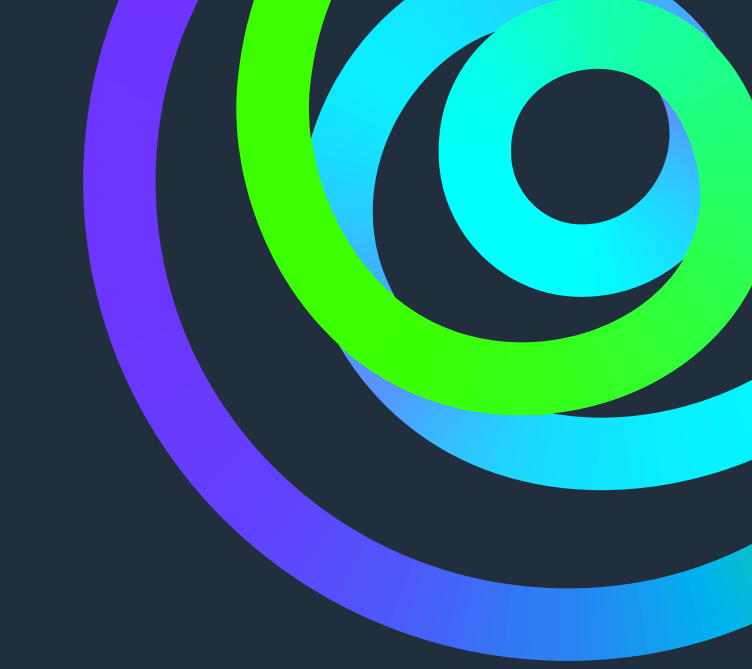 Case EDP – Planta de Hidrogênio Verde
PTE Fase 2 – Workshop CEBRI
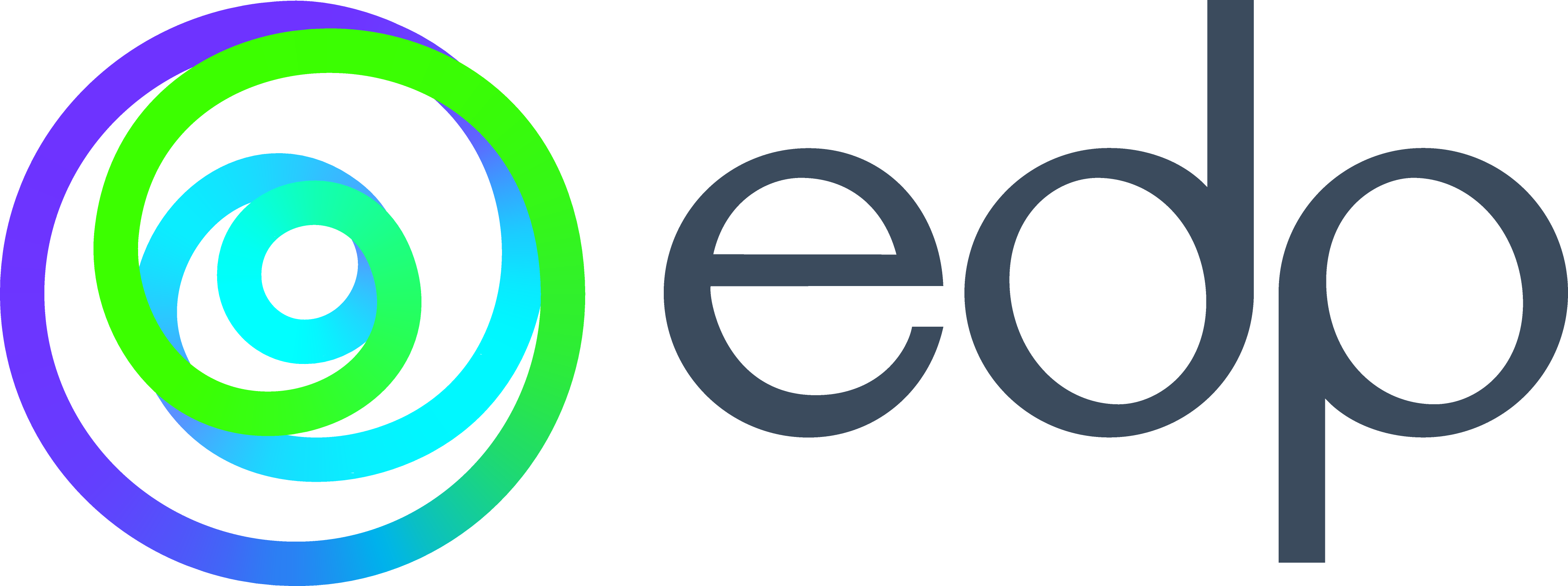 Por que transição energética?
Impacto no Setor Elétrico
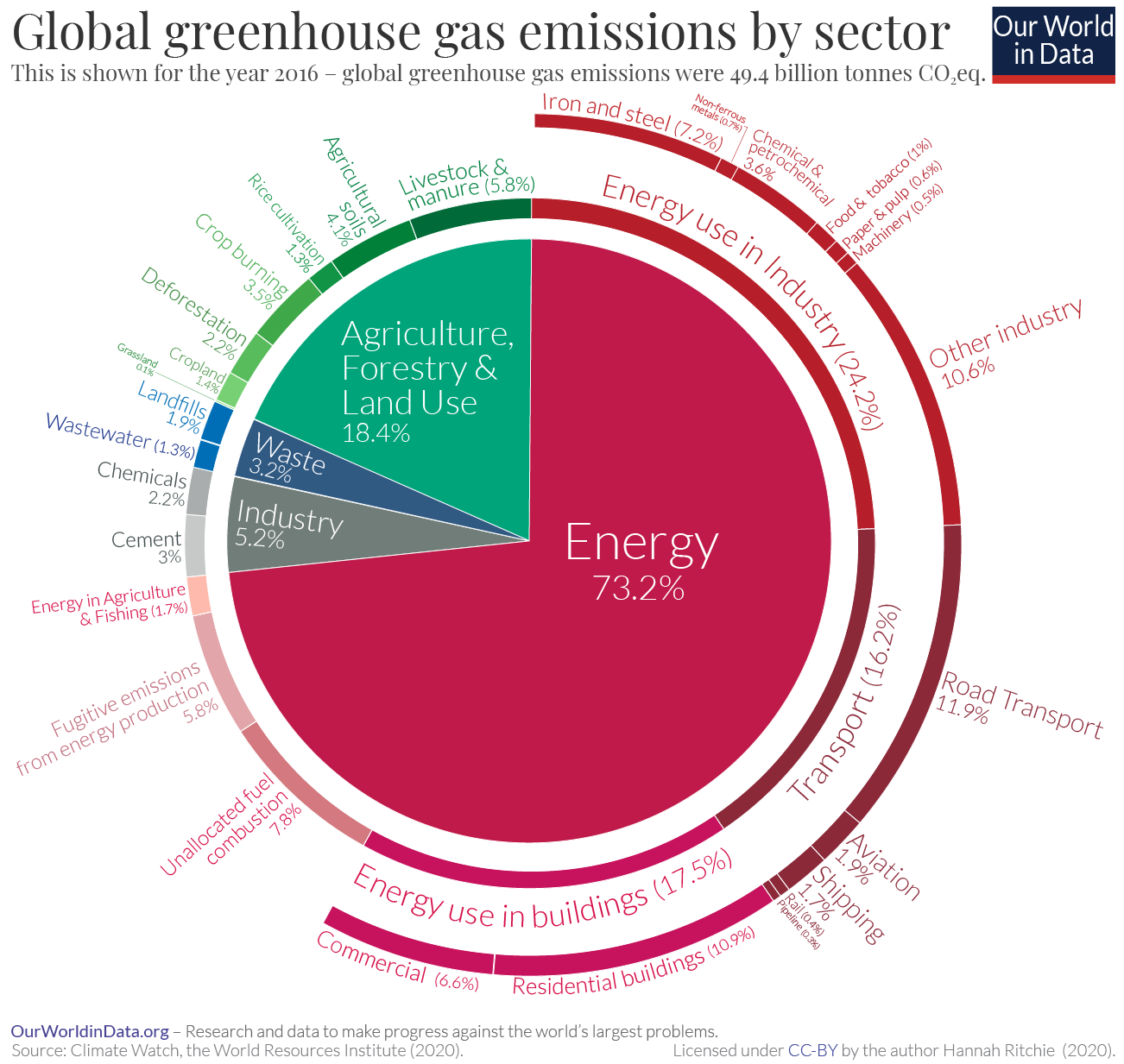 O setor de Energia é o principal responsável pela emissão de Gases de Efeito Estufa no Mundo e também possui alta exposição as alterações dos padrões climáticos

Com isso as empresas do Setor Elétrico devem atuar e construir sua estratégia climática incorporando simultaneamente aspectos da Mitigação e Adaptação Climática

Com um matriz renovável de 84%, o grande desafio da próxima década para o Brasil será expandir a capacidade instalada de fontes renováveis e diversificar a matriz para garantir a segurança energética no país.

Fonte: BEN 2021 Ano base 2020
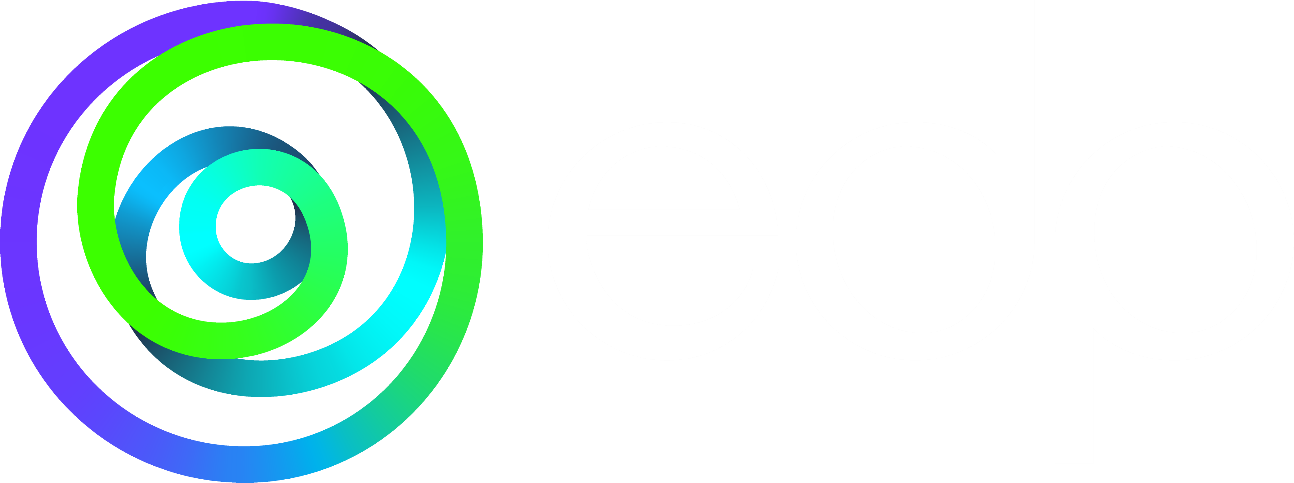 Setor Elétrico
Cadeia de valor tradicional
No modelo tradicional, o setor elétrico se caracteriza pela centralização, com plantas de grande porte, distantes do centro de carga, gerando fluxos unidirecionais de energia, tendo as transmissoras e distribuidoras unicamente as funções de transporte de energia.

Nesse modelo, consumidores são passivos.
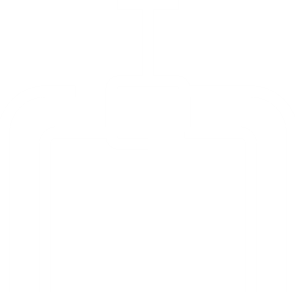 Geração
Transmissão
Distribuição
Consumo
Fonte: NILLESEN; POLLITT; WITTELER (2014).
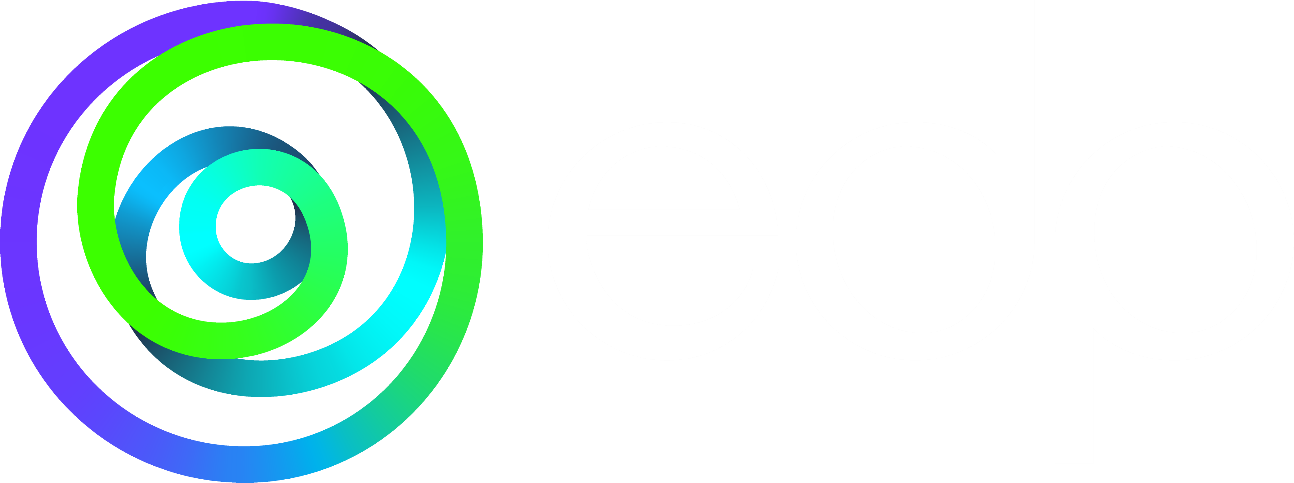 Setor Elétrico
Nova cadeia de valor e modelos de negócio
A transição energética para as fontes renováveis, o consumidor, passa a se tornar “prossumidor”, passando a desempenhar u papel ativo de protagonismo na cadeia de valor

A eletricidade passa ter um fluxo multidirecional

Agentes prestam serviços além da entrega de eletricidade.

Novos atores surgem.
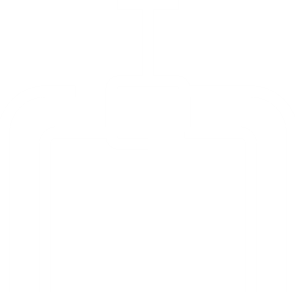 Geração
Transmissão
Distribuição
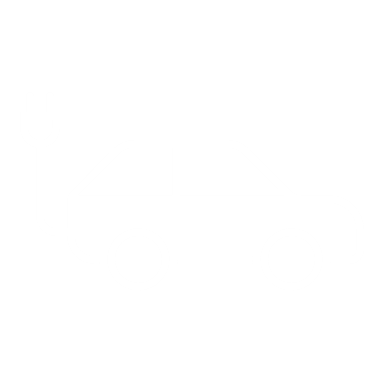 Consumo
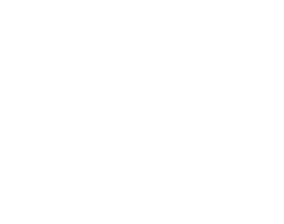 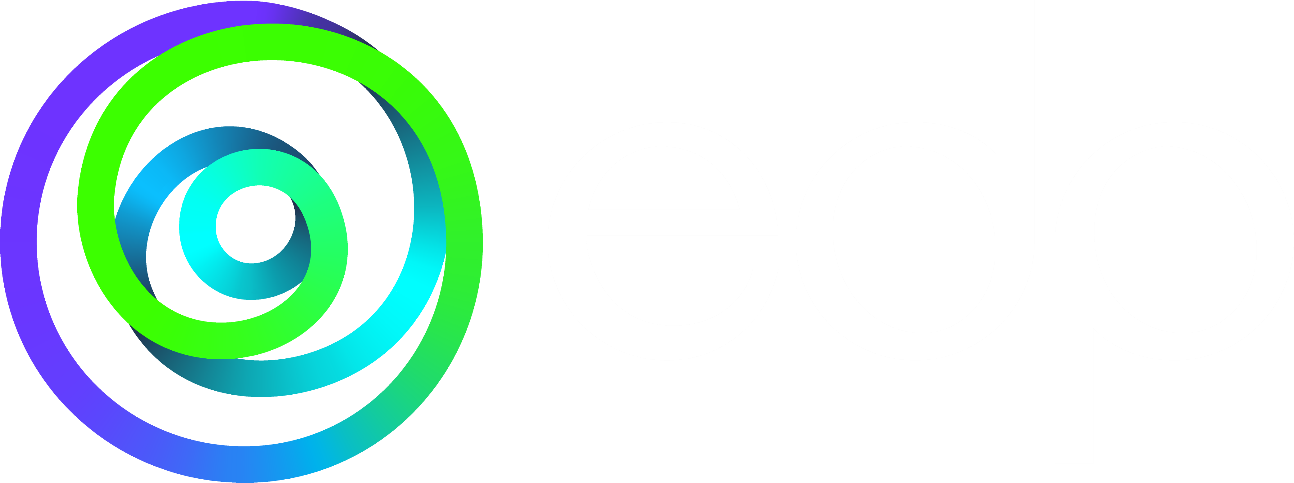 Novos modelos de consumo pedem novos modelos de negócio
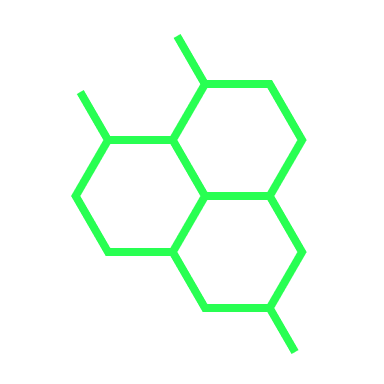 Operação descentralizada do sistema
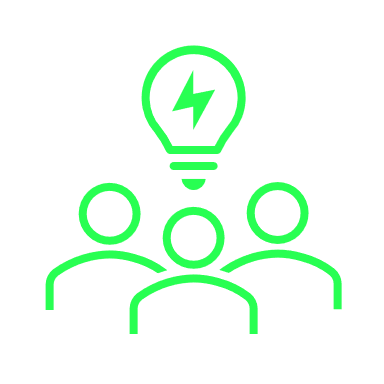 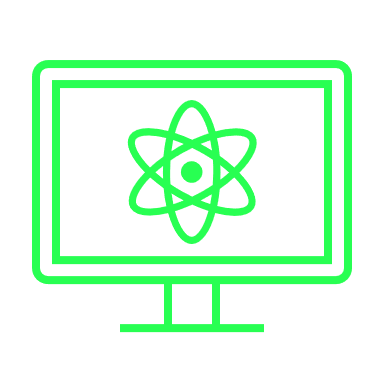 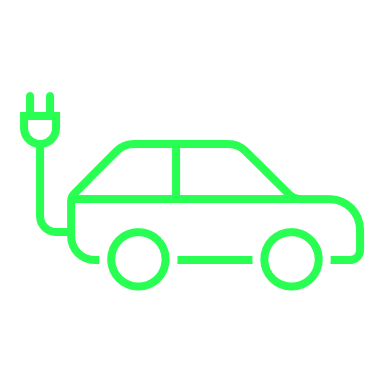 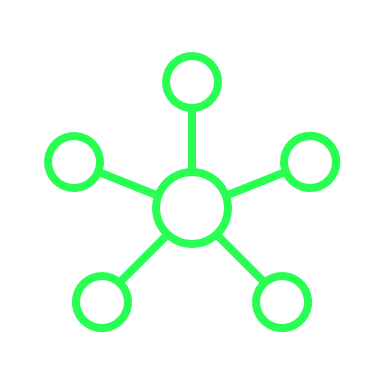 Eletrificação do setor para consumidor final
Hidrogênio
Veículos Elétricos
Digitalização
HabilitandoTecnologias
Operação de Sistema
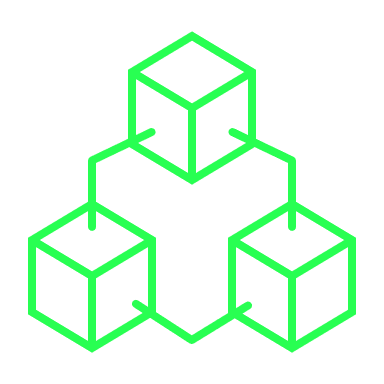 Valores complementares em geração renovável
Inovações emergentes parao cliente final
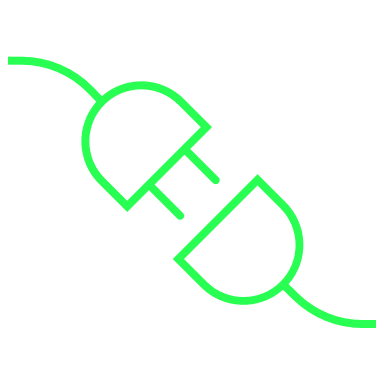 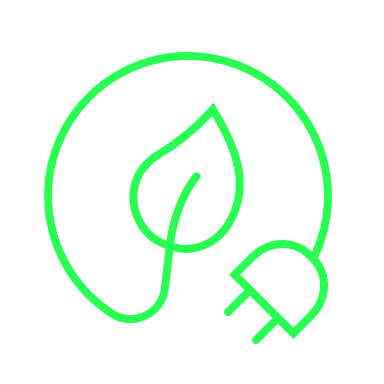 Modelo deNegócio
Design deMercado
Encorajamento da flexibilidade tarifária
Energiacomo serviço
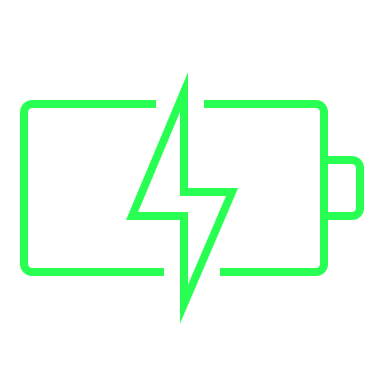 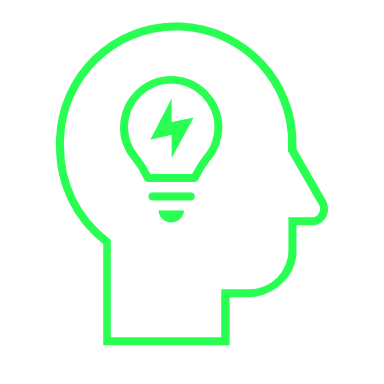 Baterias
Empoderamento do consumidor
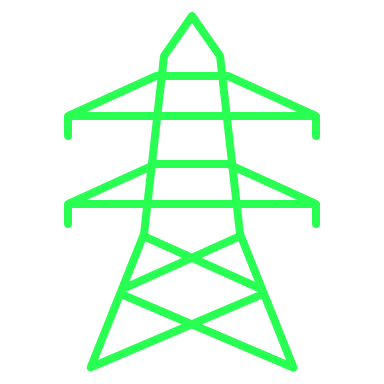 Reforço da oferta integrada do B2C
Valoriza complementos espaciais
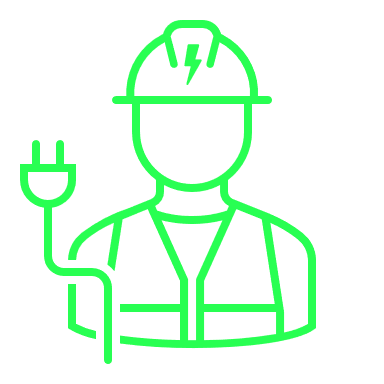 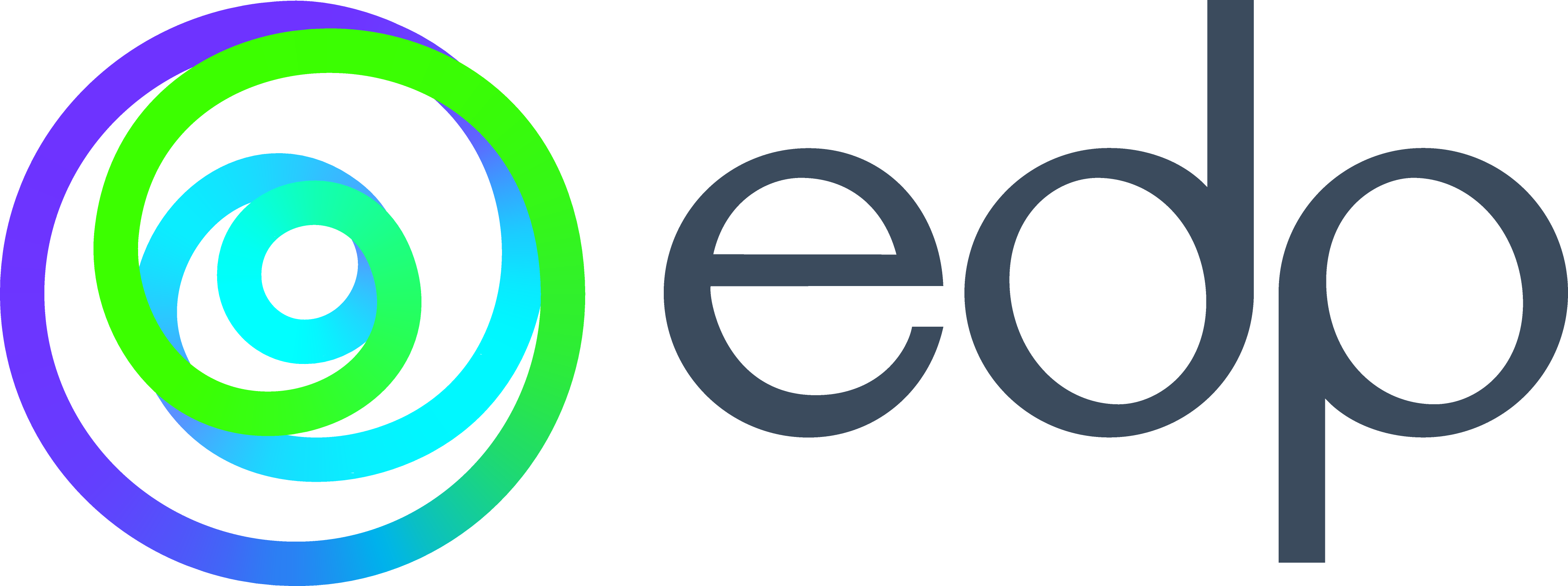 EDP é uma companhia global presente em 28 países, em vários estágios da cadeia, contribuindo com a transição energética
Até 2025
Até 2040
Presença global da ED, metas e compromissos
>50 GW
€24 Bi
América do Norte
Europa
Ásia-Pacífico
adições renováveis
CAPEX em Transição Energética
4  GW/ano
100%
renováveis implantada
geração renovável
100%
Dobro
América do Sul
capac. instalada solar+eólica
transição energética EBITDA
Outros
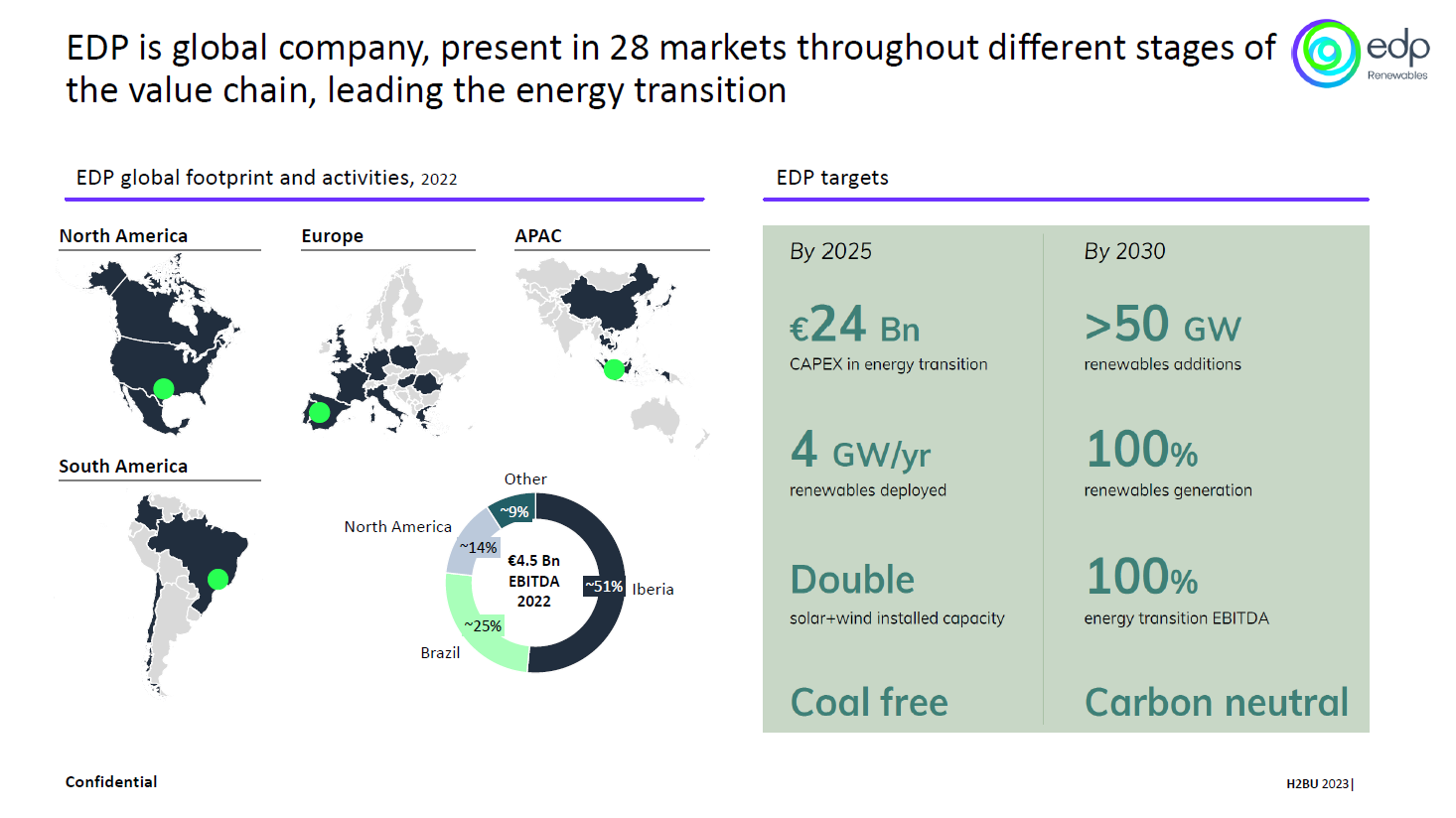 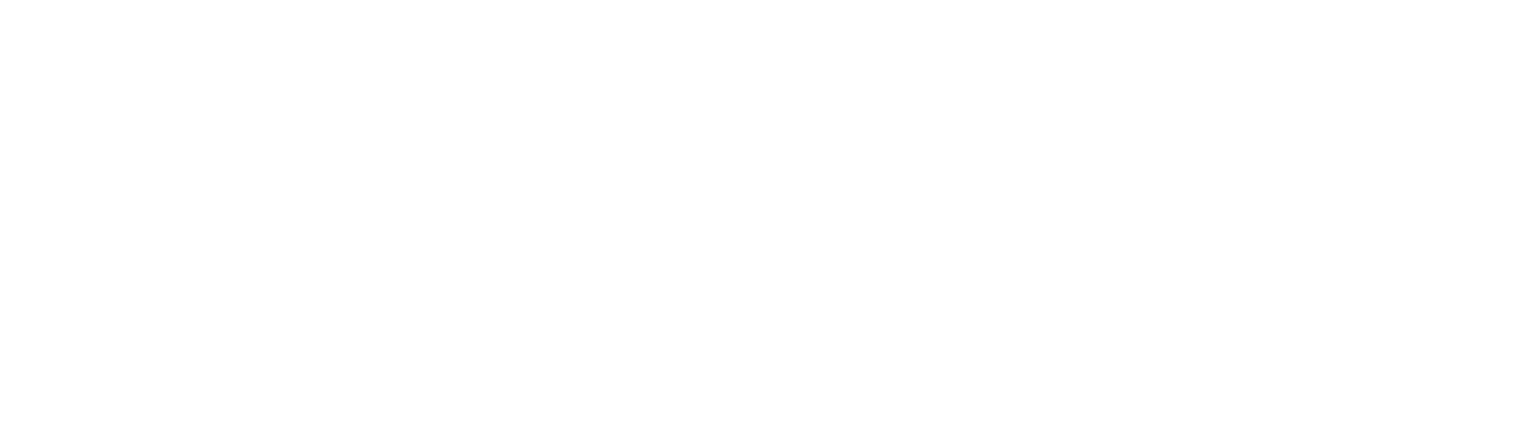 América do Norte
Península 
Ibérica
Brasil
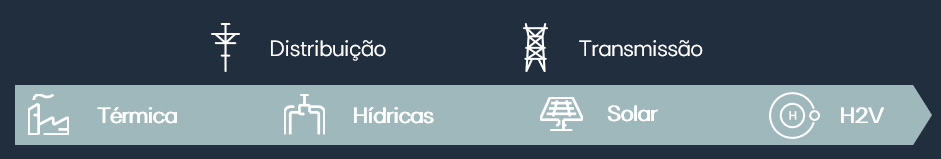 * Considerando 3% de emissões residuais que poderiam ser compensadas por não haver forma de mitiga-las
Desafios do setor elétrico
Visão estratégica de futuro da EDP
TRANSIÇÃO ENERGÉTICASer um operador com relevância na transição energética brasileira

GERAÇÃO SOLARCrescimento focado na energia solar centralizada (Utility Scale)
HÍDRICARedução da exposição com manutenção da excelência operacional de ativos no país
TRADINGNegociação de volume de energia no mercado livre, mantendo margem competitiva
TÉRMICAConclusão do processo de venda de 80% da UTE Pecém em 2023
HIDROGÊNIO VERDEInicio da exploração  de hidrogênio com recursos renováveis (projeto piloto)
REDESSer um operador de referência, reconhecido pela eficiência e qualidade com inserção de novas tecnologias e crescimento

DISTRIBUIÇÃOOperação de referência 
Maximização da eficiência através do aumento de investimentos e aplicação de novas tecnologias
TRANSMISSÃOExpansão em leilões, com oportunidades nomercado primário e secundárioe rotação de ativos
CLIENTESPreparar a EDP Brasil paraa expansão do mercado

GERAÇÃO DISTRIBUÍDAEnergia solar descentralizada

COMERCIALIZAÇÃOLiberalizaçãodo mercado livre

MOBILIDADE ELÉTRICAExpansão da participação
Investimentos com rentabilidade elevada com risco controlado | Estrutura de capital e política de dividendos atrativa | Crescimento dos resultados  | Gestão de custos eficiente
Organização ágil e eficiente, com pessoas engajadas, focada em inovação e transformação digital
Disciplina financeira
Organização preparada para o futuro
Compromisso e alinhamento da Gestão com metas desafiadoras de ESG
ESG
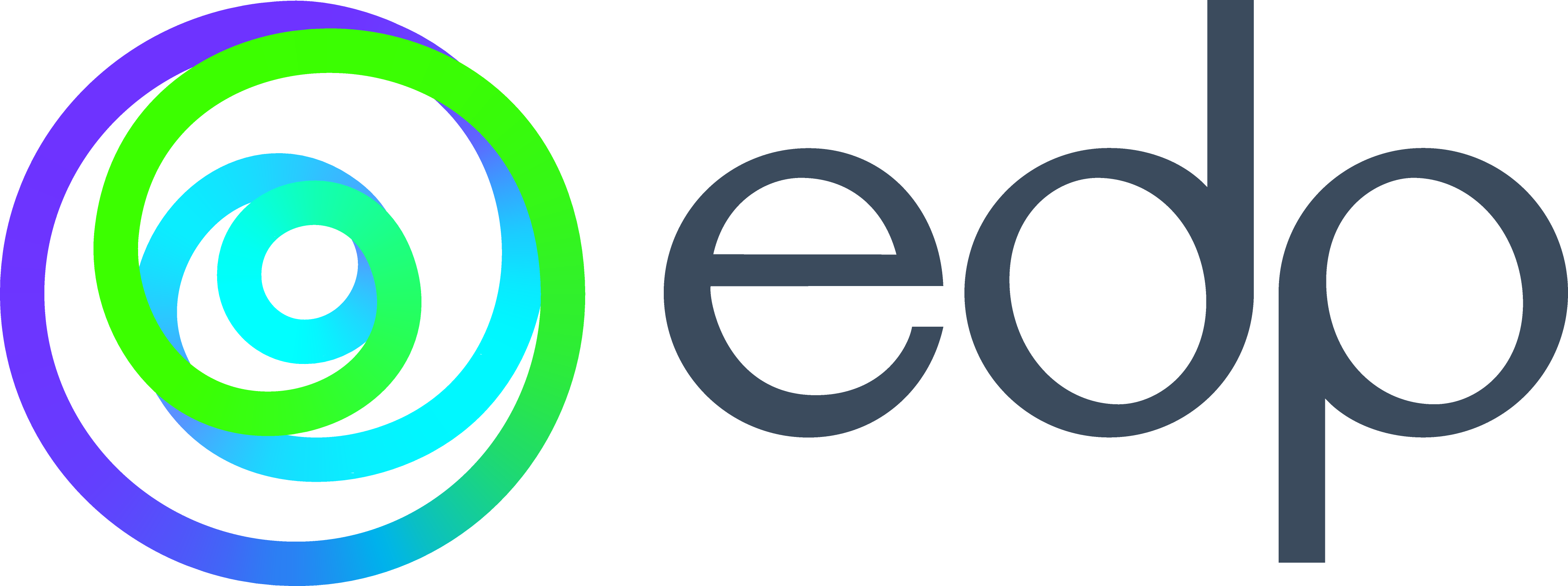 O hidrogênio pode ser classificado de acordo com as emissões de gases de efeito estufa associadas à sua produção
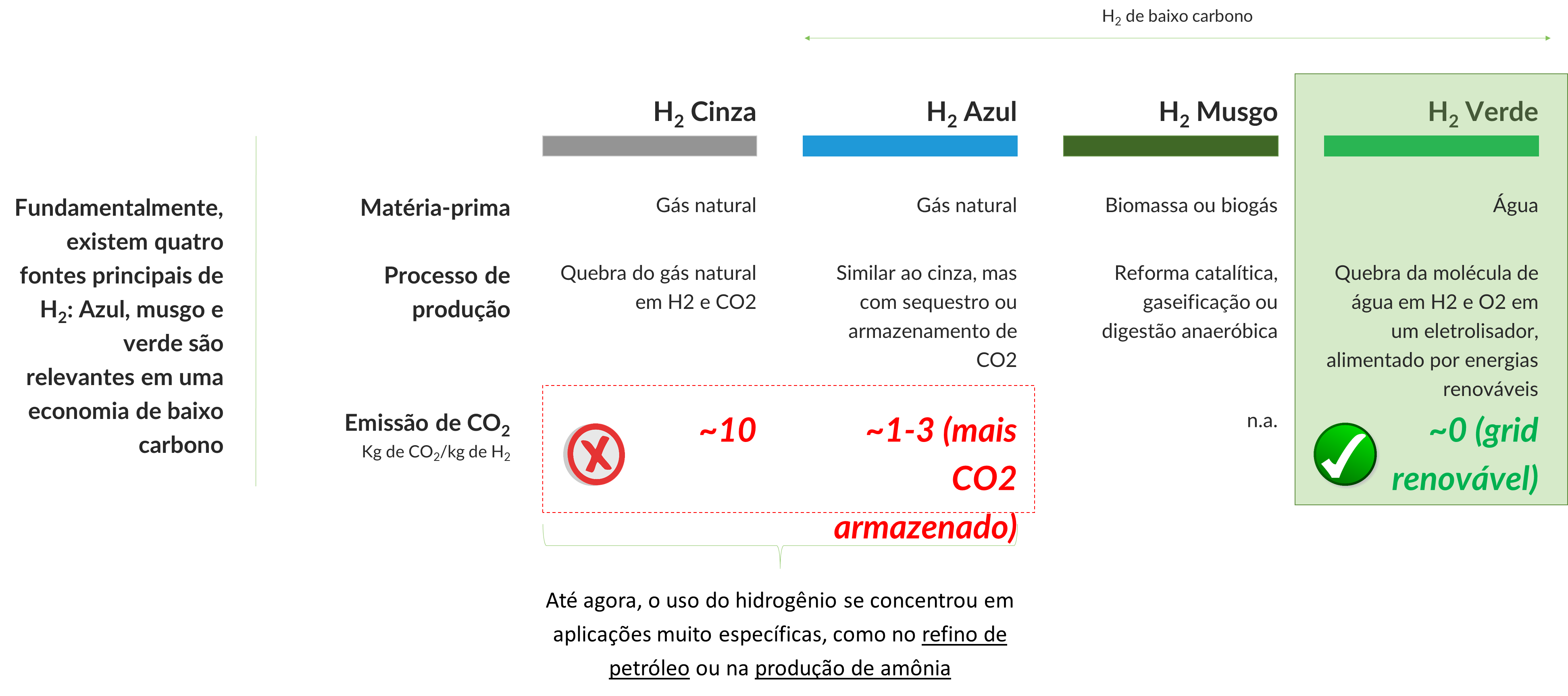 ≈ 10
≈ 1-3
mais CO2 armazenado
≈ 0
grid renovável
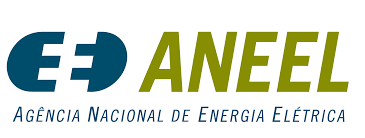 [Speaker Notes: Note: Please after inserting your picture, “Right Click” on the picture and “Send it to Back” to get the “Gradient” effect.]
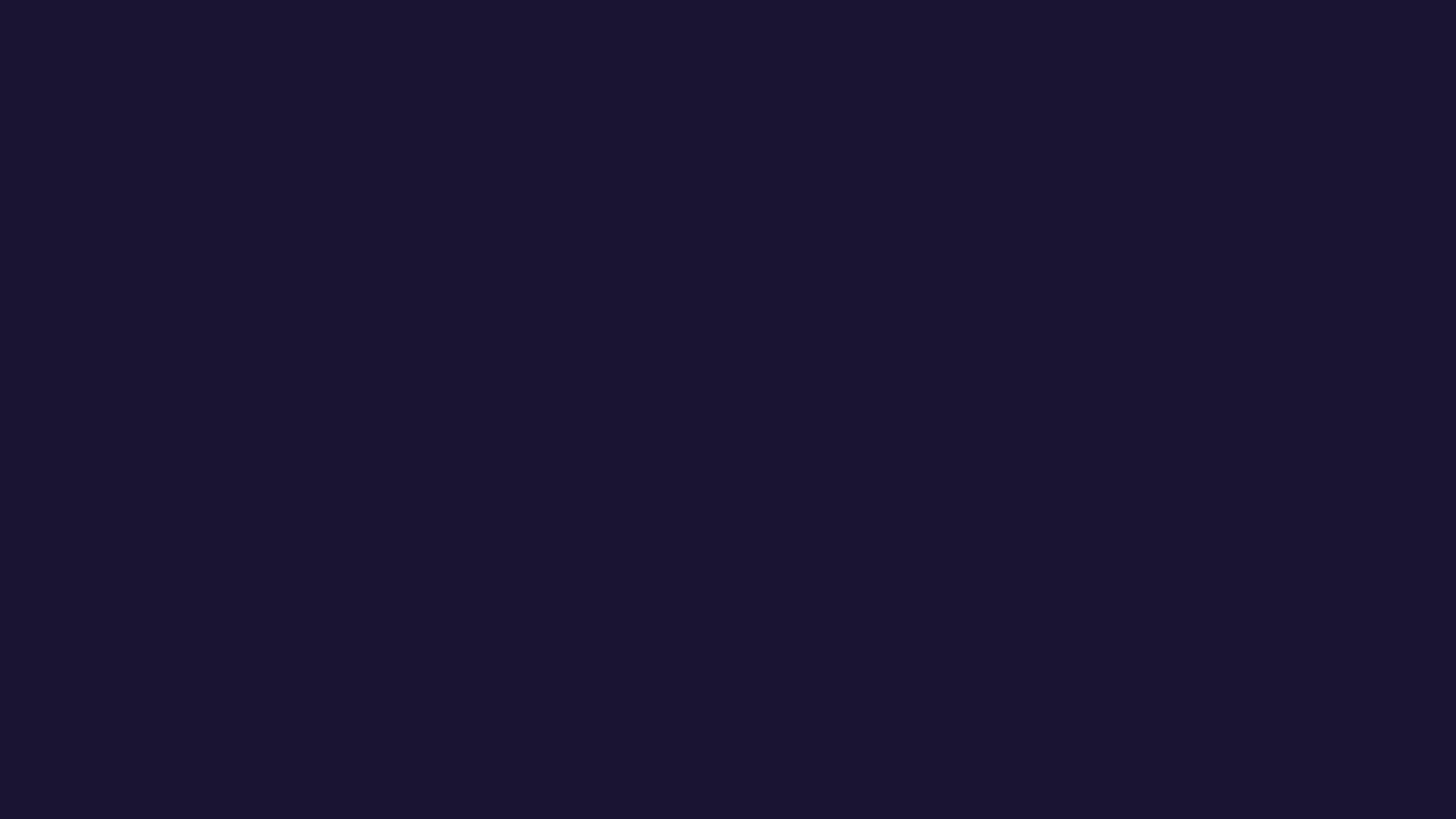 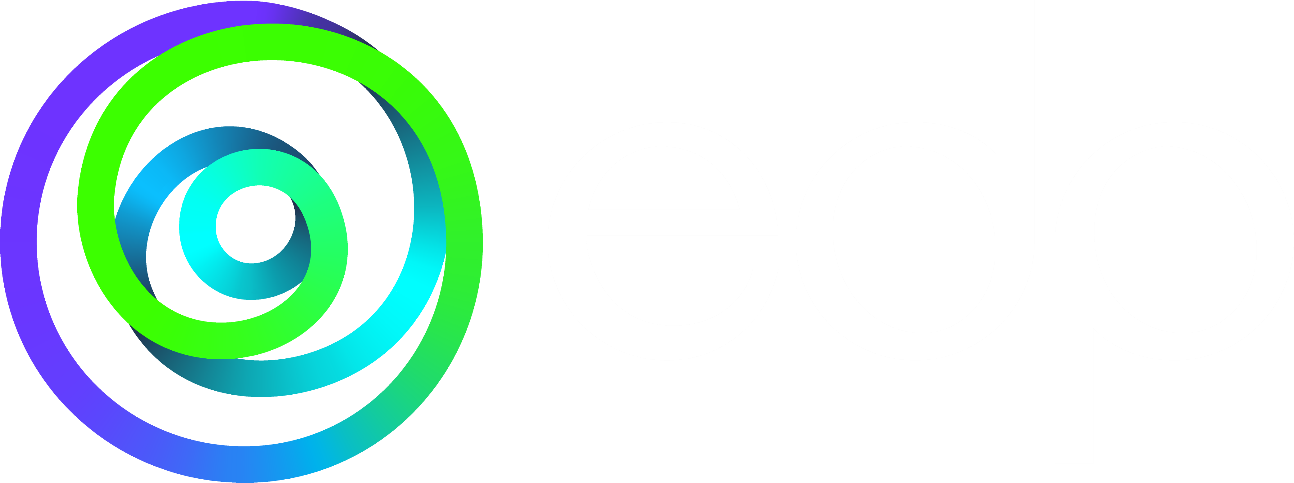 O hidrogênio tem potencial para reduzir o consumo de energia fóssil primária em diversos setores produtivos
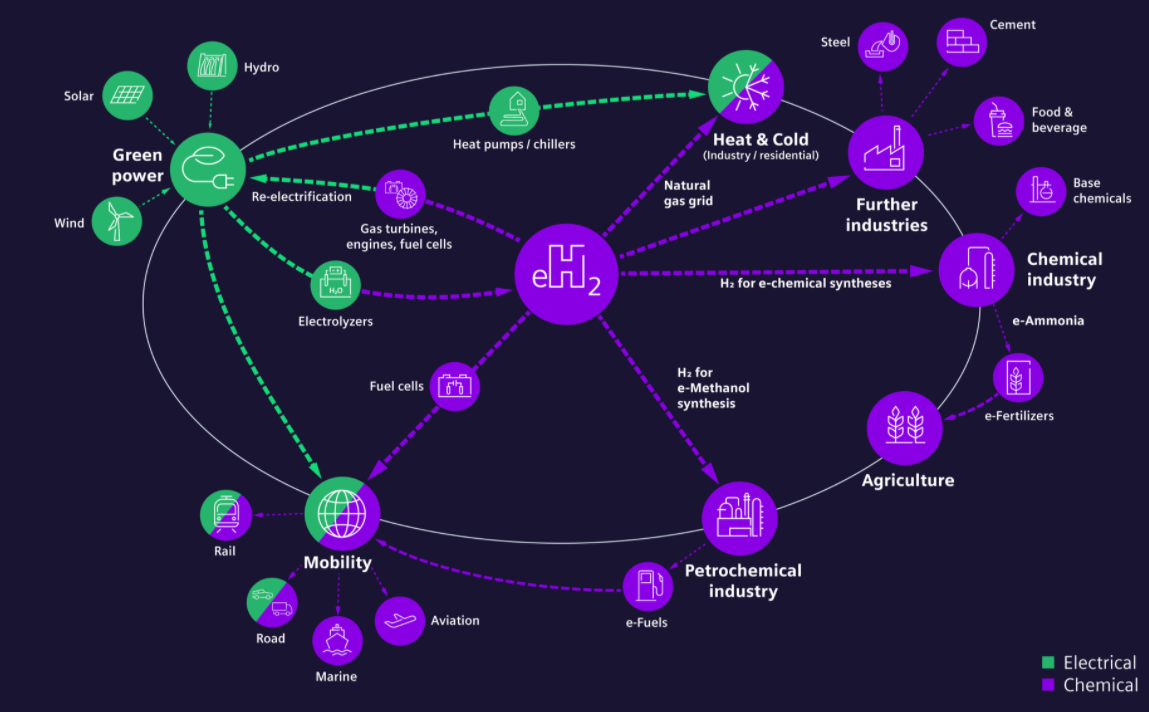 H2V
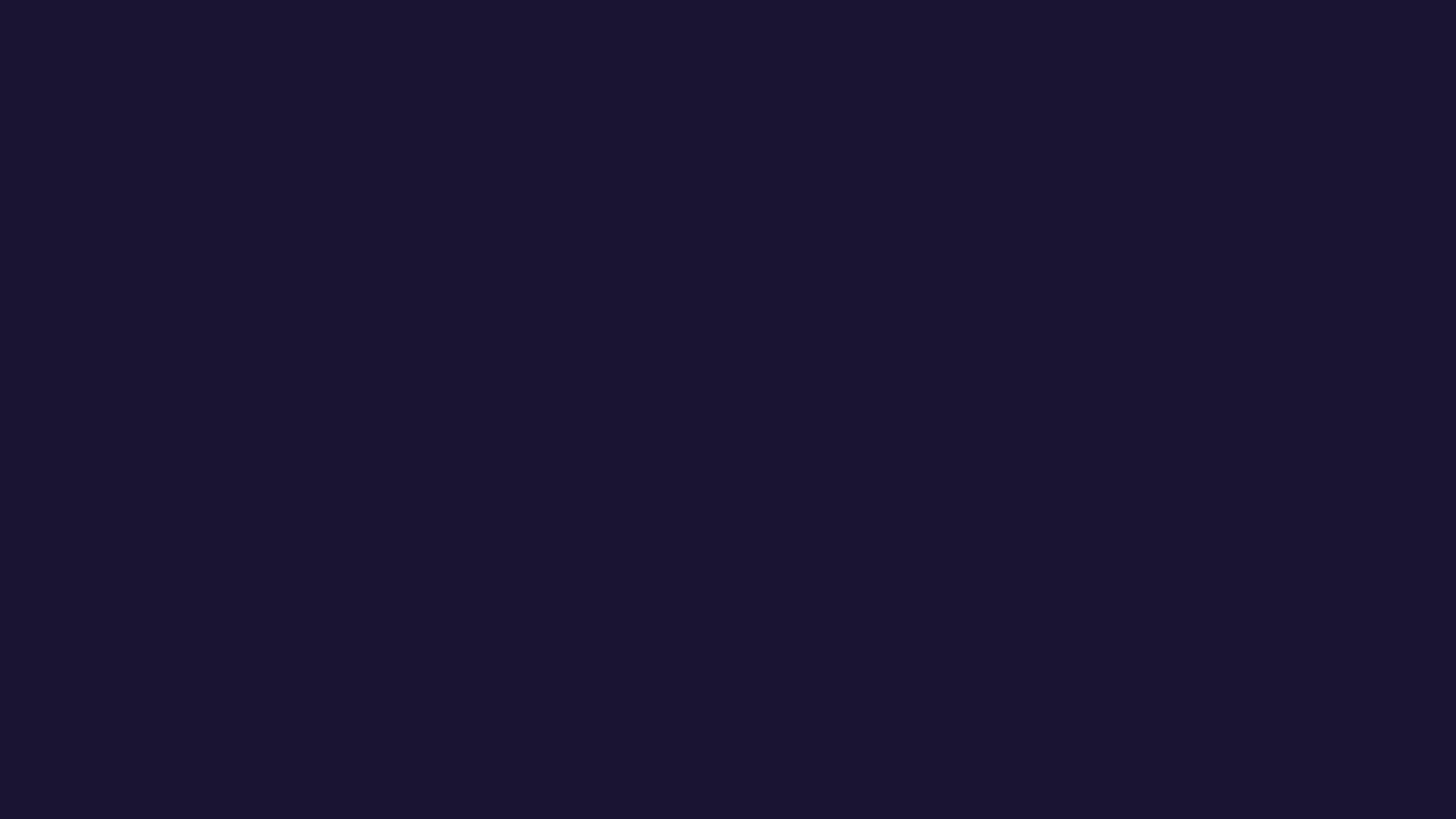 Fonte: SIEMENS
[Speaker Notes: Note: Please after inserting your picture, “Right Click” on the picture and “Send it to Back” to get the “Gradient” effect.]
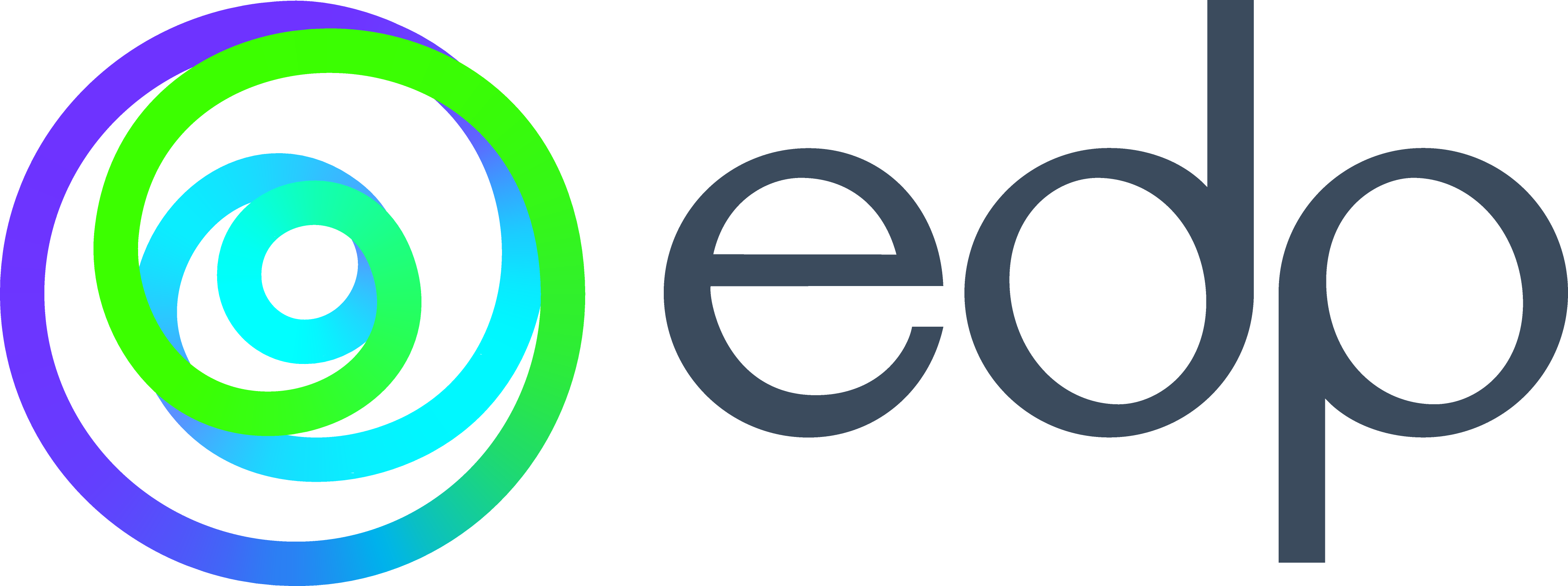 EDP está alavancando sua capacidade e presença global para dar suporte ao desenvolvimento de projetos de H2
Fatores Diferenciais
Benefícios de projetos de H2
Extenso histórico de desenvolvimento de projetos renováveis com experiência em múltiplas tecnologias renováveis (eólicas onshore e offshore, além de solar) com presença global
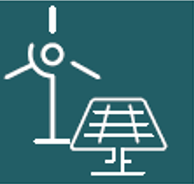 Projeta custo competitivo de mix de fontes de energia renovável (RES), maximizando o fator de carga do eletrolisador
Identificação de potenciais localizações para implantação de RES
Geração Renovável
Geração Convencional
Mais de 40 anos de experiência em construção e operação de ativos hídricos e térmicos
Excelência em engenharia, com vários projetos em clientes industriais e conjutos
Habilidades de engenharia para dar suporte de integração de H2 em processos industriais complexos
Utilização de ativos existentes oferecem redução de custos
Vasta base de clientes, com múltiplas ofertas de produtos e serviços
Experiência em estabelecimento de PPA e desenvolvimento de modelos de negócios inovadores
Identificação de potenciais Offtakers e adaptabilidade na estruturação de contratos
Potencial de incluir H2 dentro da mais ampla gama de aplicações de descarbonização para facilitar adoção
Comércio e 
Modelo de Negócio
Inovação e 
Parcerias
Histórico de experiência em escalar tecnologias de pilotos para integração com mercado (ex.: WindFloat)
Experiência em grandes consórcios com múltiplos stakeholders para captações de recursos
Redução dos riscos de projeto e necessidade de investimento através da captura de mecanismo de suporte dedicados
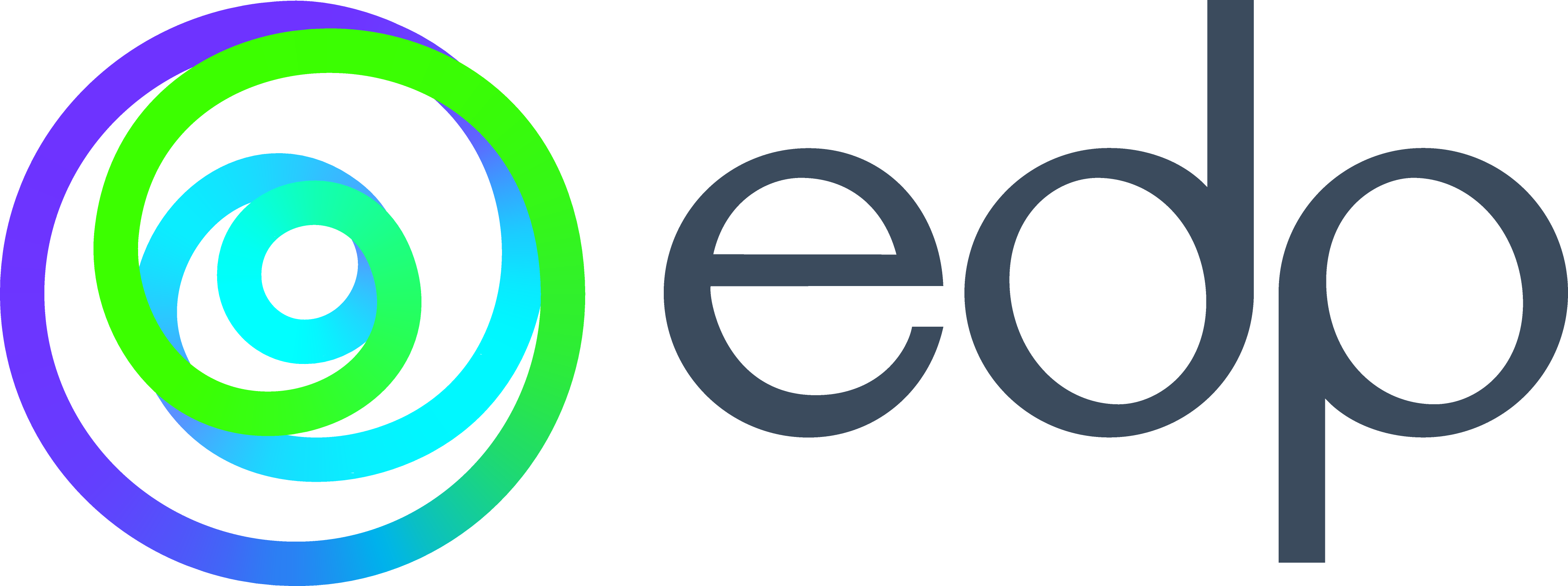 Os interesses principais da EDP são de produzir RES e H2 com a possibilidade de participar de aplicações P2X abrangentes
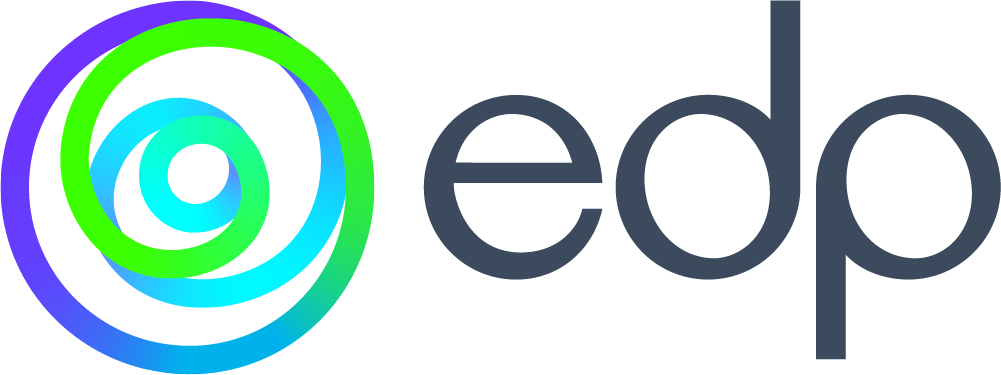 Transporte/
Distribuição
Produção e Armazenamento de H2
Possível produção 
de derivados
Fontes de Energia
Usuários Finais de H2 e/ou 
seus derivados
Eólica Onshore
Gases e Líquidos Renováveis
Dutos e tubulações
Refinaria
Siderurgia
Refinaria
Amônia
Estação de Recarga de H2
Mobilidade
Eólica Offshore
Eletrólise
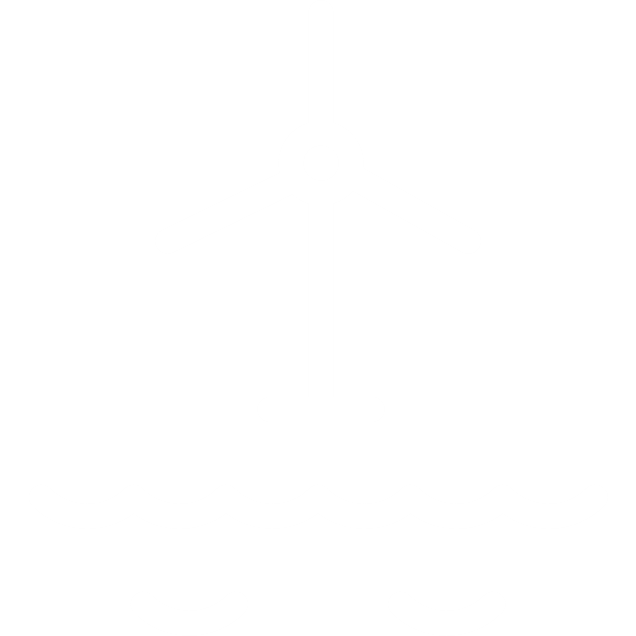 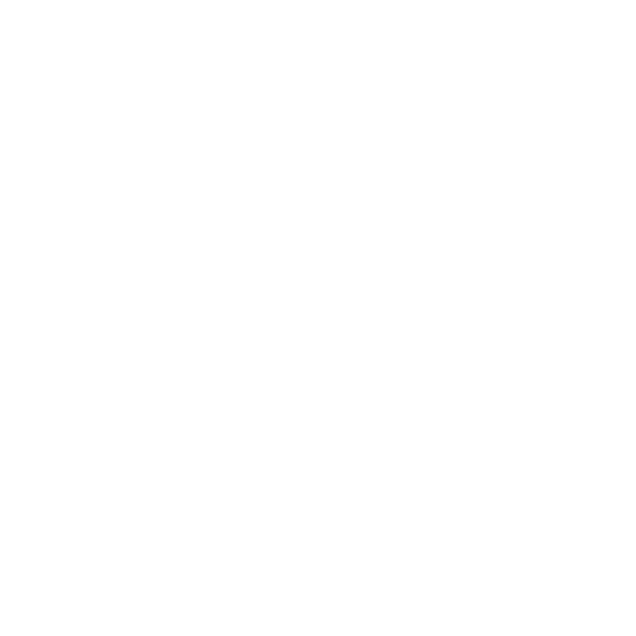 Cimenteira
Vidro e cerâmicas
Solar Fotovoltaica
Transporte Rodoviário
Armazenamento
Combustível Sustentável para Aviação
Setor de Energia
Mistura com GN
Transporte Marítimo
Rede Distribuição
Metanol
Interesse Prioritário
Sem interesse
Deve-se investir sob determinadas condições
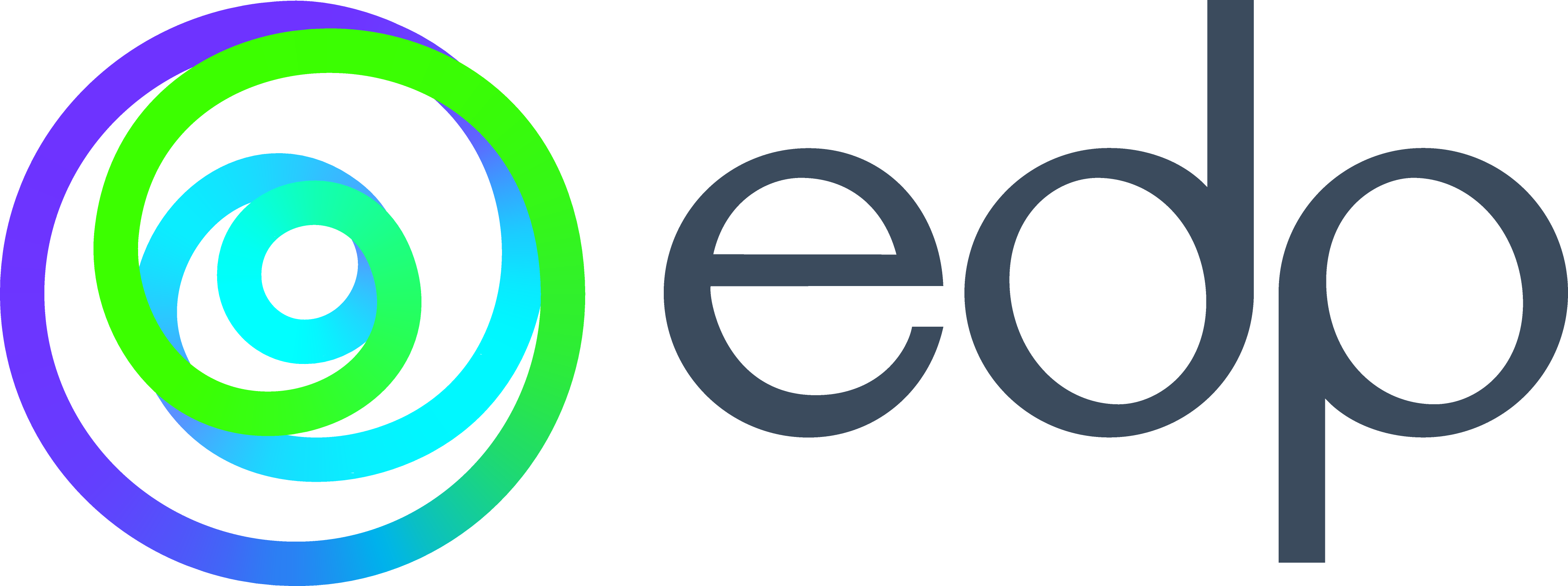 A redução de custos do hidrogênio verde depende de alguns fatores segundo o IRENA
Projeção de evolução de custos de produção de H2
Fatores estratégicos
Redução do OPEX, tendo em vista que a energia elétrica representa cerca de 70% do custo de produção.
Redução do CAPEX, e diluição de seus custos por meio do aumento da escala de produção, da vida útil dos eletrolisadores e de seu fator de utilização, o que depende da disponibilidade de energia elétrica;
Redução da utilização de materiais raros (irídio e platina);
Precificação do carbono, com a finalidade de penalizar as tecnologias emissoras decarbono; e
Redução da percepção de riscos pelos investidores, financiadores e mercado final, o que deverá ser endereçada por meio 
do amadurecimento da tecnologia, 
de políticas públicas de estímulo, 
de mecanismos de certificação harmonizados entre os países compradores e vendedores e 
da garantia de mercado, como no mecanismo de duplo leilão do H2Global.
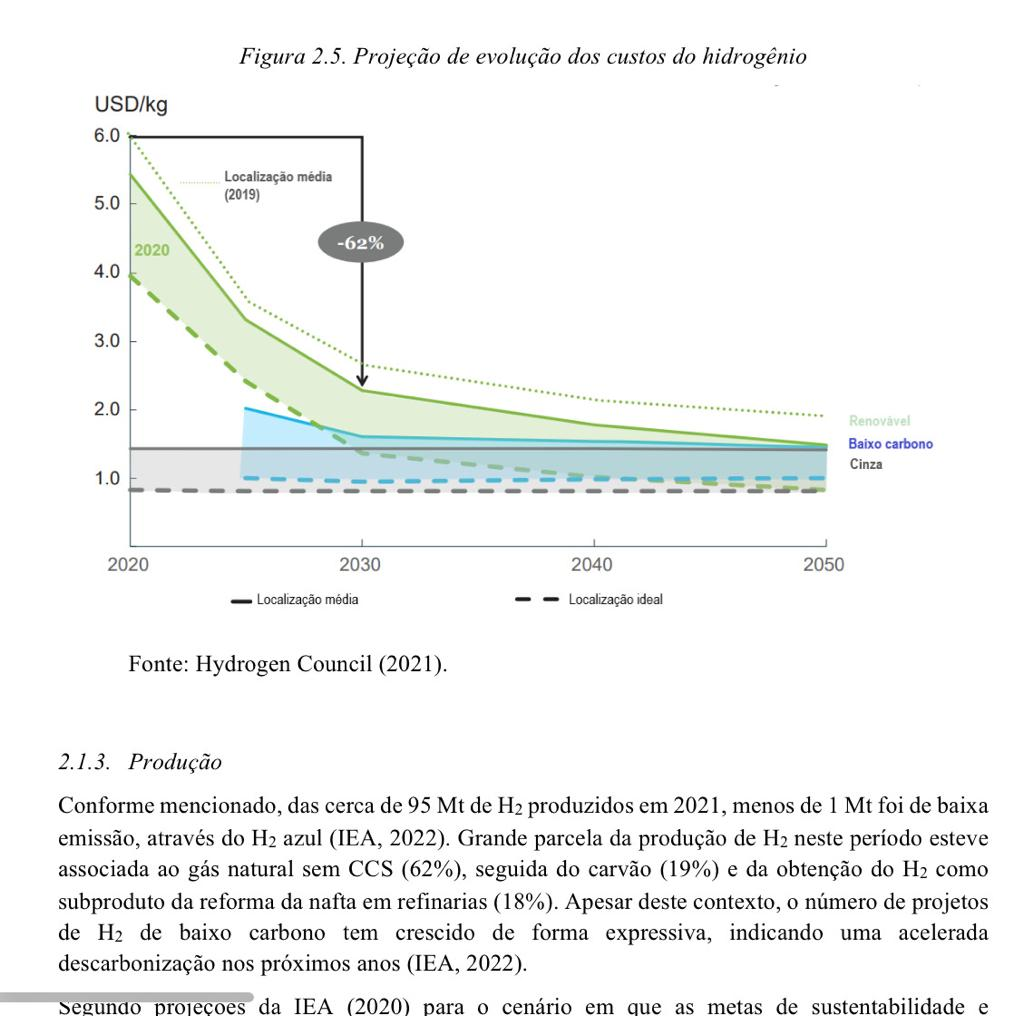 [Speaker Notes: Note: Please after inserting your picture, “Right Click” on the picture and “Send it to Back” to get the “Gradient” effect.]
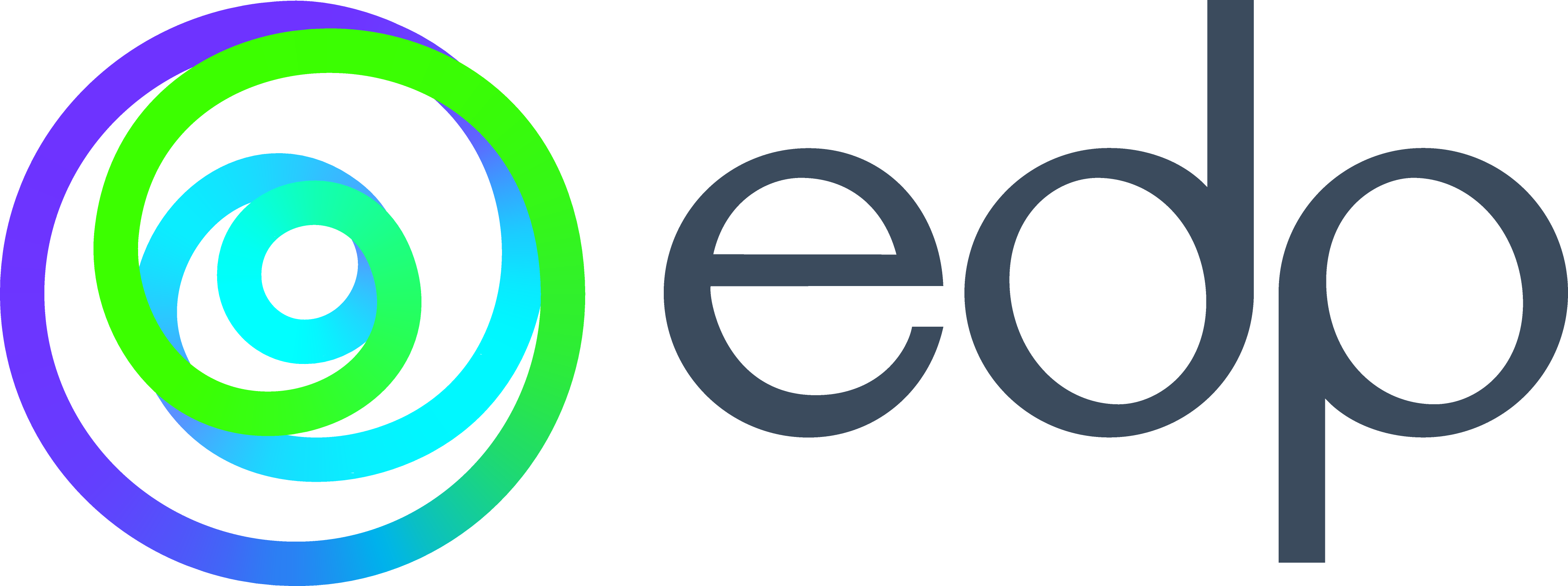 O CNPE incluiu o hidrogênio como um dos temas prioritários para investimentos em pesquisa, desenvolvimento e inovação
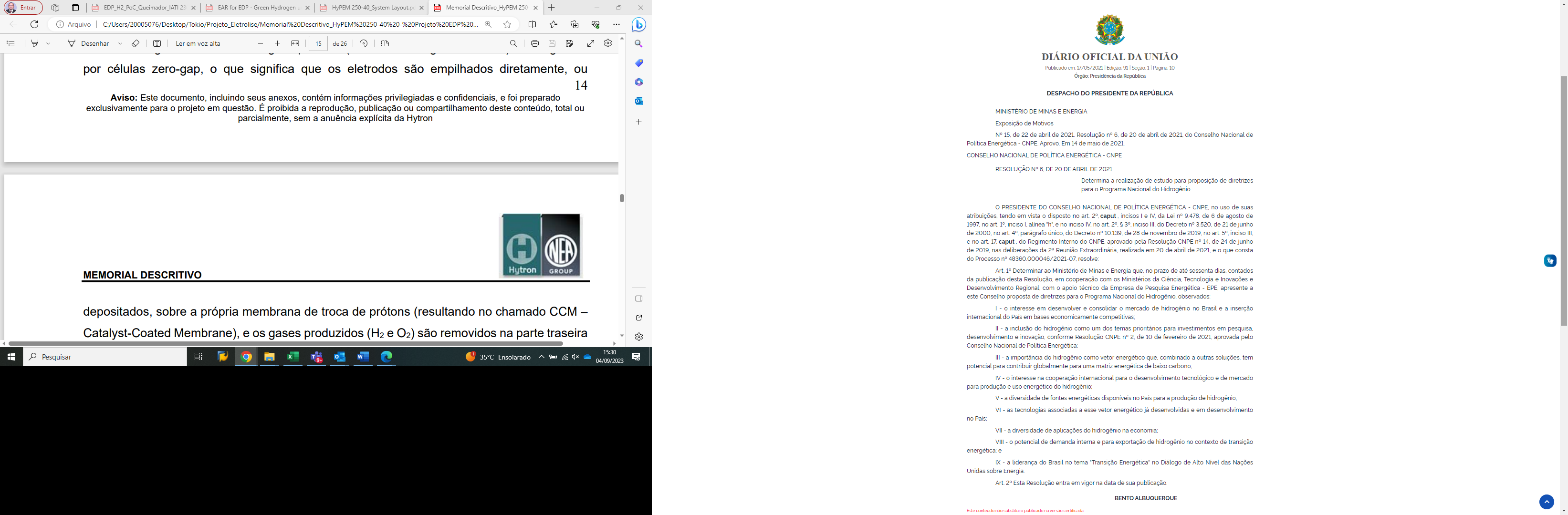 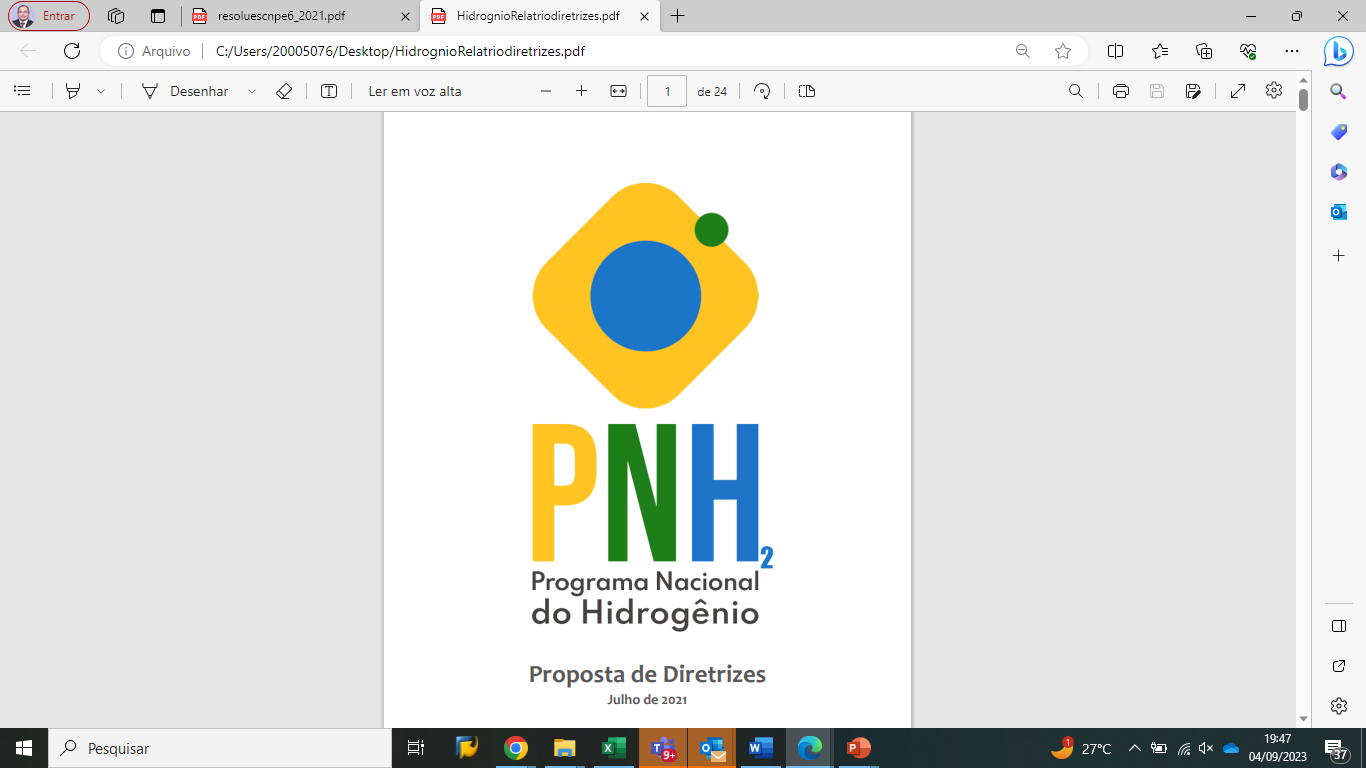 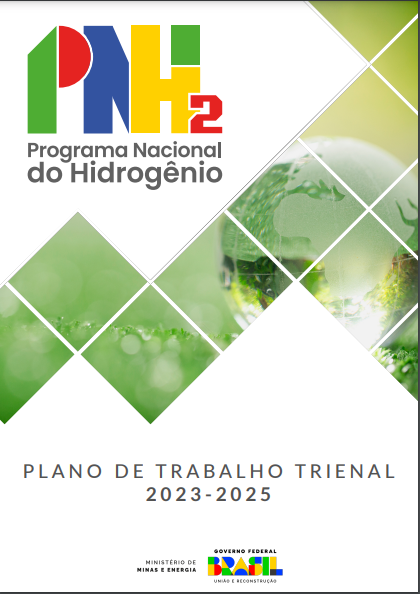 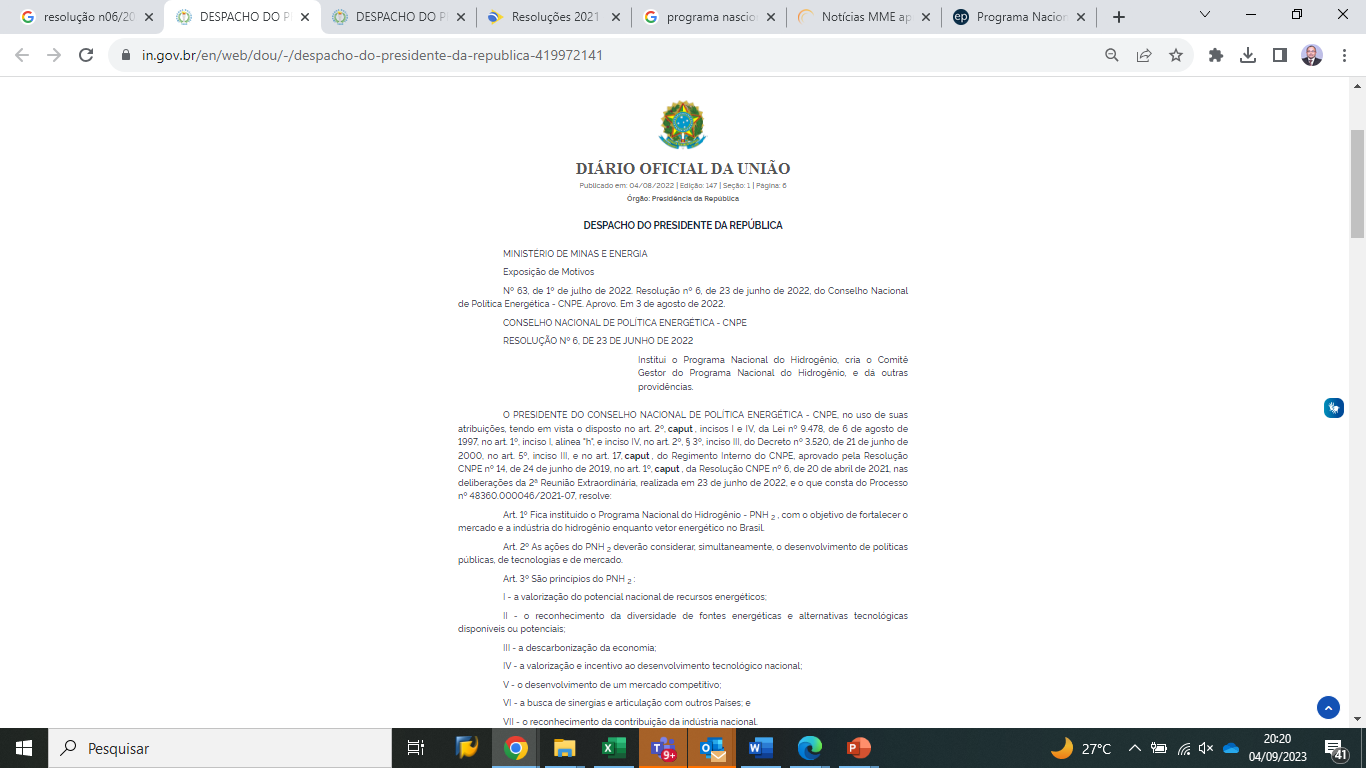 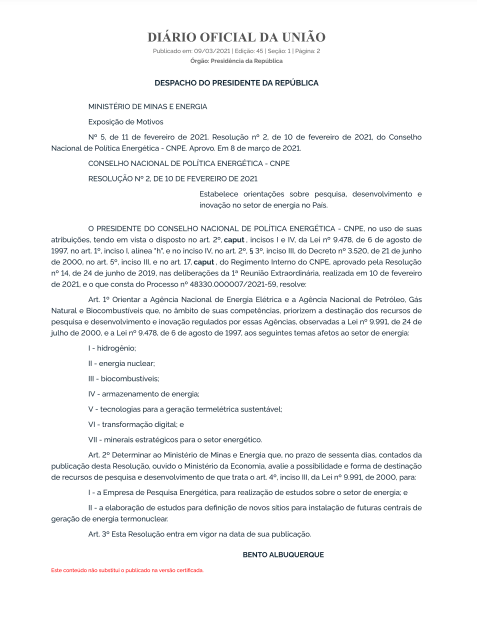 23/06/2022
10/02/2021
23/06/2022
Resolução CNPE N° 02/2021  Estabeleceu orientações sobre pesquisa, desenvolvimento e inovação no setor de energia no País.
Resolução CNPE N° 06/2022 
Institui o Programa Nacional do Hidrogênio
Plano de Trabalho Trienal 23-25 Plano de Trabalho Trienal 2023-2025 do Programa Nacional do Hidrogênio (PNH2)
[Speaker Notes: disseminar plantas pilotos no país até 2025;
consolidar o Brasil como o país mais competitivo do mundo na produção hidrogênio de baixo carbono do mundo até 2030;
consolidar, até 2035, hubs de hidrogênio de baixo carbono no país – reunindo produtores e consumidores de H2, geradores de energia, e logística de distribuição e transporte.]
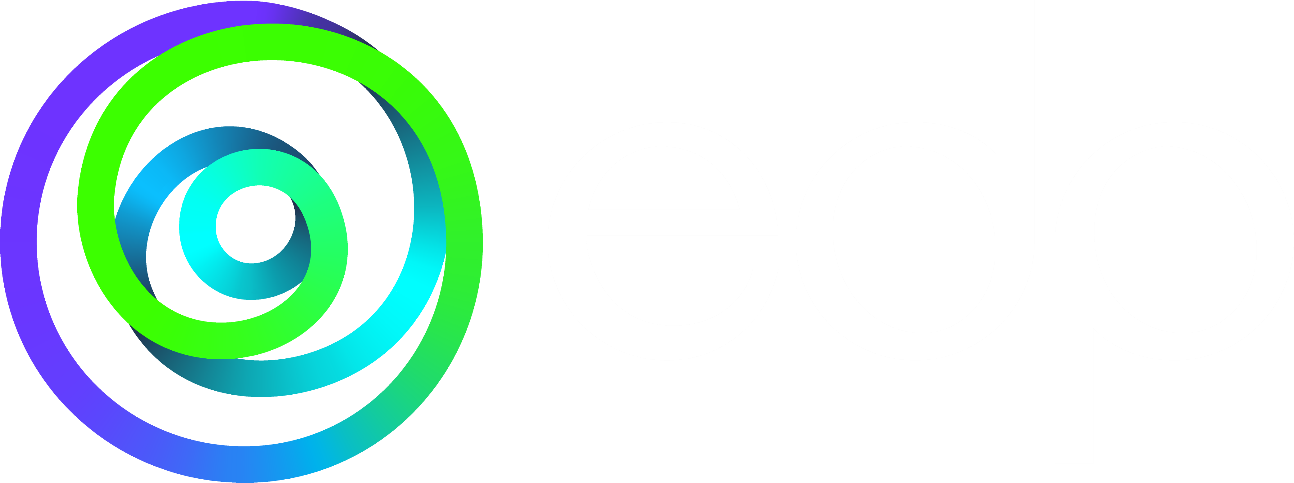 Justificativa
Razões para investir no Hidrogênio Verde
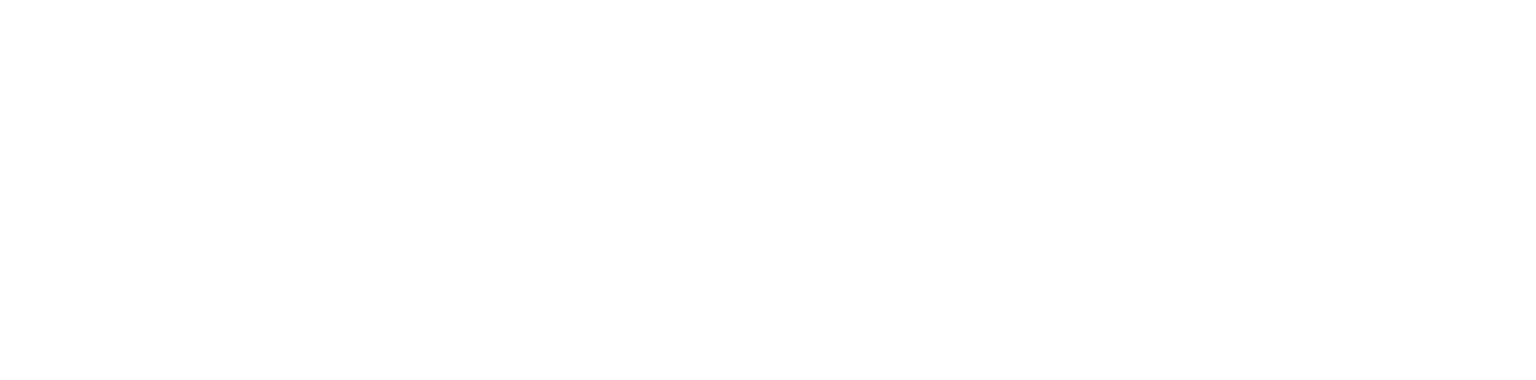 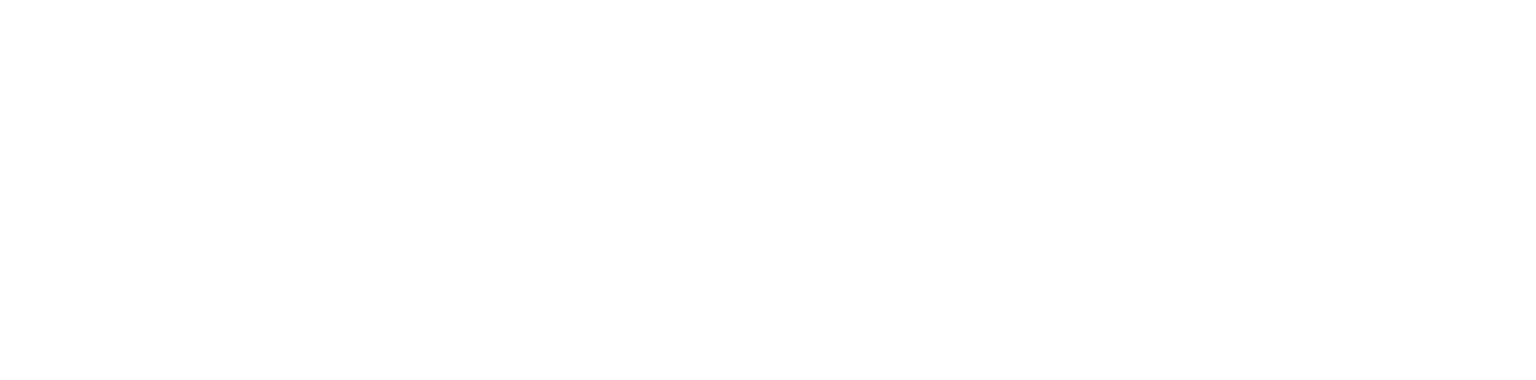 1
4
Nova commodity
Leilão de H2 (HPA)
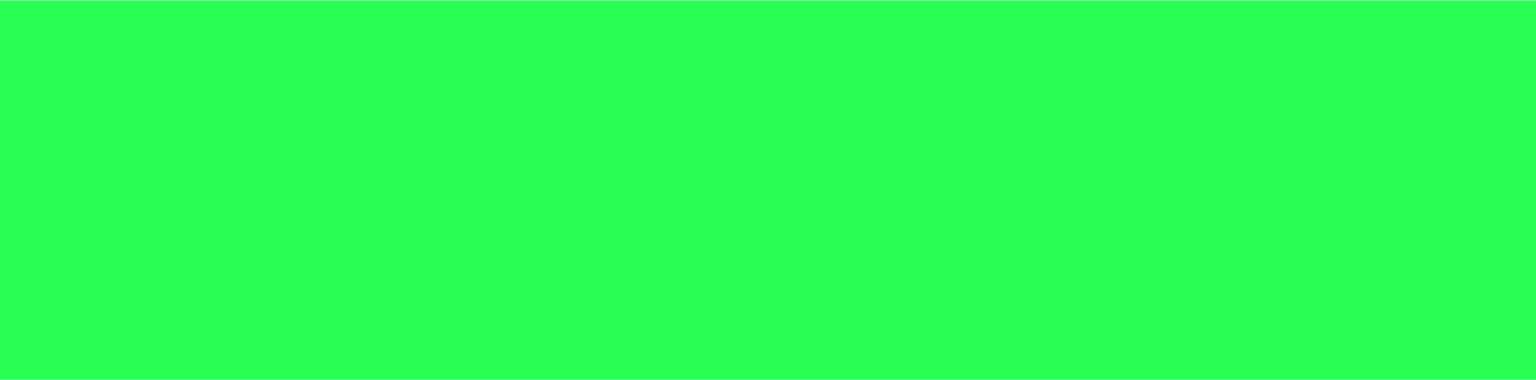 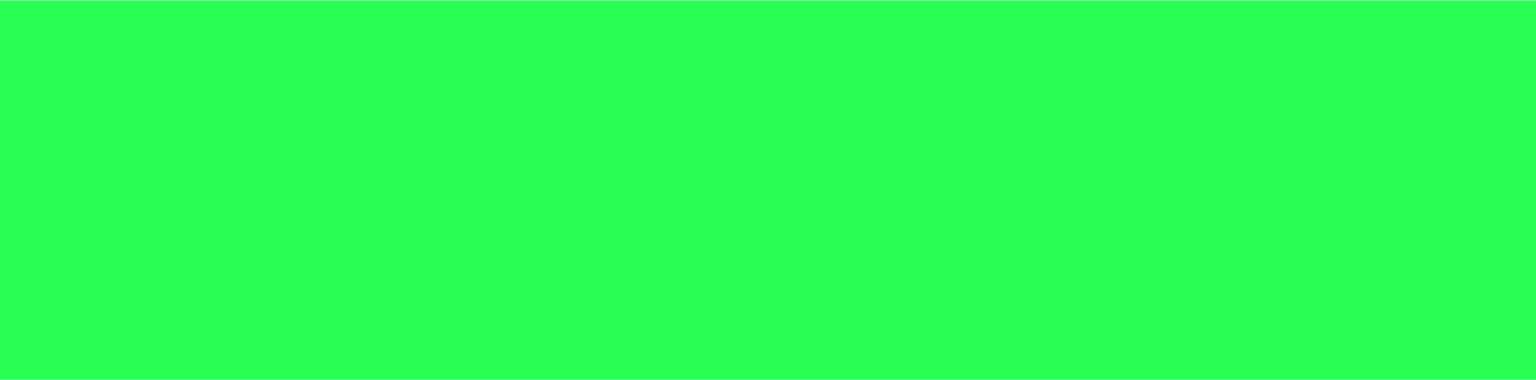 O H2 será a nova commodity energética mundial, substituindo a posição do petróleo
Perspectivas concretas de leilões internacionais HPA para aquisição de H2 Verde
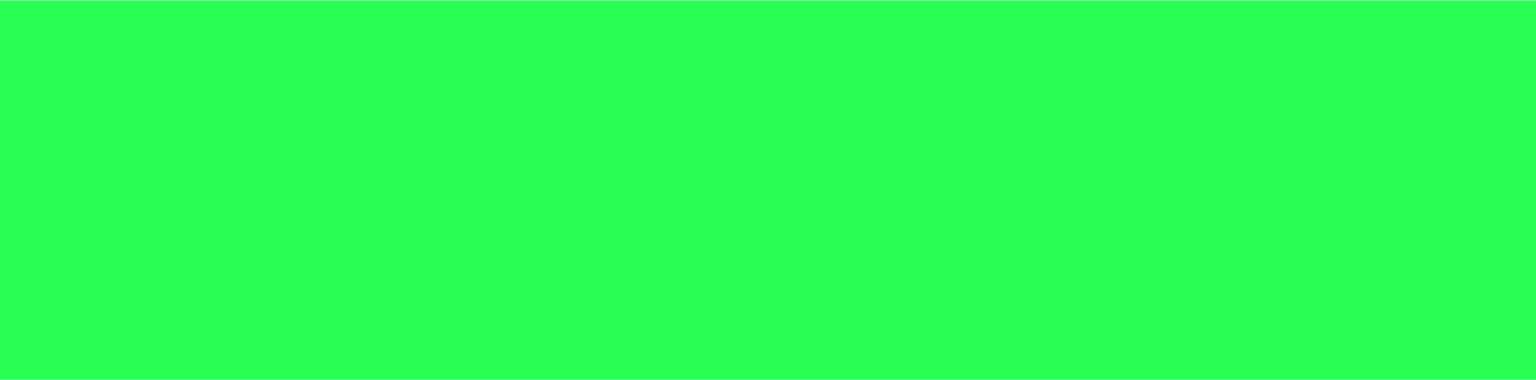 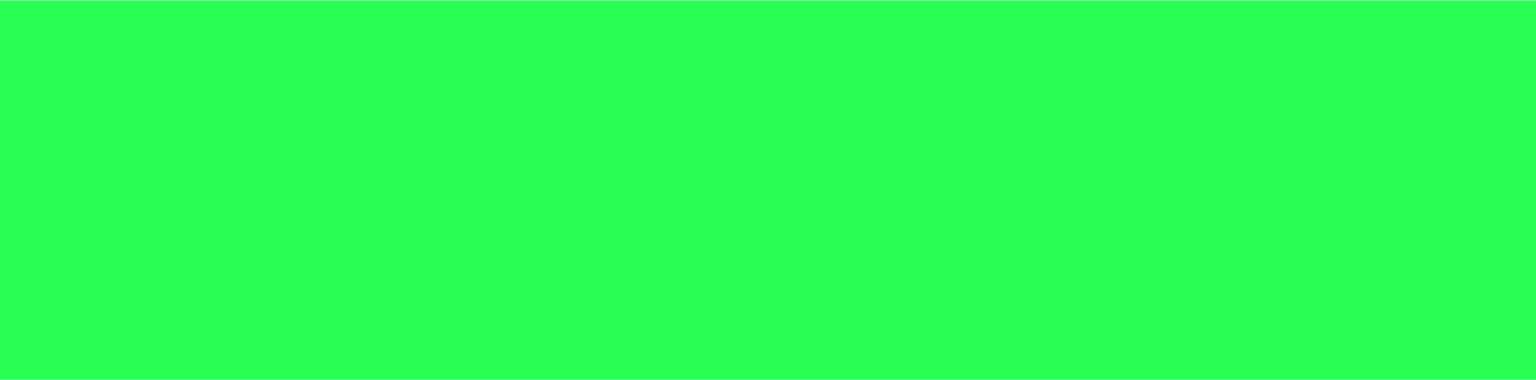 Posicionar a EDP na transição energética
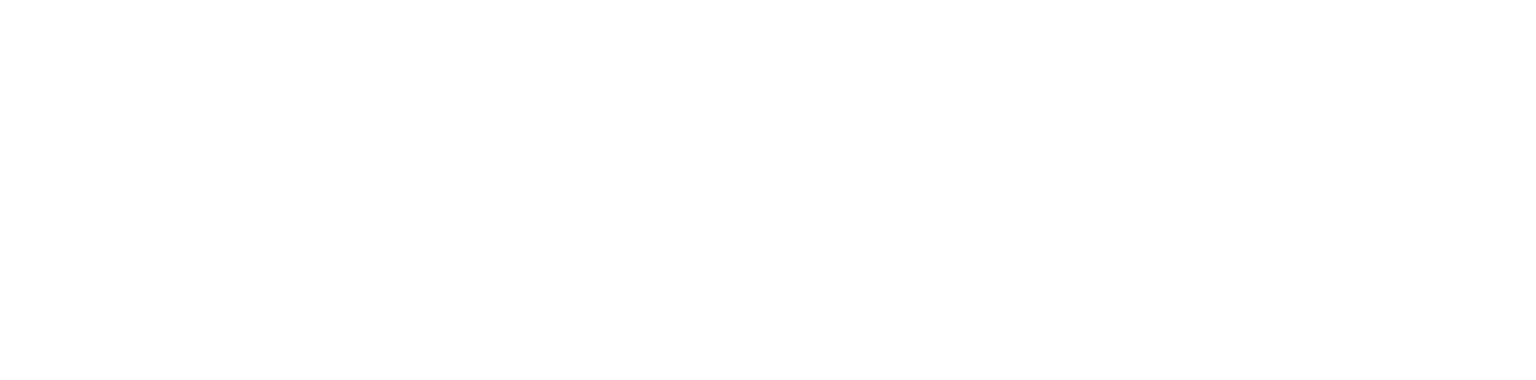 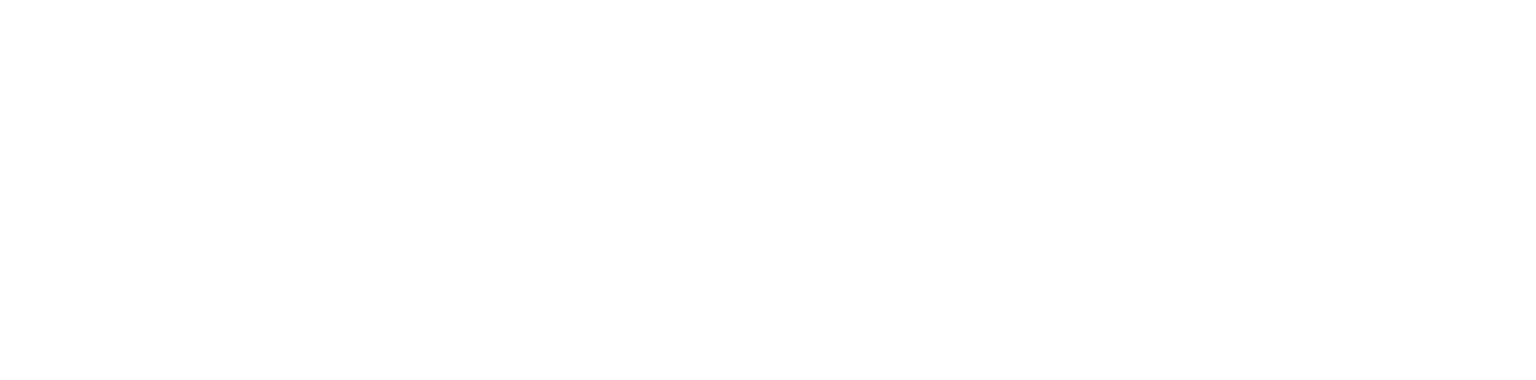 2
5
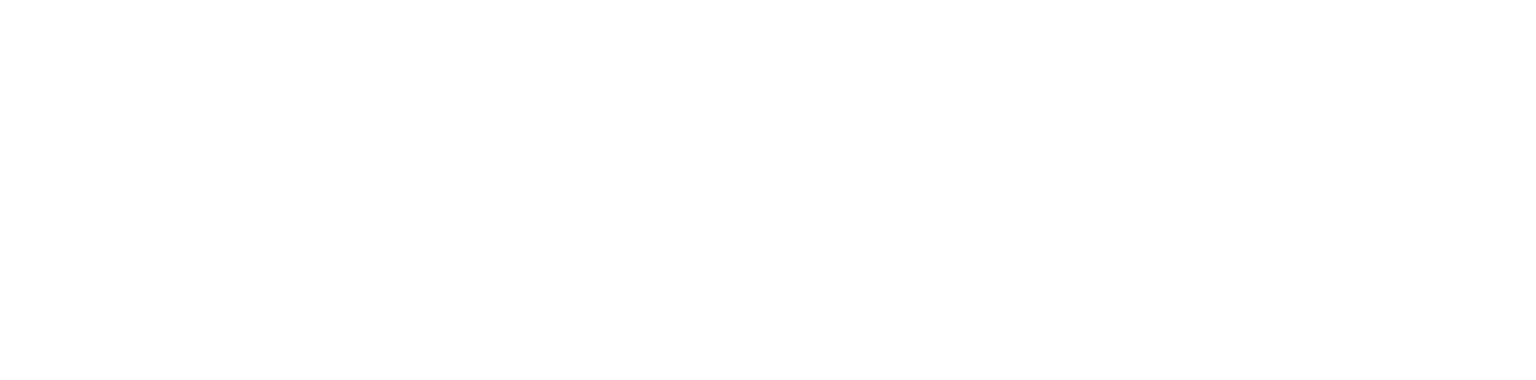 SIN
Posição geográfica
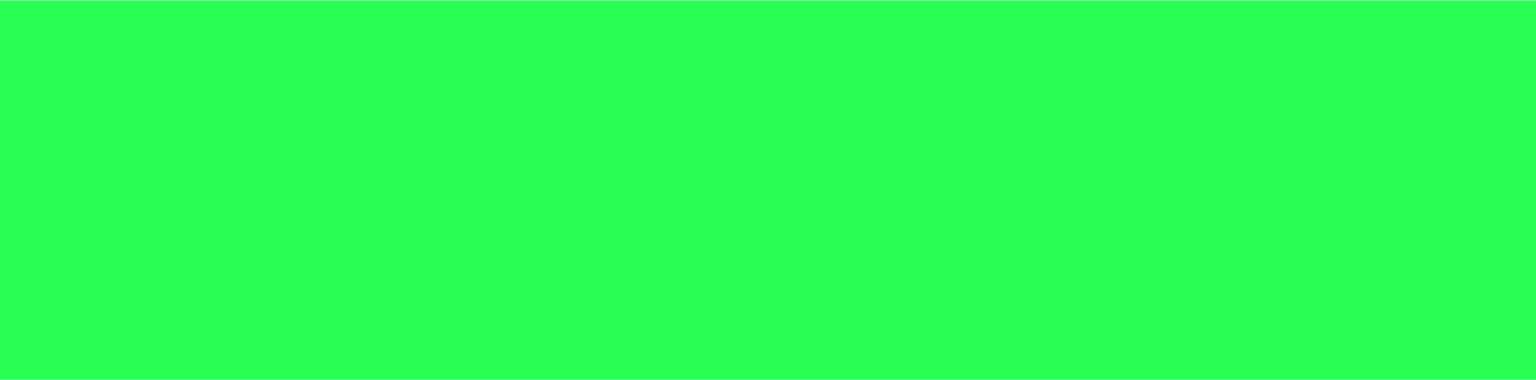 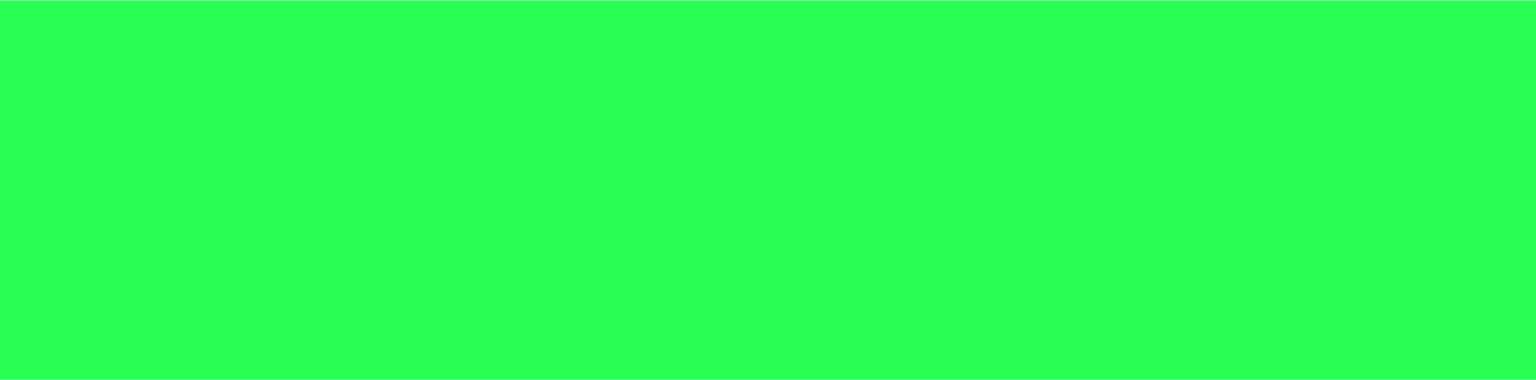 Sistema Interligado Nacional de energia integrada de baixo carbono
Posição geográfica vantajosa para alcançar a Europa e a costa leste norte-americana
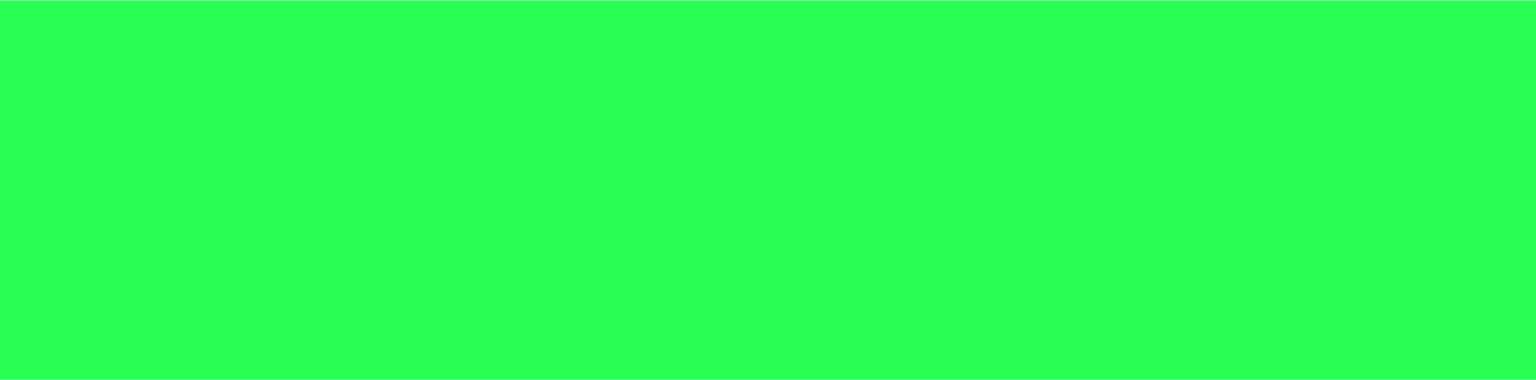 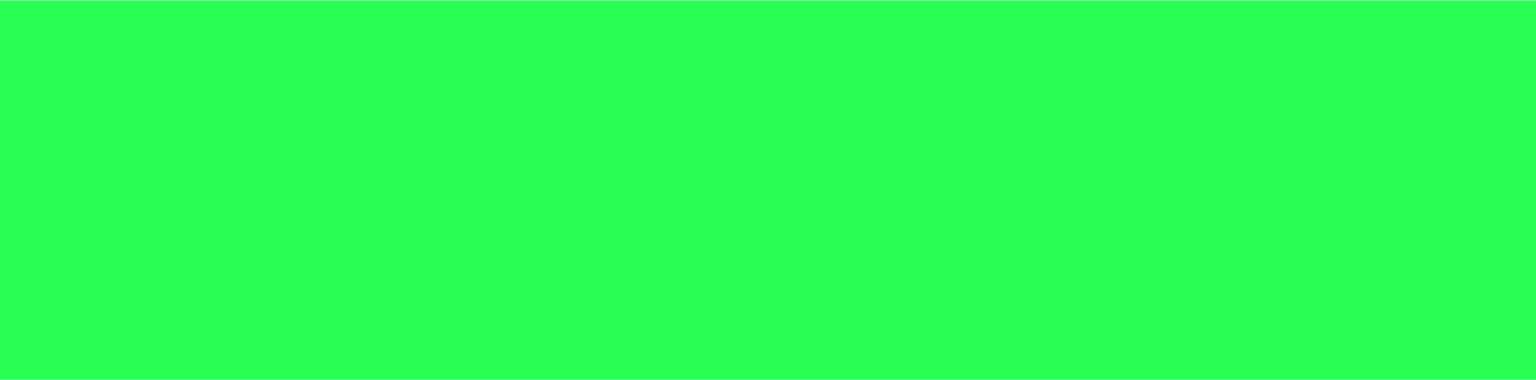 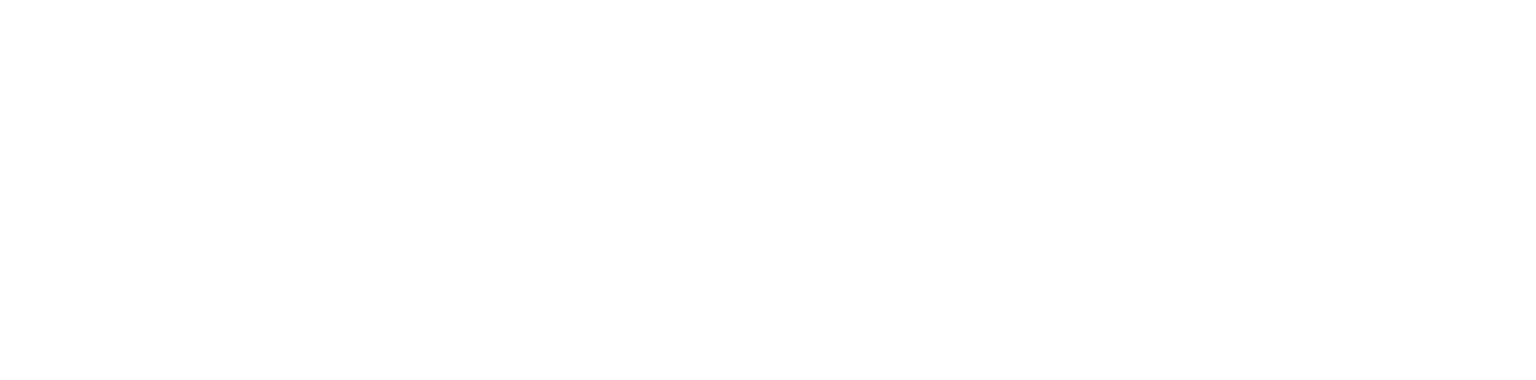 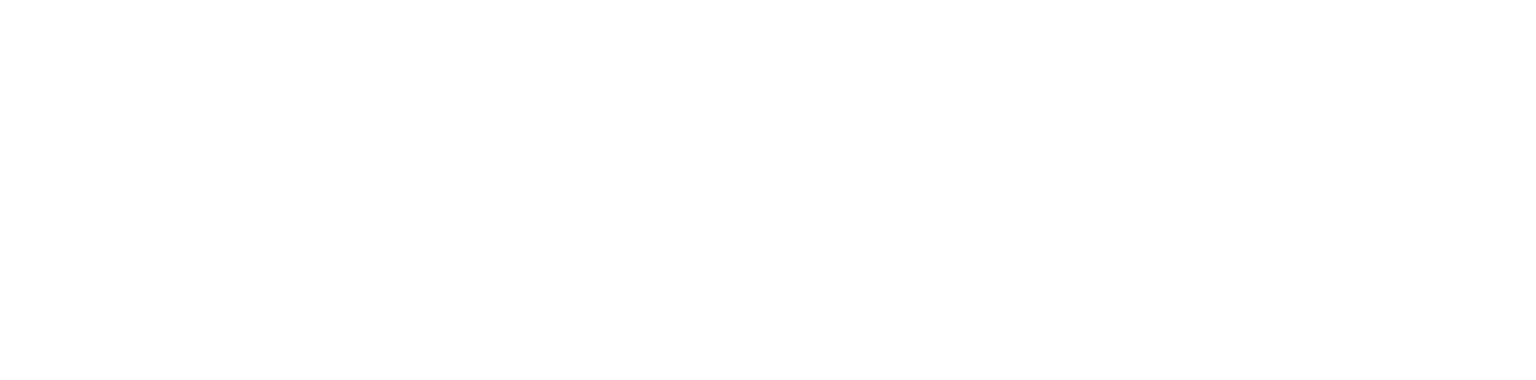 3
6
Indústria doméstica
UTE Pecém
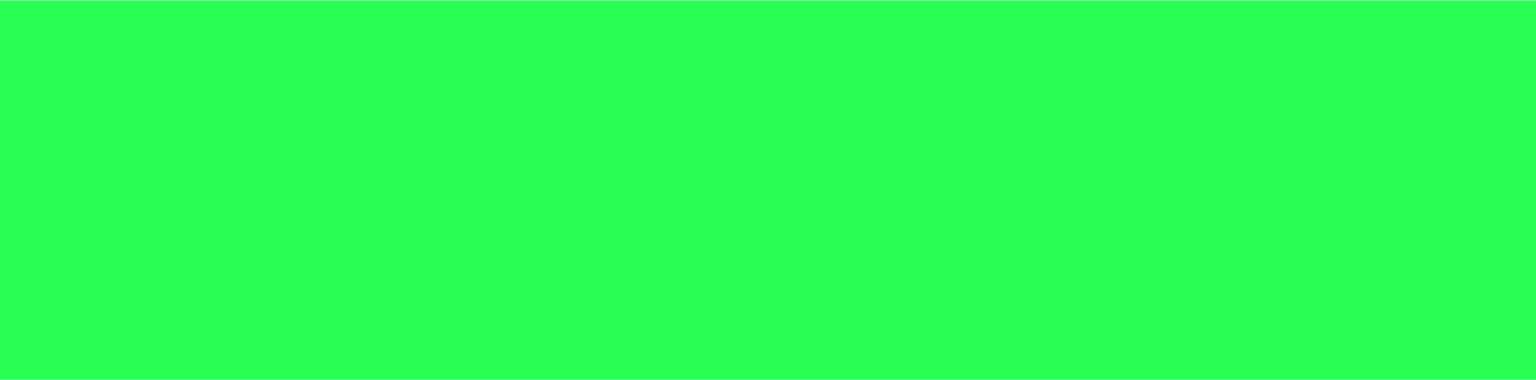 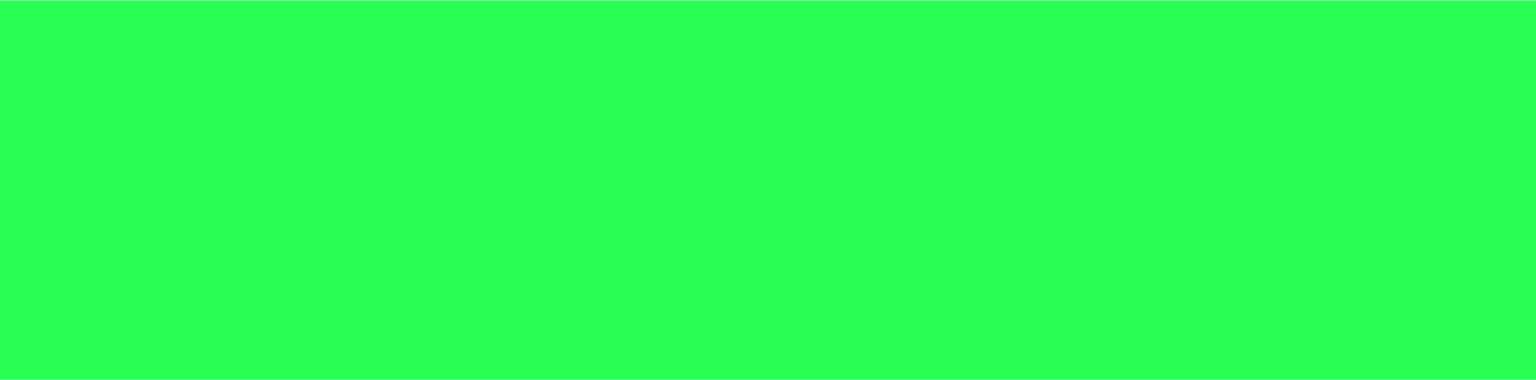 Perspectivas de uso do H2 Verde em indústrias locais e projetos de mobilidade
Avaliação energética do uso do hidrogênio verde em co-queima com óleo diesel e carvão mineral
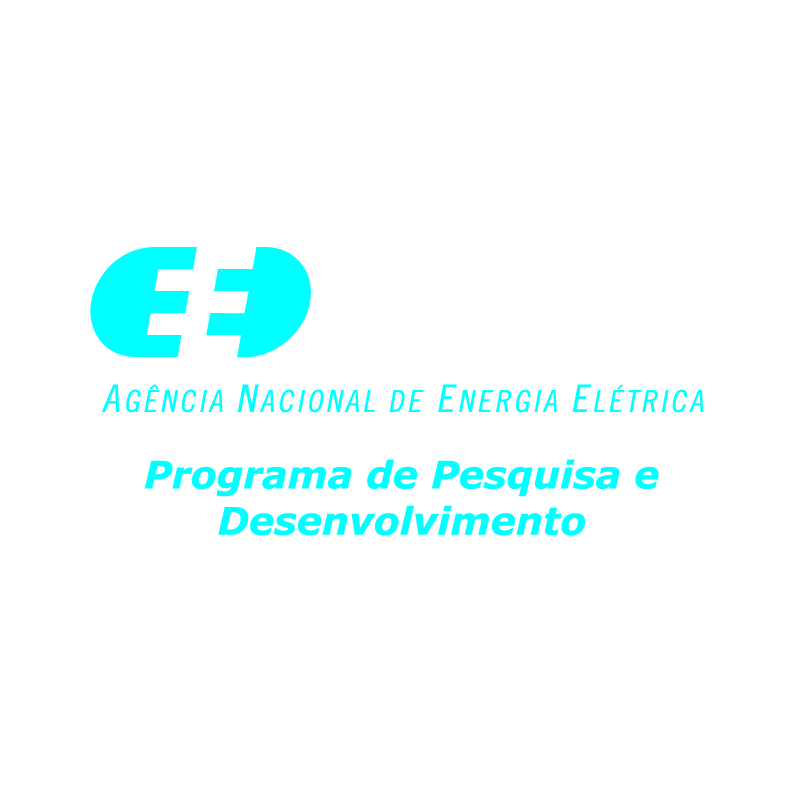 [Speaker Notes: Note: Please after inserting your picture, “Right Click” on the picture and “Send it to Back” to get the “Gradient” effect.]
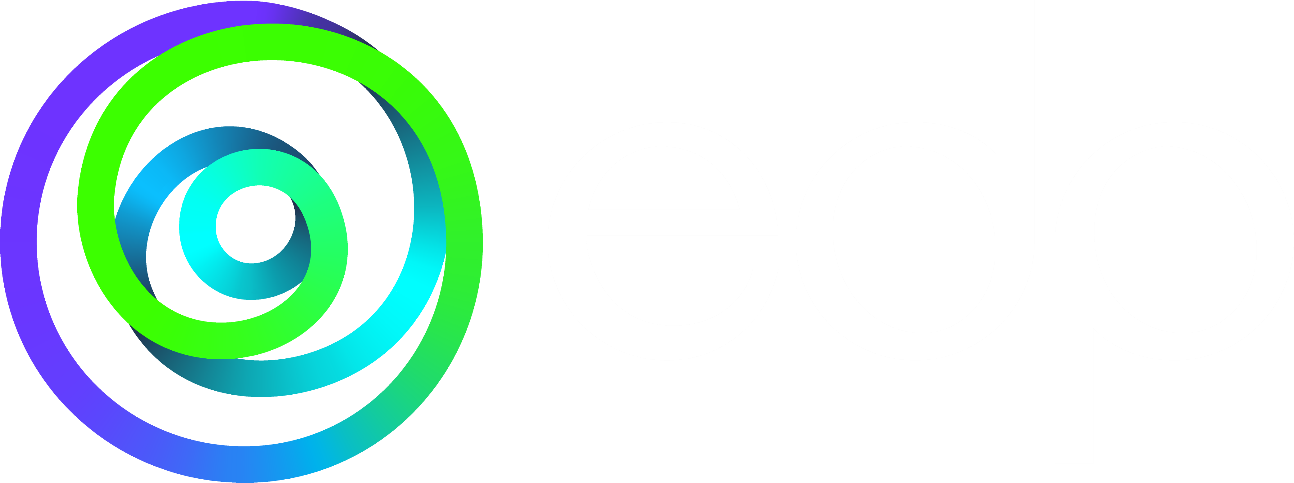 Objetivo geral
P&D Geração
Projeto Piloto
Implantar Projeto Piloto em escala de MW considerando todos os elos a jusante e montante da  produção de H2
Roadmap de cenários
Desenvolver um Roadmap com análise de Cenários 1, 10, 100 e 1000 MW na produção de gás H2
H2V no Pecém
BUSINESS STRATEGY
Produzir a 1° H2 Verde no HUB do Pecém em dez/22
Atividades transversais no desenvolvimento e gestão do projeto de P&D
Gestão RISE P&D
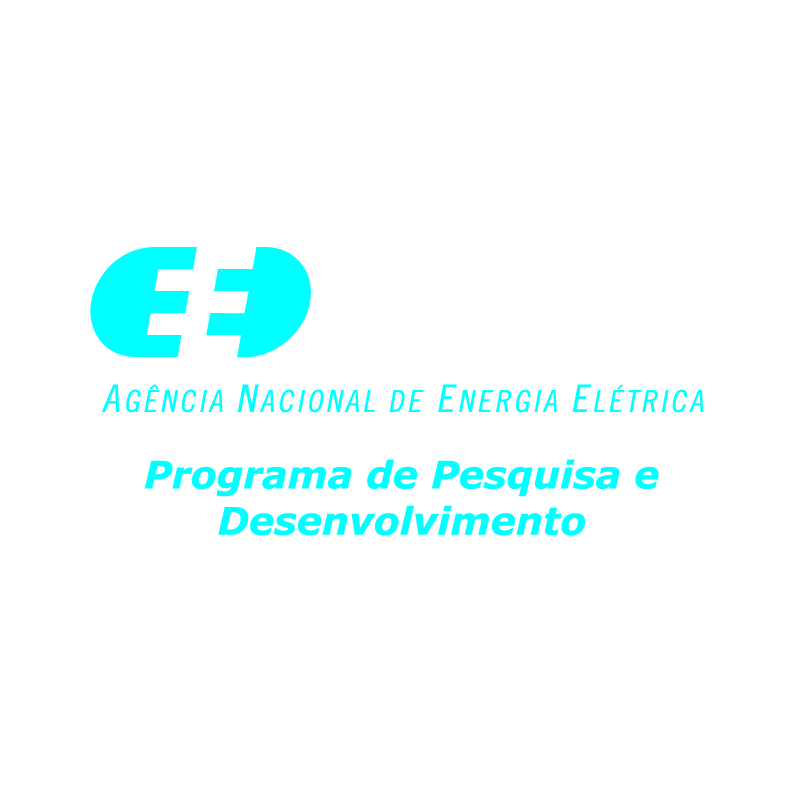 [Speaker Notes: Note: Please after inserting your picture, “Right Click” on the picture and “Send it to Back” to get the “Gradient” effect.]
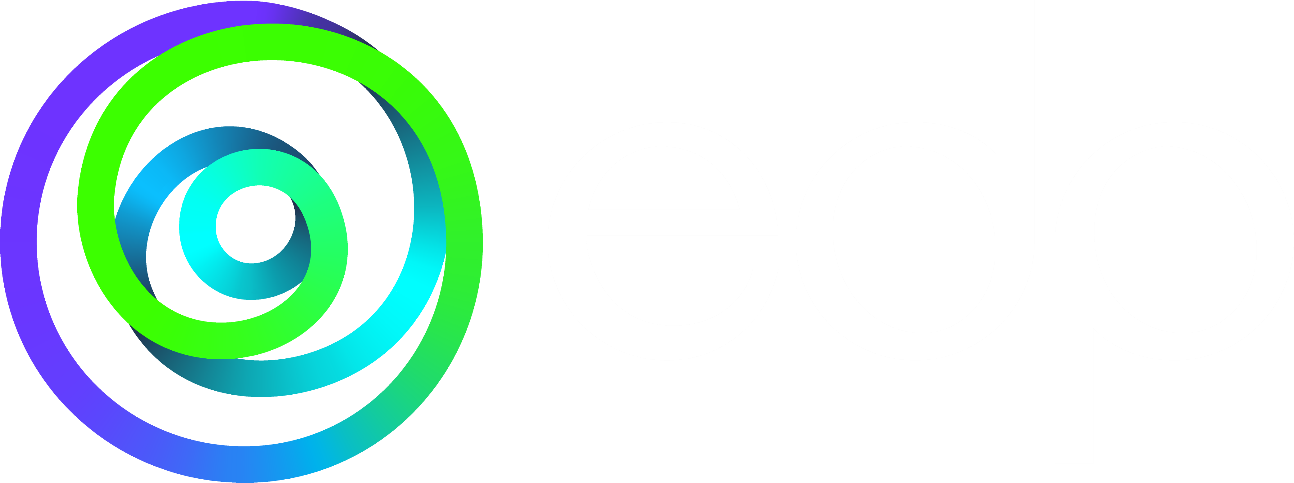 Estrutura Geral e Entregas
RISE – Rede de Inovação do Setor Elétrico
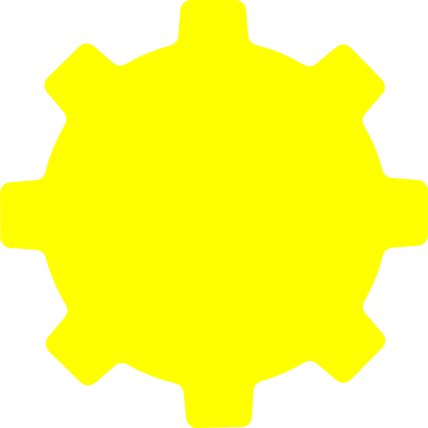 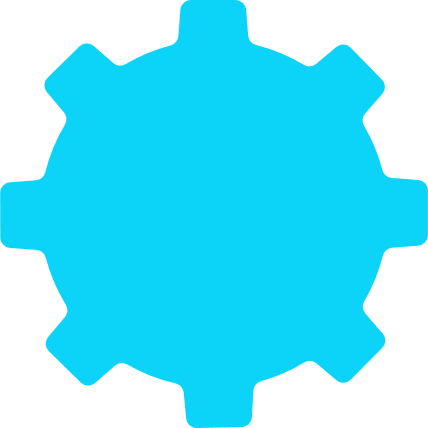 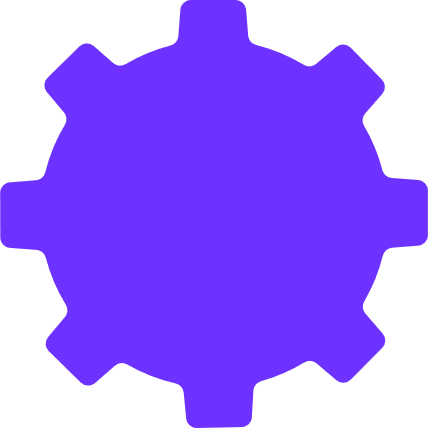 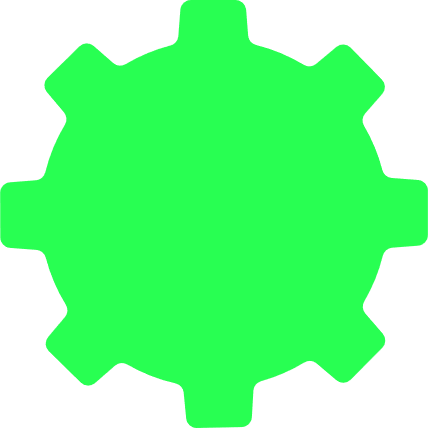 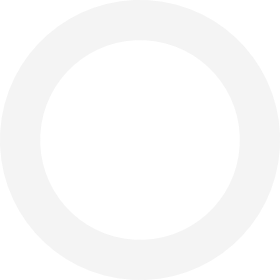 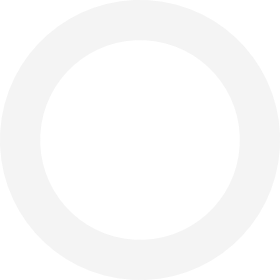 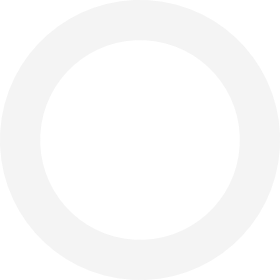 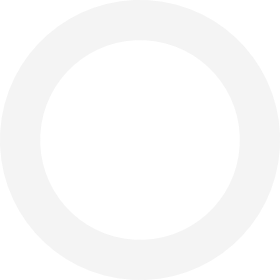 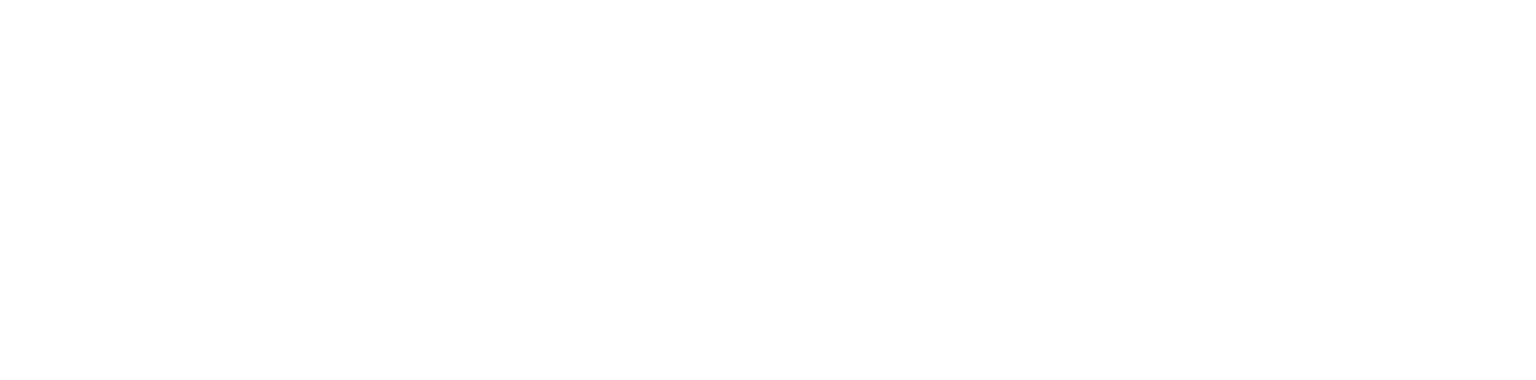 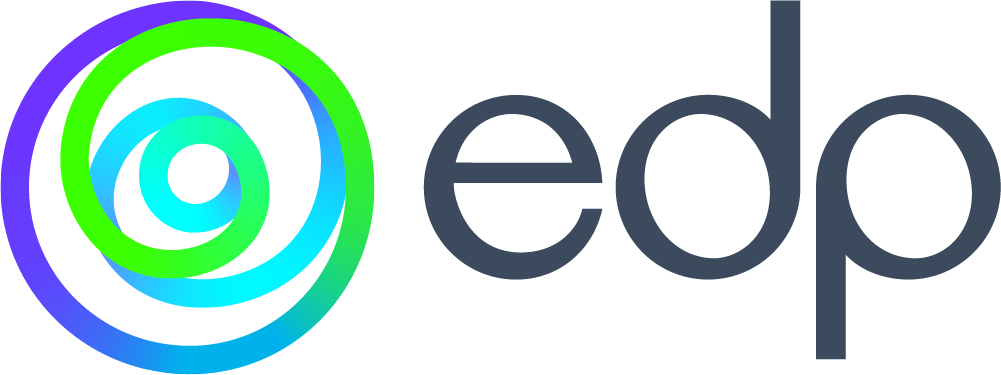 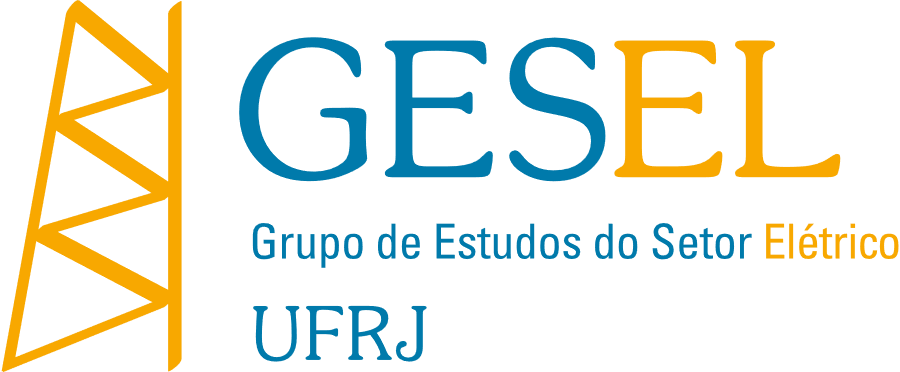 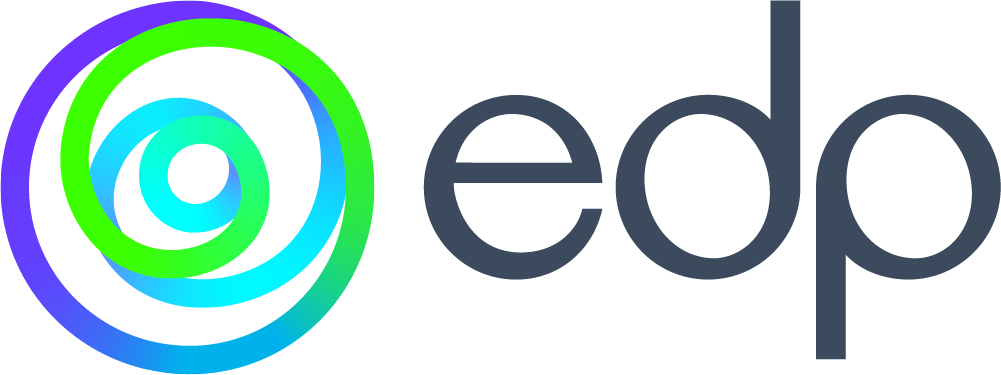 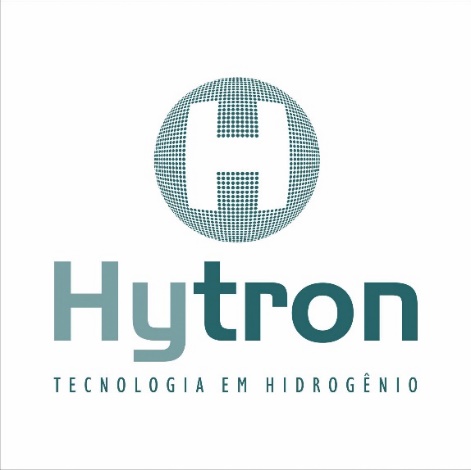 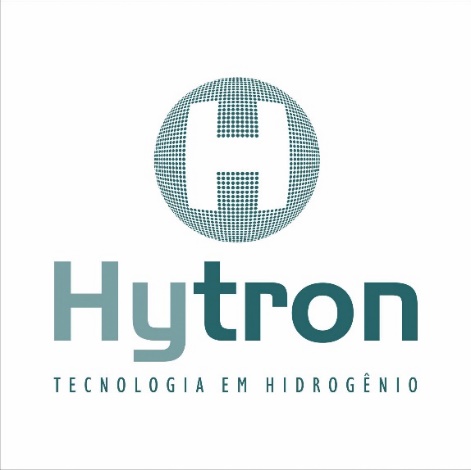 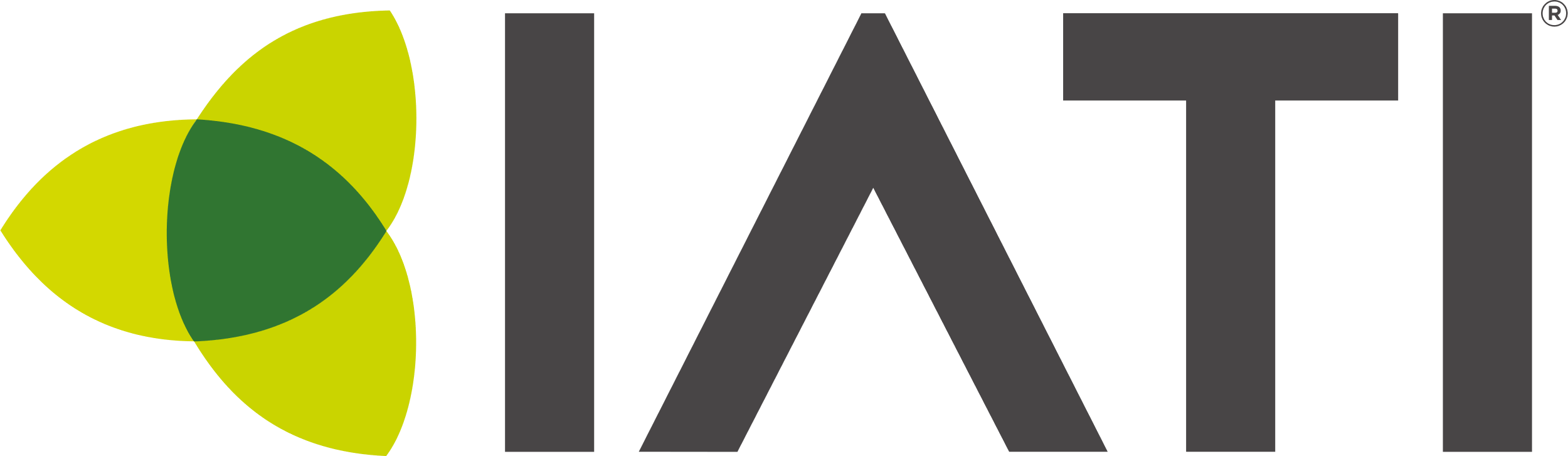 Smart
Viabilidade econômica, setorial e mercadológica
Fornecedor 
Usina Fotovoltaica
Fornecedor Eletrólise
Viabilidade técnica
Plataforma de simulação para avaliação de cenários da escalabilidade da produção de H₂ 
Novo modelo de negócio com abrangência e expansão do mercado de H2 nacional e internacional
Sistema de controle de chama para aplicações industriais
Avaliação de equipamento de armazenamento de H₂ com tecnologia mais leve e resistente
Índice de avaliação energética e um respectivo Selo de Sustentabilidade
Eletrólise 1,25 MW
Parcerias estratégicas
Projeto e construção de usina fotovoltaica de 3MWp
Conexão da UFV à UTE Pecém
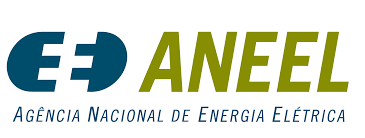 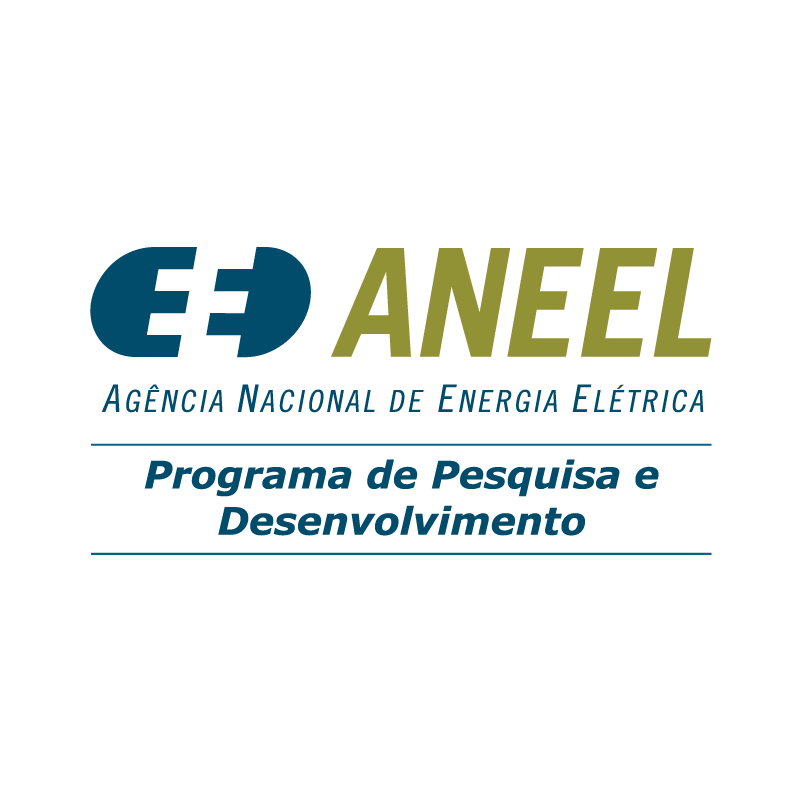 [Speaker Notes: Note: Please after inserting your picture, “Right Click” on the picture and “Send it to Back” to get the “Gradient” effect.]
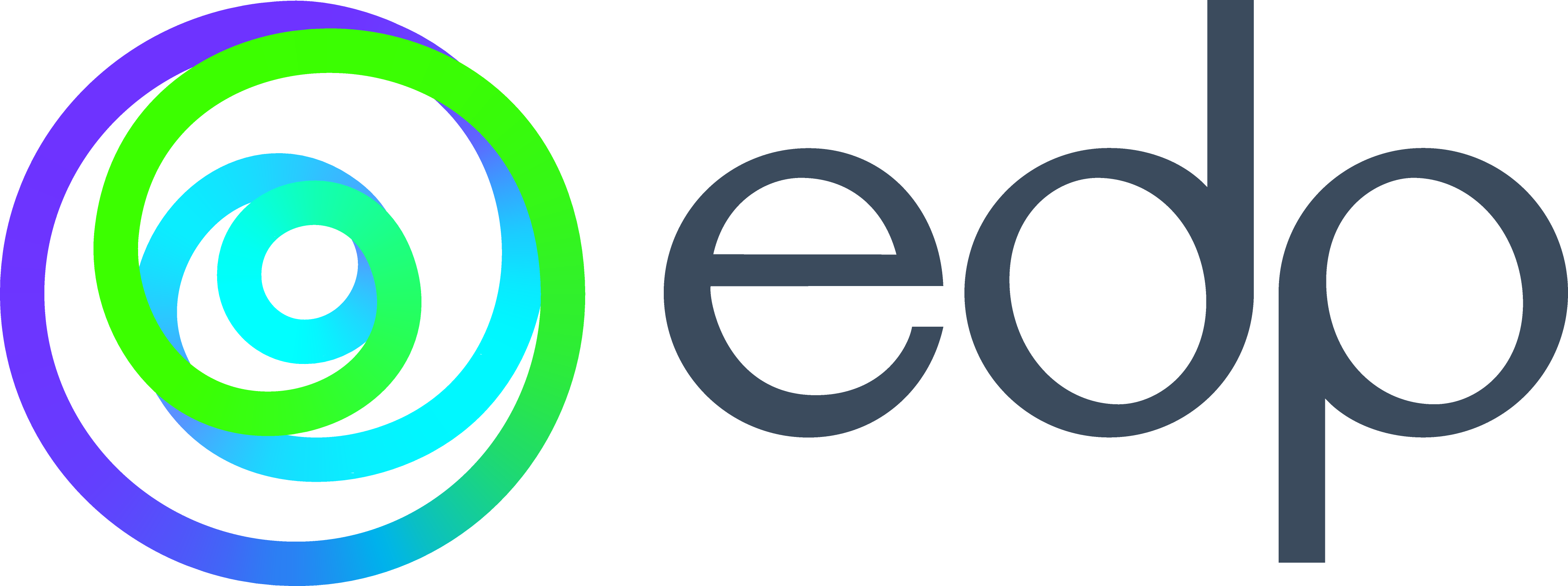 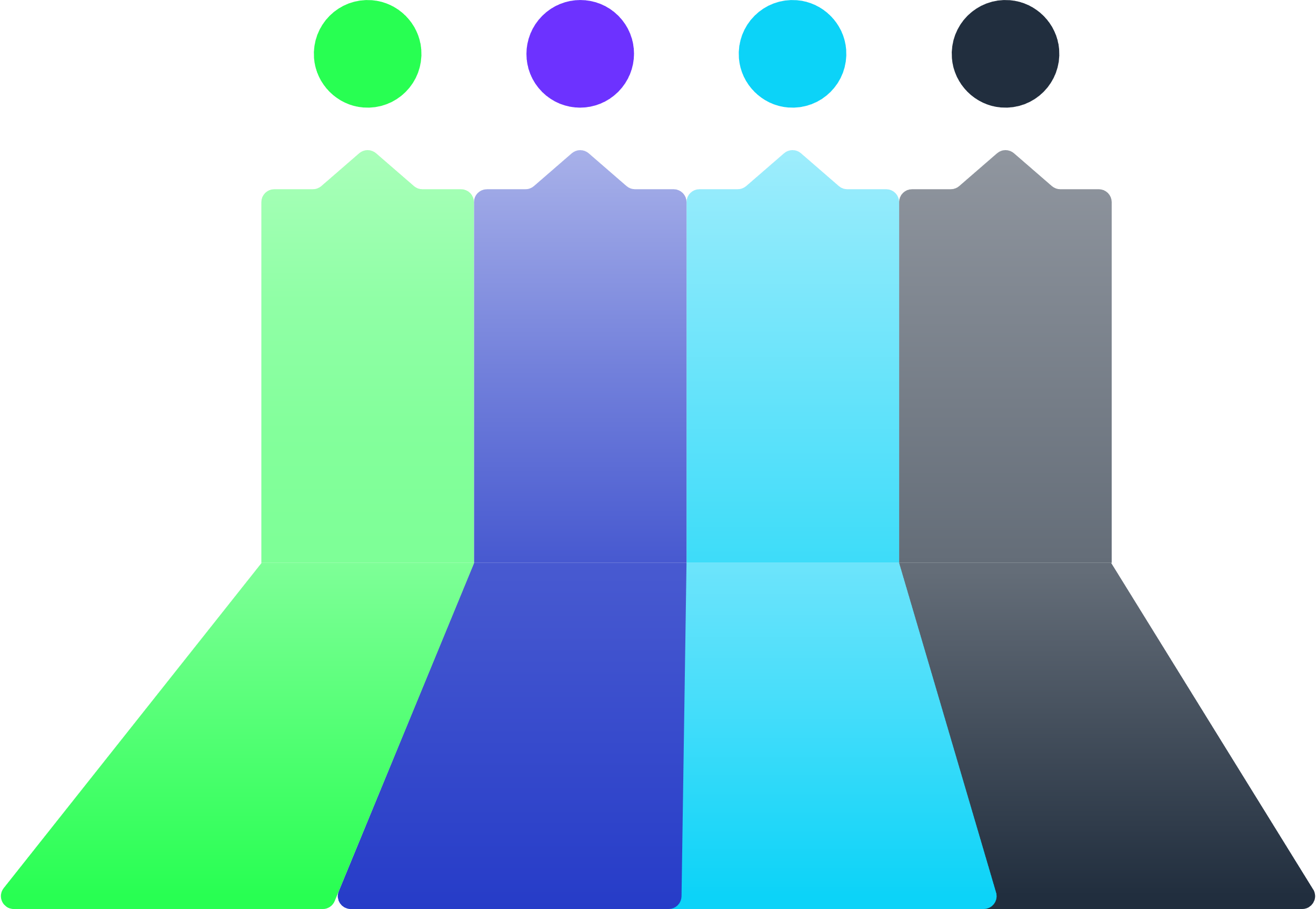 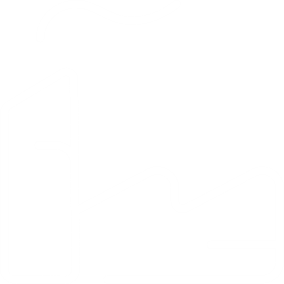 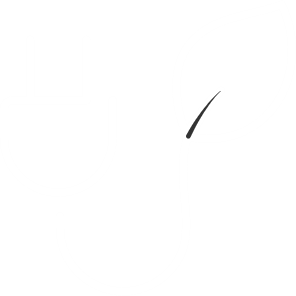 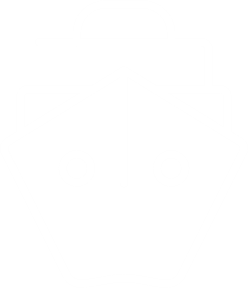 Índices de eficiência técnica/econômica
Uso industrial
Armazenamento e transporte
Co-queima
Corrente tecnológica
Utilizar e verificar os impactos do gás H₂ em escala industrial na co-queima com óleo diesel e carvão mineral,  nas instalações da UTE Pecém para aumento da energético na caldeira.
Avaliar a utilização do H₂ em escala industrial os estudos em aplicações em indústrias cimenteiras e siderúrgicas em combinações/mistura com combustíveis convencionais
Avaliação das melhores tecnologias voltadas para o armazenamento e transporte do H2 de acordo com a escalabilidade de produção
Desenvolvimento de um índice para correlacionar questões técnicas e econômicas
Frentes tecnológica de projeto
Vertentes tecnológicas propostas pelo projeto
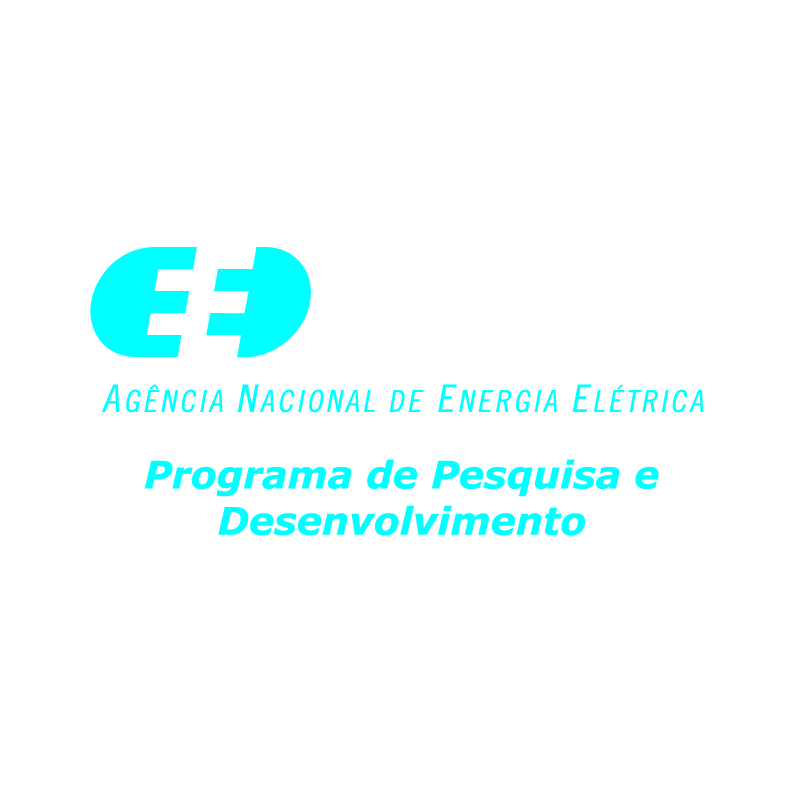 [Speaker Notes: Note: Please after inserting your picture, “Right Click” on the picture and “Send it to Back” to get the “Gradient” effect.]
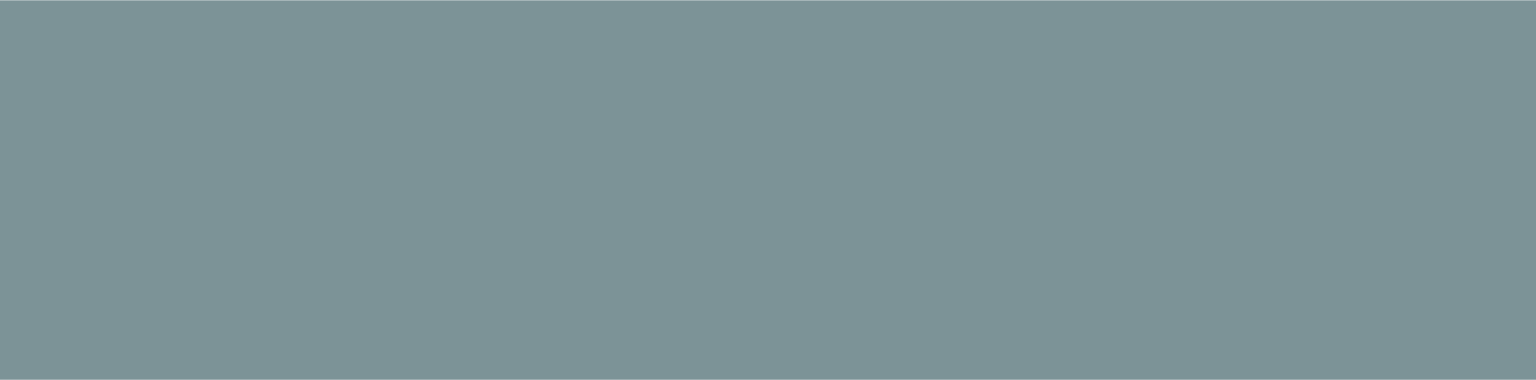 Estrutura: Tracker
Potência instalada: 3MW
Suprimento Energia Eletrólise: 
Dedicação exclusiva para o eletrolisador
Sinergia entre empresas do grupo EDP
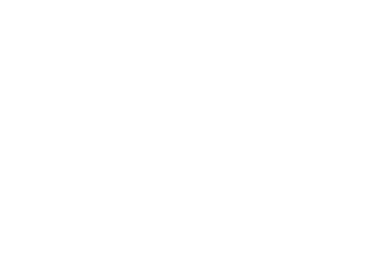 Tecnologia de produção e abastecimento
UFV 3MW
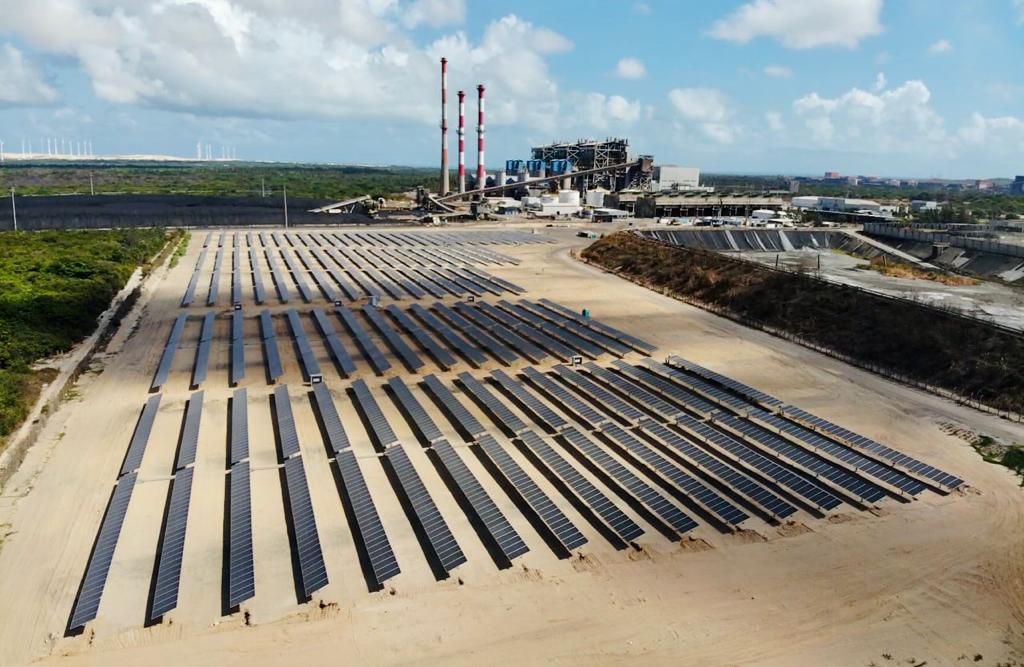 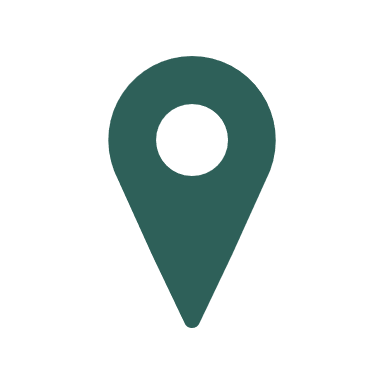 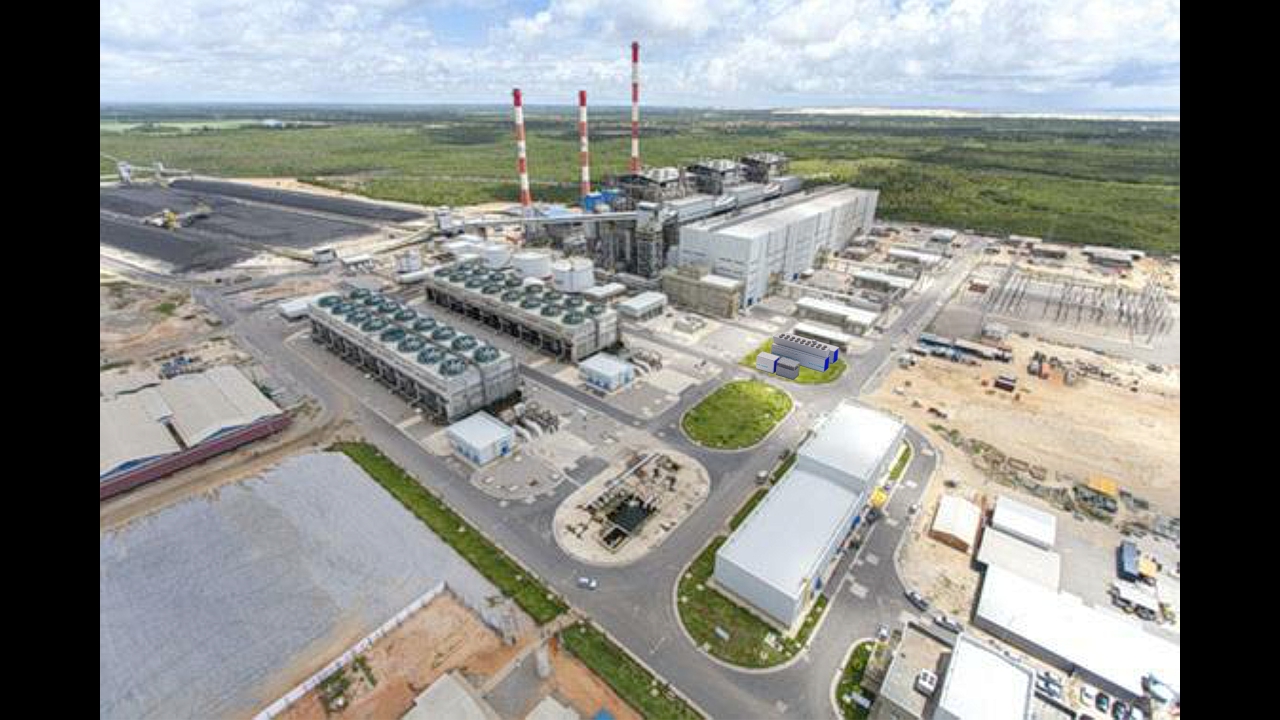 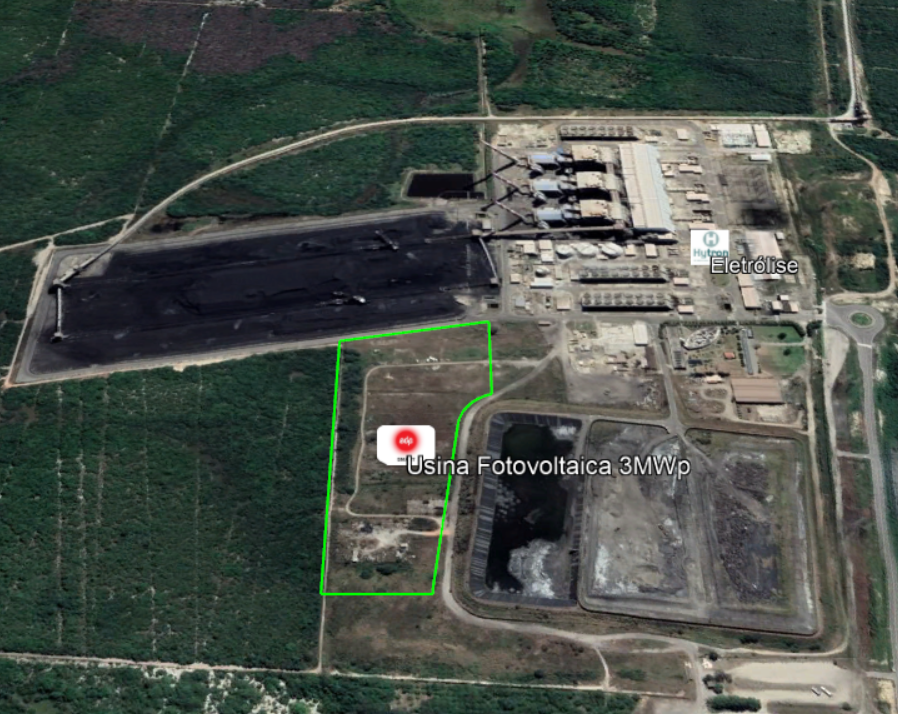 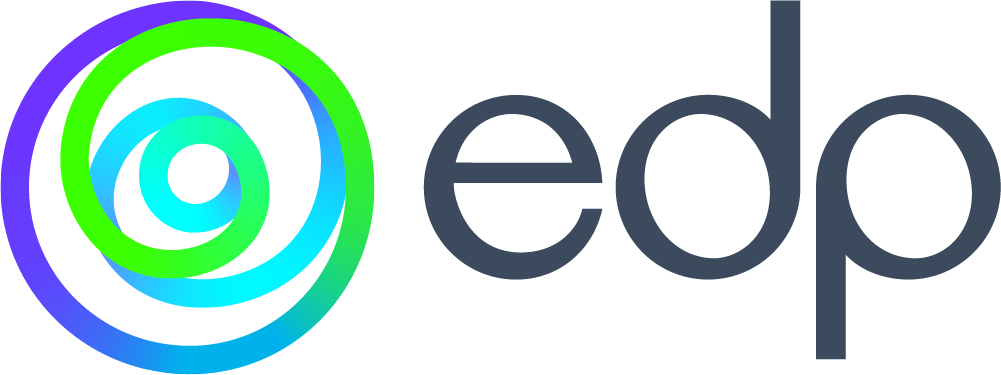 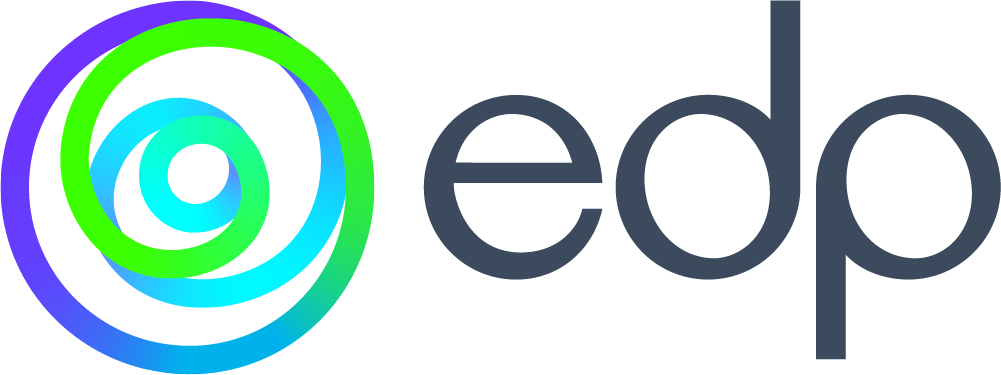 Smart
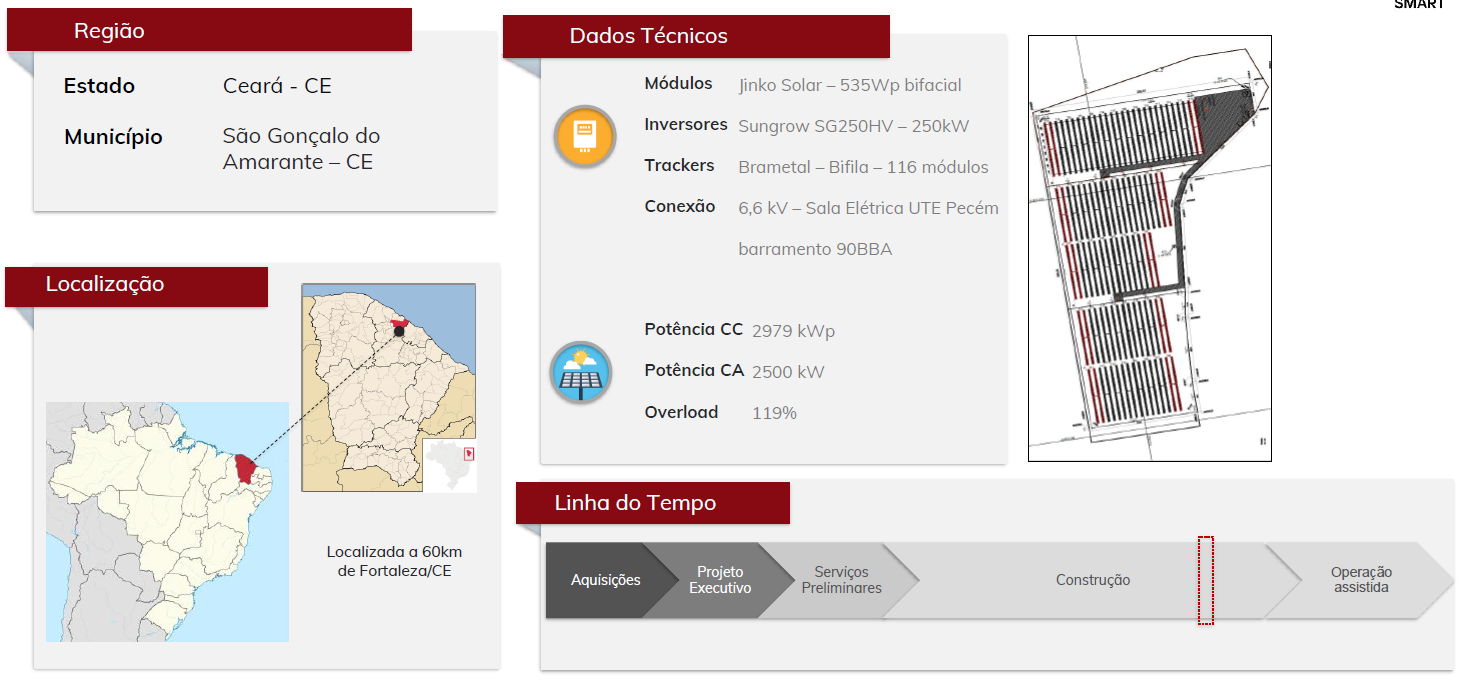 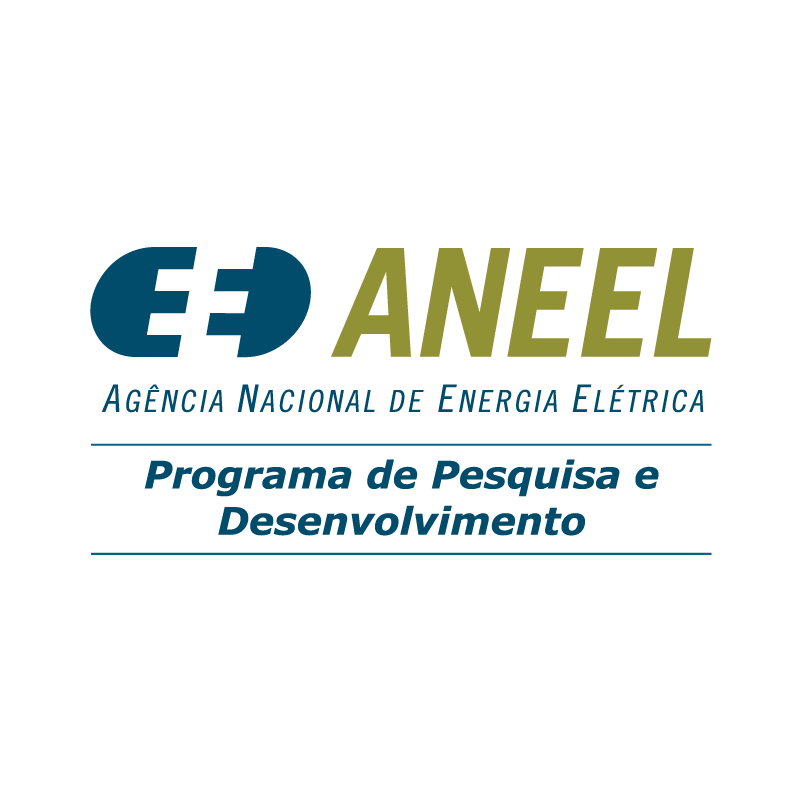 [Speaker Notes: Note: Please after inserting your picture, “Right Click” on the picture and “Send it to Back” to get the “Gradient” effect.]
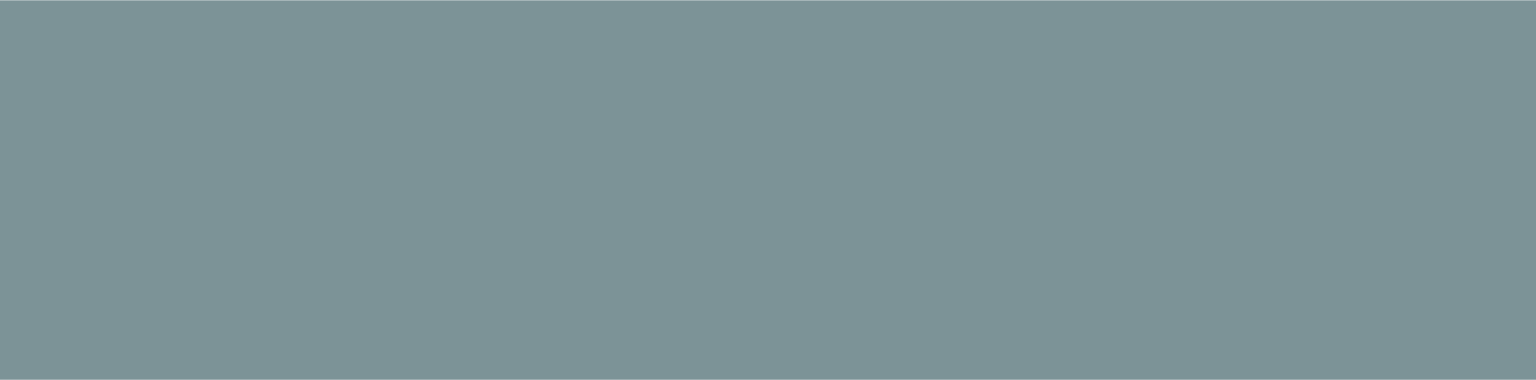 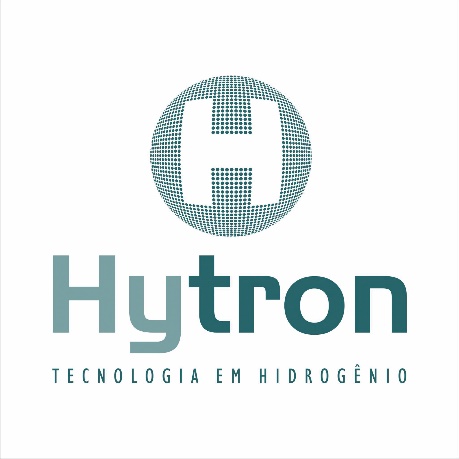 Modelo: HyPEM
Potência instalada: 1,25 MW (modular)
Produção de H2 : 22.3 kg/h ou 250 Nm3/h 
Eficiência: 75%
Eletrolisador: membrana (PEM) – livre de cáusticos
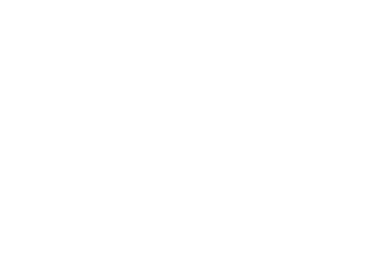 Tecnologia de produção e abastecimento
Eletrolisador de 1,25 MW
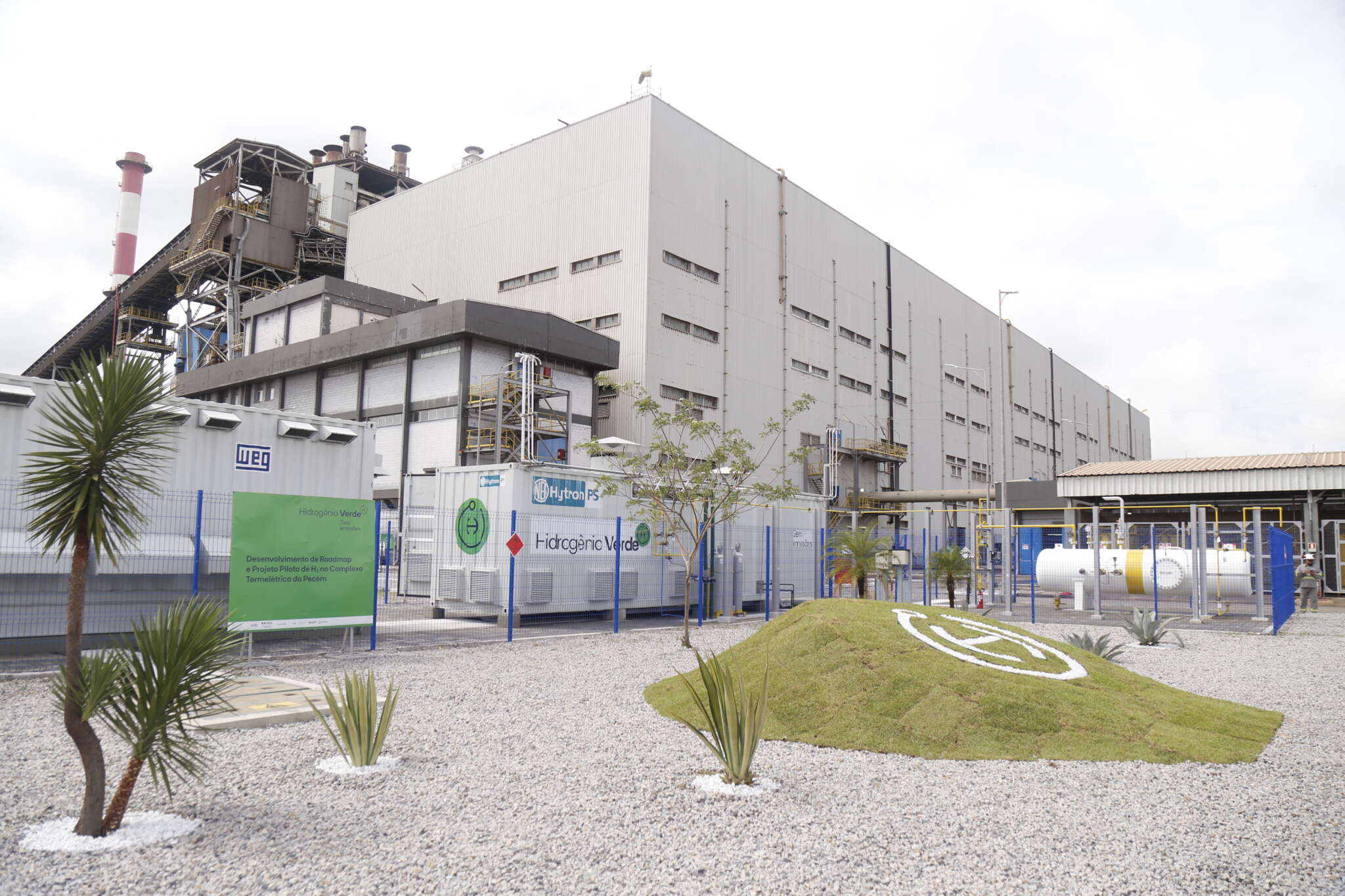 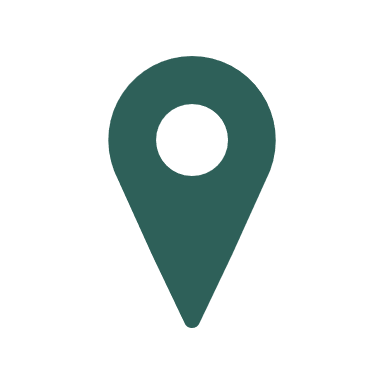 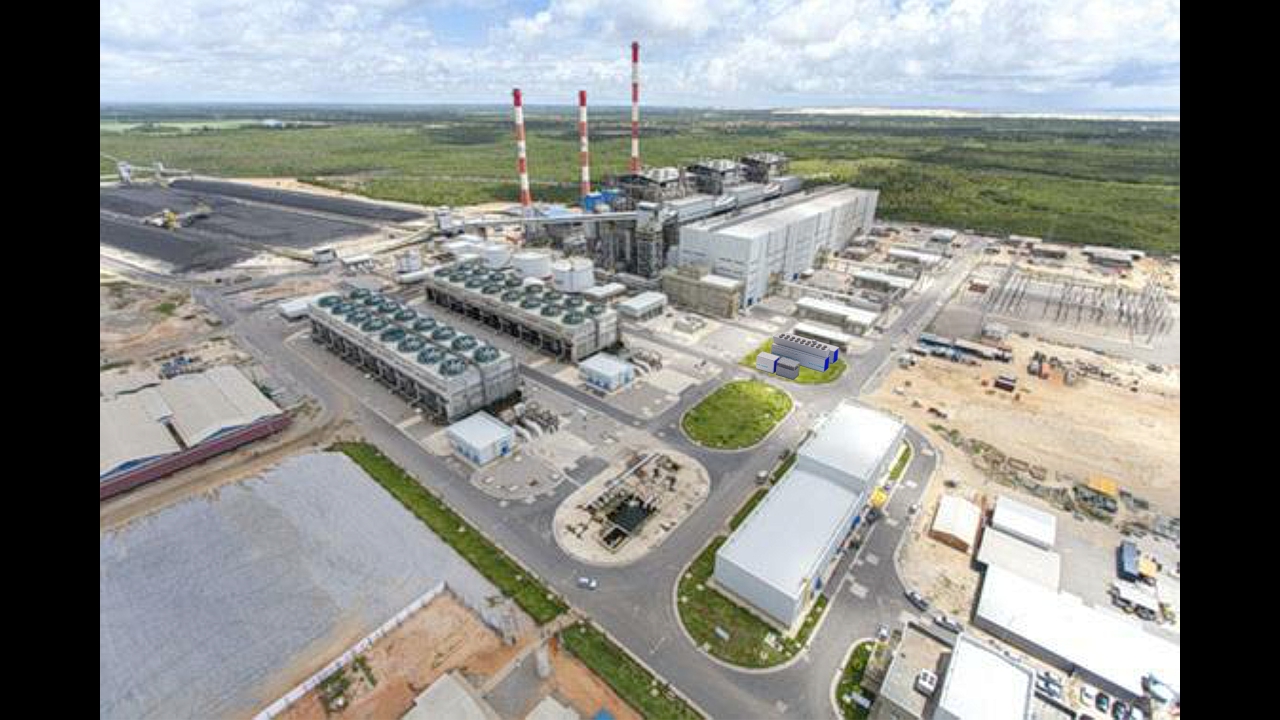 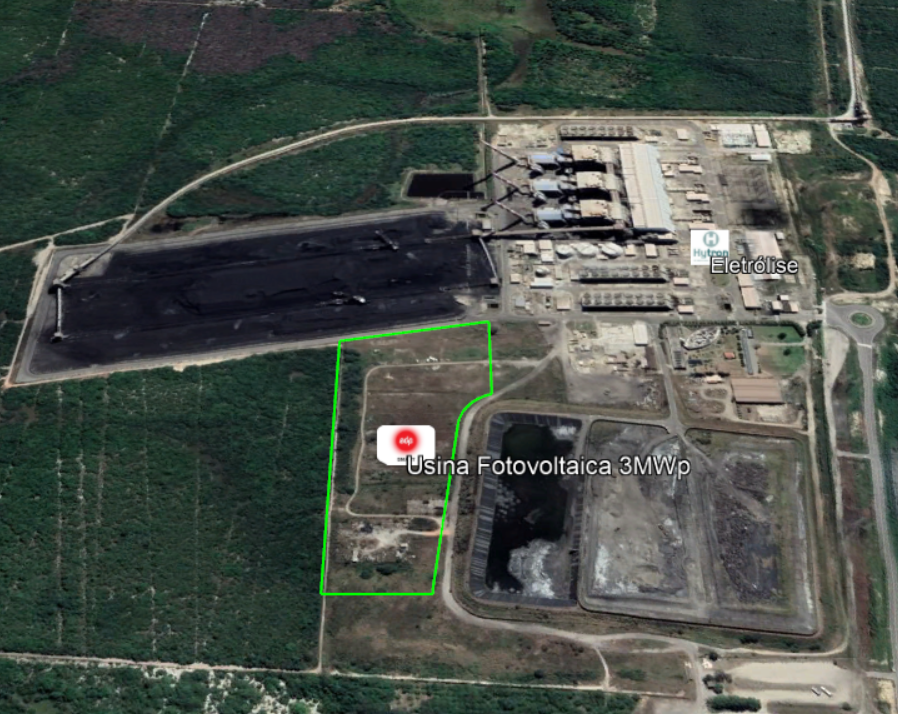 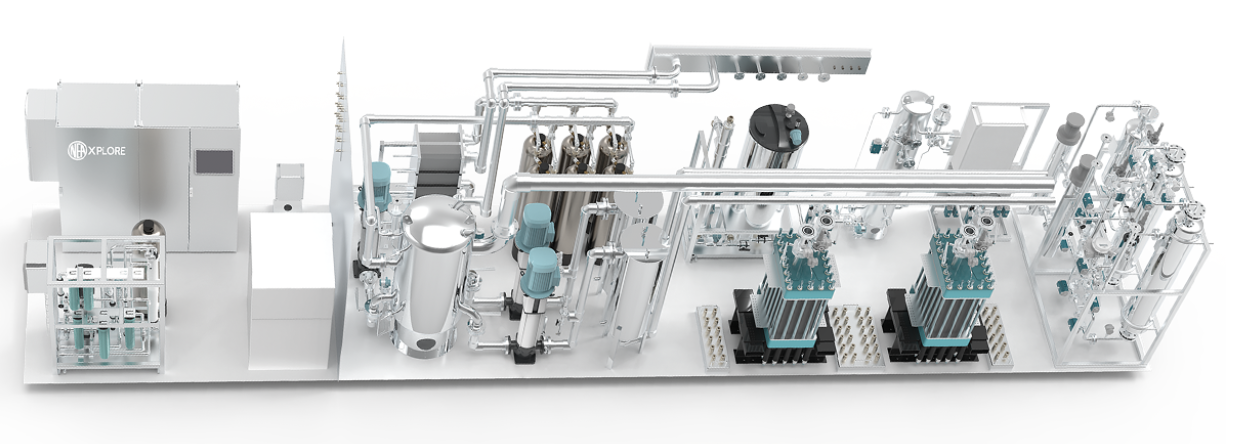 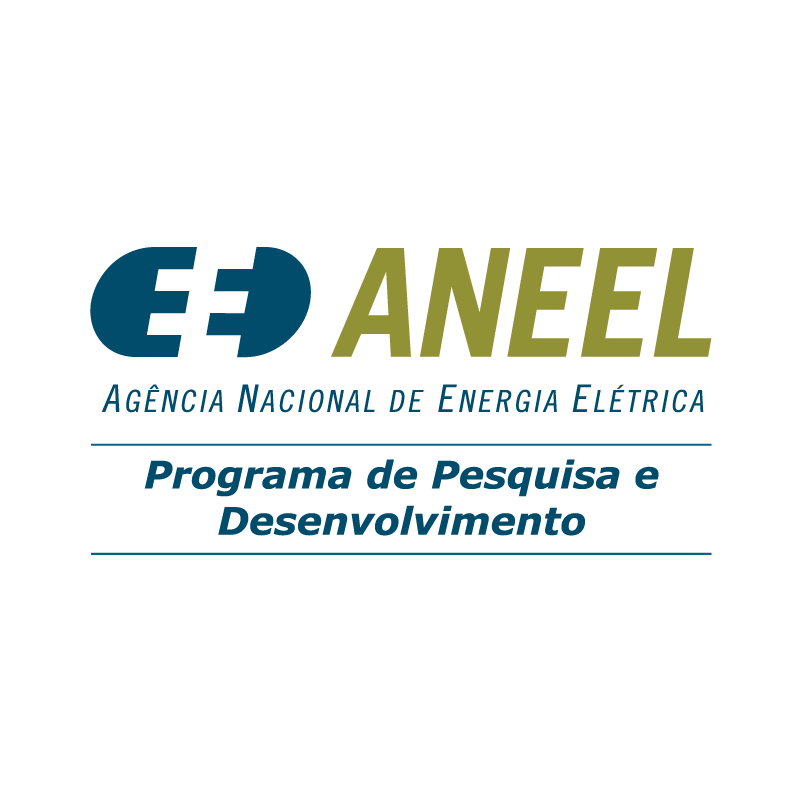 [Speaker Notes: Note: Please after inserting your picture, “Right Click” on the picture and “Send it to Back” to get the “Gradient” effect.]
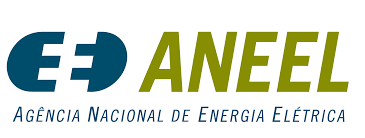 No dia 15/12 foi produzida a primeira molécula de hidrogênio verde do projeto Pecém H2V
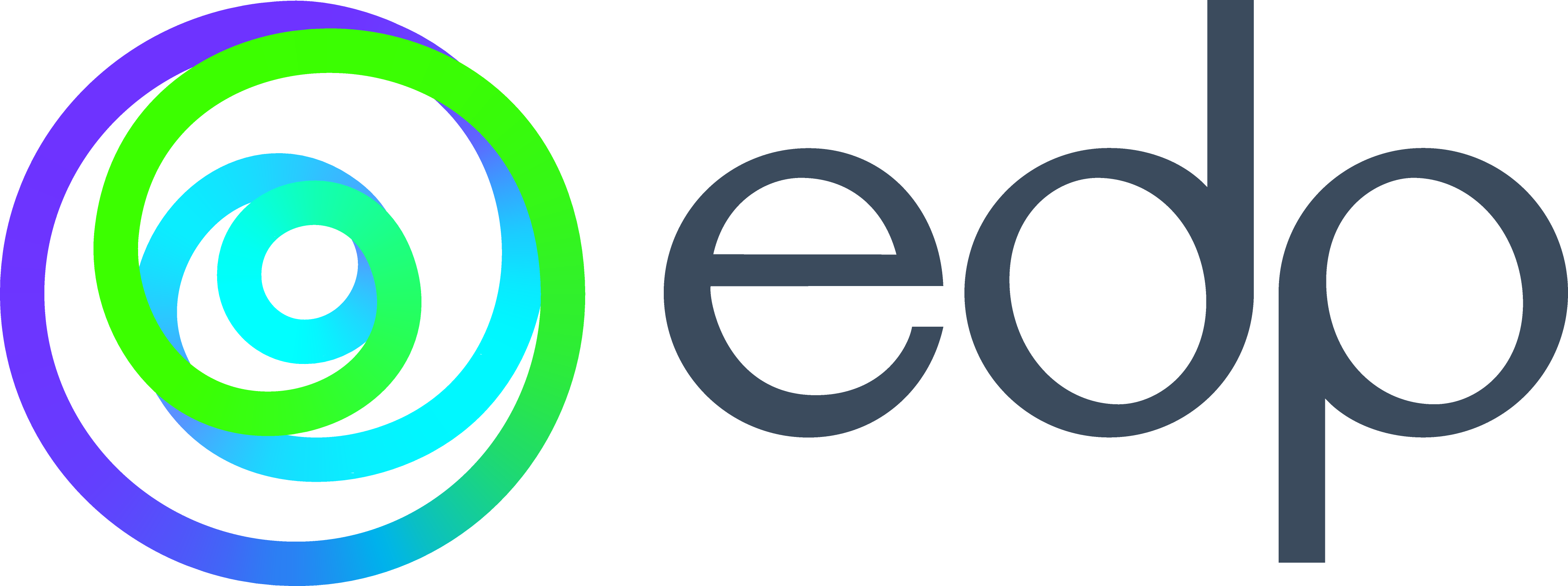 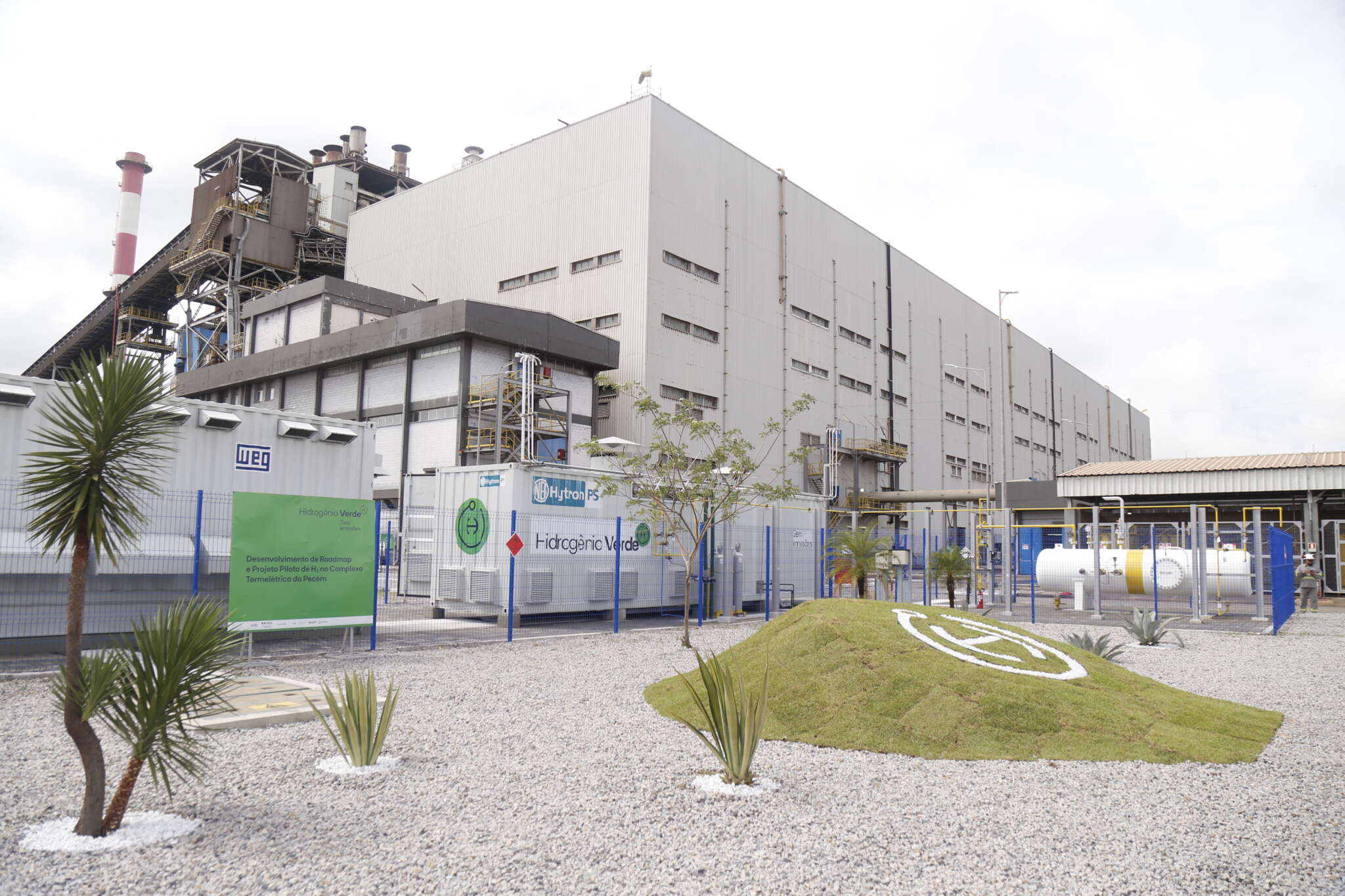 Pecém H2V
Próximos passos
Operar e manter a planta gerando conhecimento e experiência a partir da entrada em operação do Projeto Piloto
Tratamento de água DI
Resfriamento Gerador
Certificação da garantia de origem renovável do hidrogênio
Usina Fotovoltaica
Tanque de armazenamento
PoC 
Co-queima Diesel/H2
Eletrólise
Desenvolvimento de inovações tecnológicas em laboratório (PoC)
Sistema de resfriamento
Novos usos
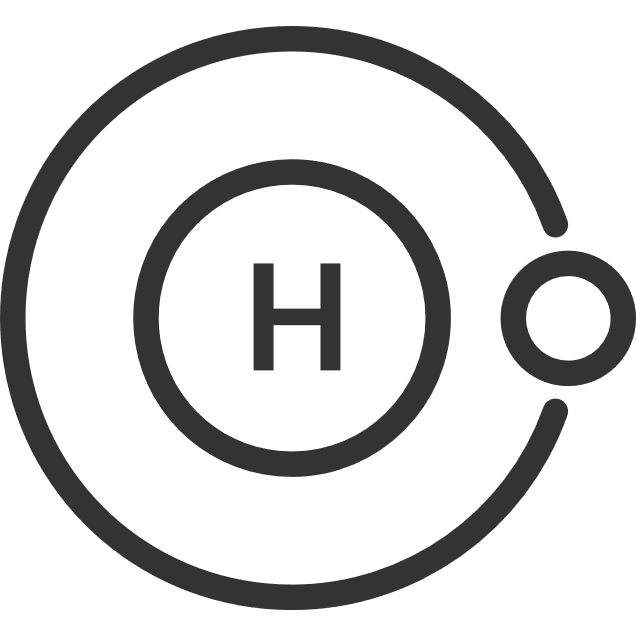 Ampliação dos tipos de uso do hidrogênio - novos usos
UFV
3  MWp
Eletrólise
1,25 MW
Produção 
22,3 kg/h
Pureza
99,999%
Pressão
40 barg
Estabelecer parcerias estratégicas que assegurem o uso final da produção de H2 do Projeto Piloto.
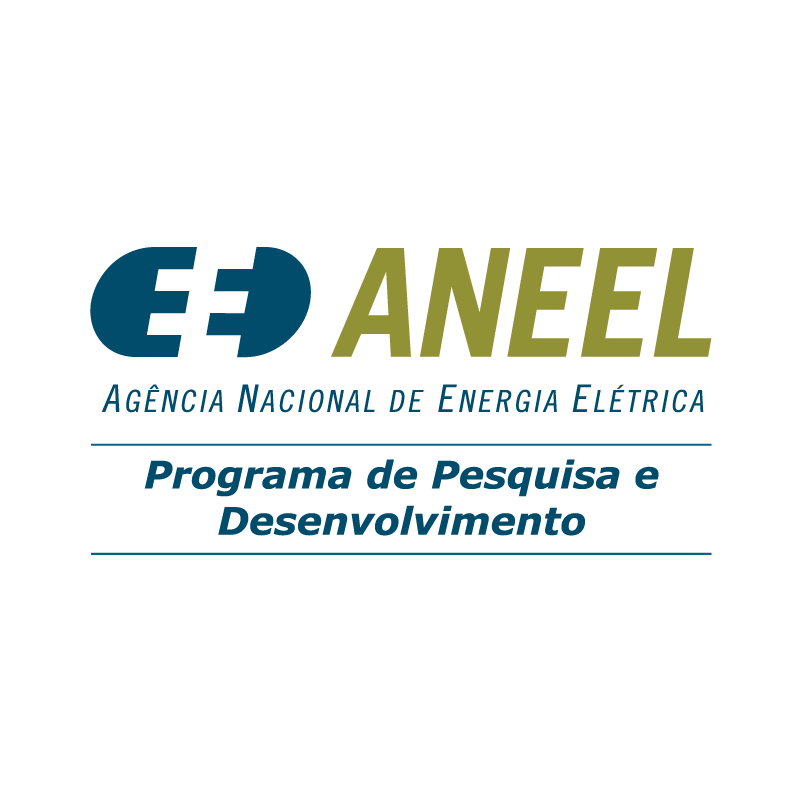 Num curto espaço de tempo, foram alcançados “quick wins” significativos, gerando resultados imediatos e avanço ao projeto
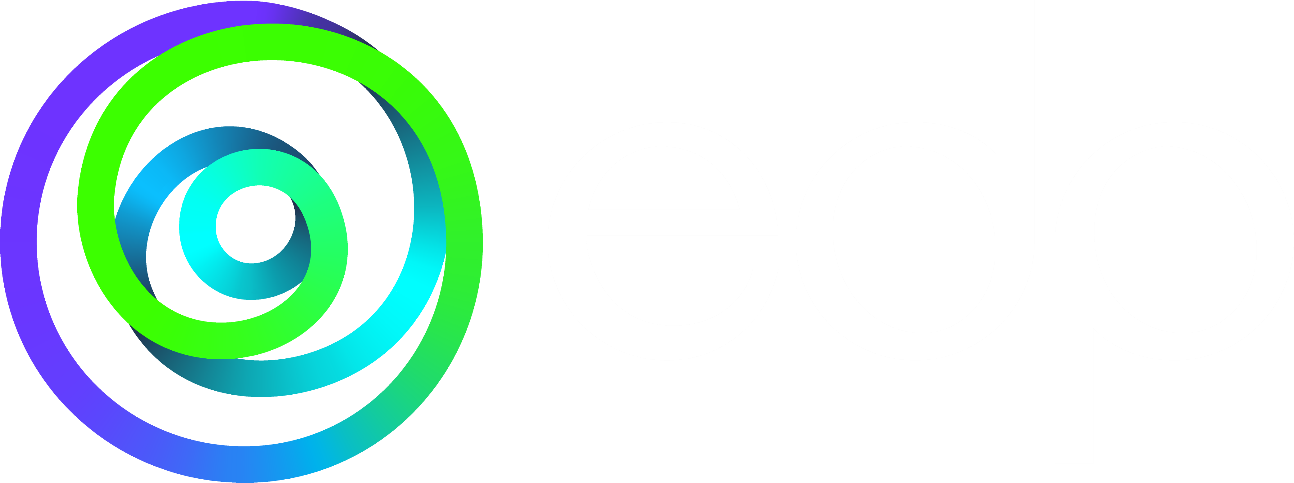 Certificação  de Origem
CCEE
Arrefecimento Gerador
O&M Pecém
Piloto do Queimador
IATI
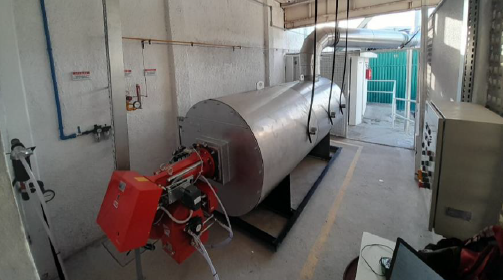 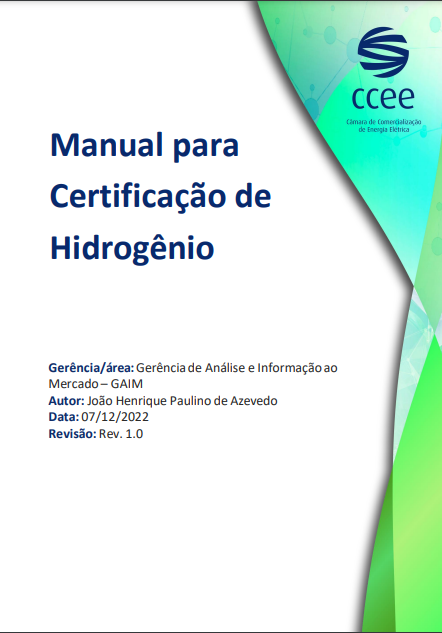 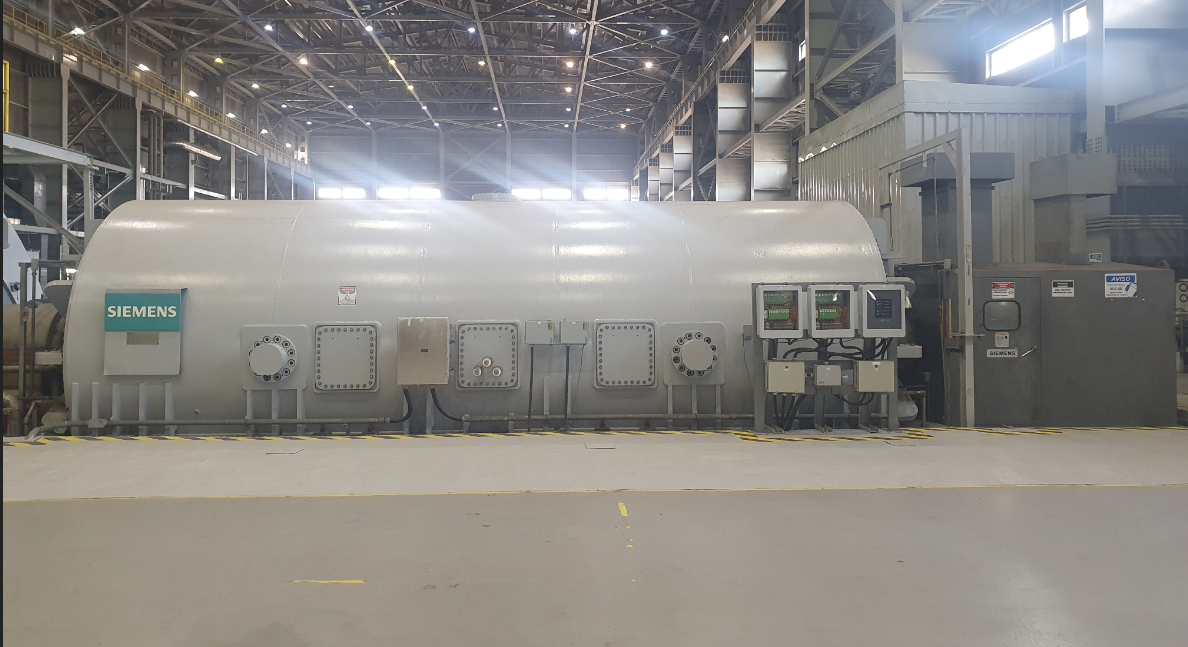 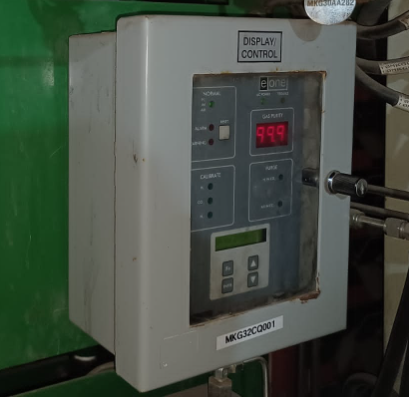 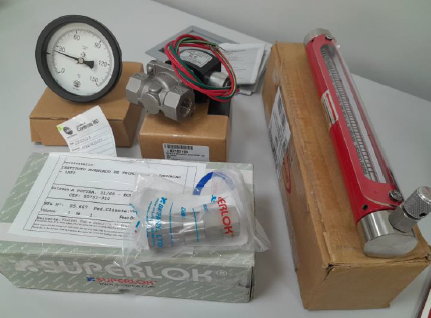 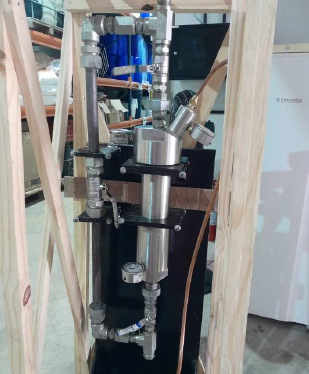 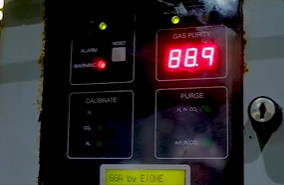 Processo em curso para certificação de origem do hidrogênio verde na CCEE, visando garantir sua rastreabilidade e origem sustentável.
O projeto piloto busca ser o pioneiro a obter essa certificação
Substituição do hidrogênio cinza pelo hidrogênio verde do projeto piloto aumentou a pureza de 90% para 99,9%
Maior pureza, eficiência aprimorada e melhor desempenho dos geradores da UTE Pecém
Avanço significativo no desenvolvimento e nos primeiros testes em laboratório da Prova de Conceito (PoC) do queimador acoplador, que possibilitará a co-queima
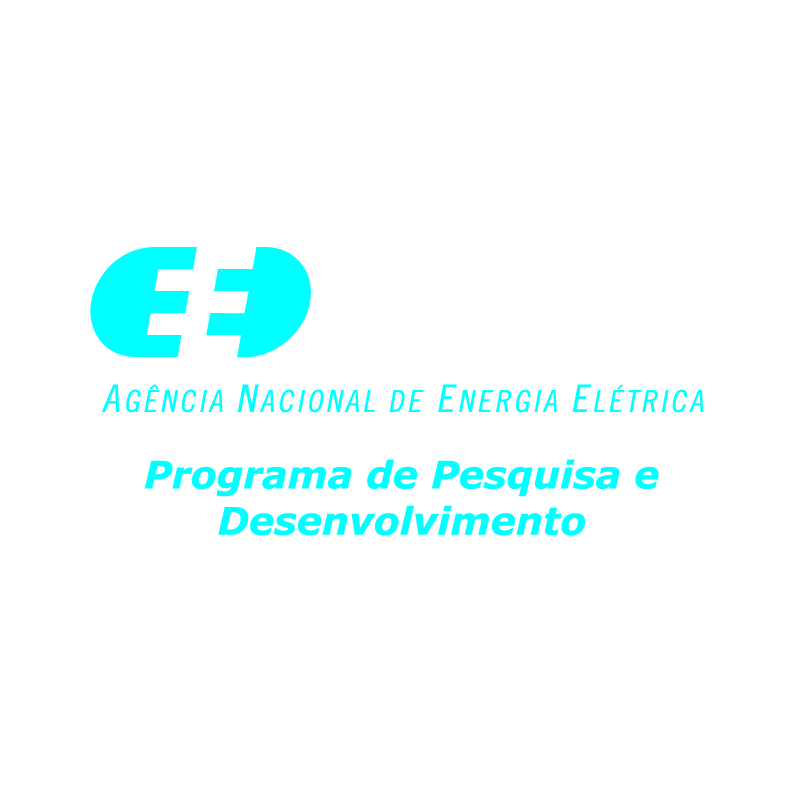 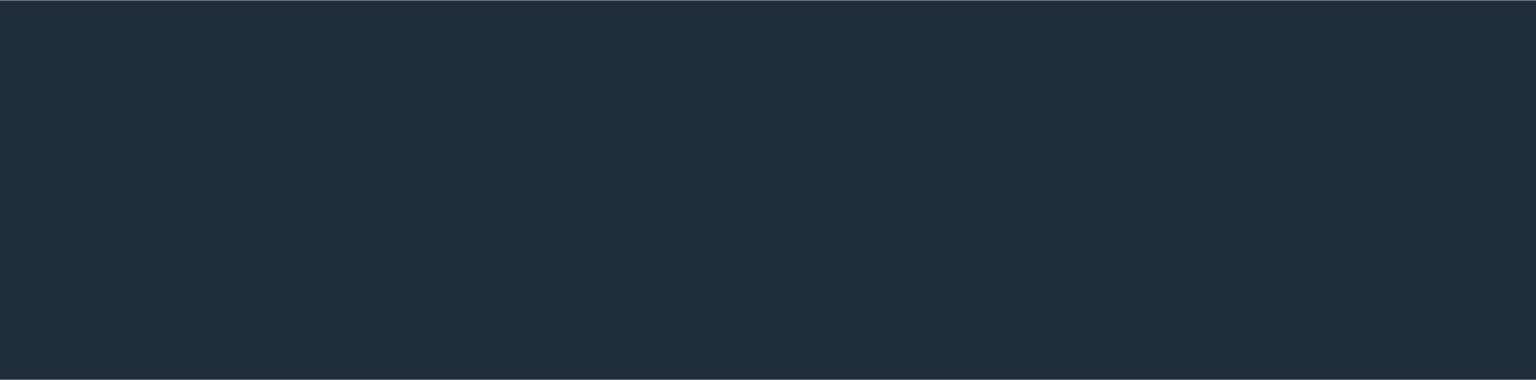 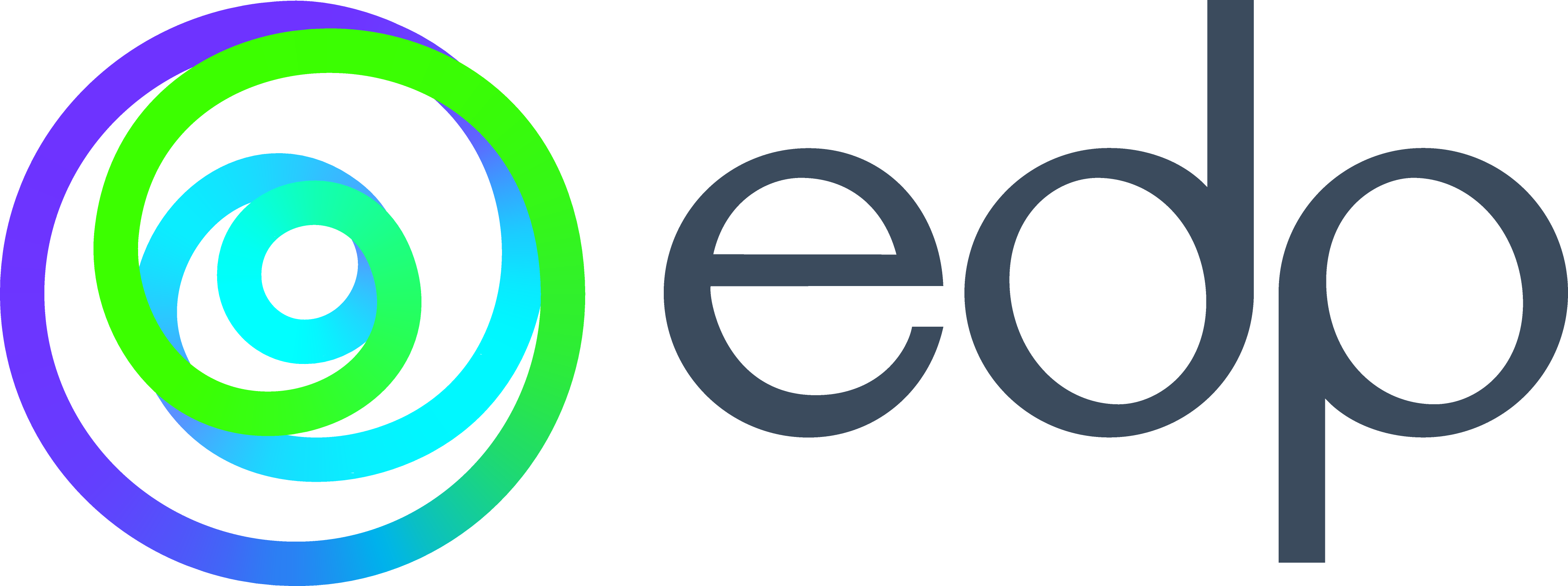 Chama do Gás Hidrogênio
Eletrolisador em Operação
Câmera Térmica
Formação de Gases
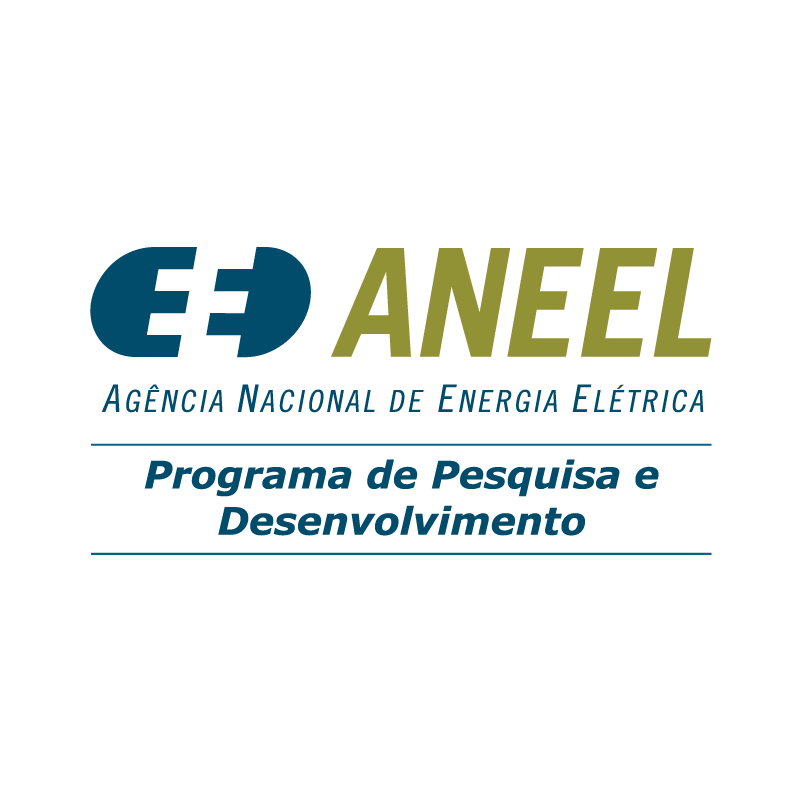 [Speaker Notes: Note: Please after inserting your picture, “Right Click” on the picture and “Send it to Back” to get the “Gradient” effect.]
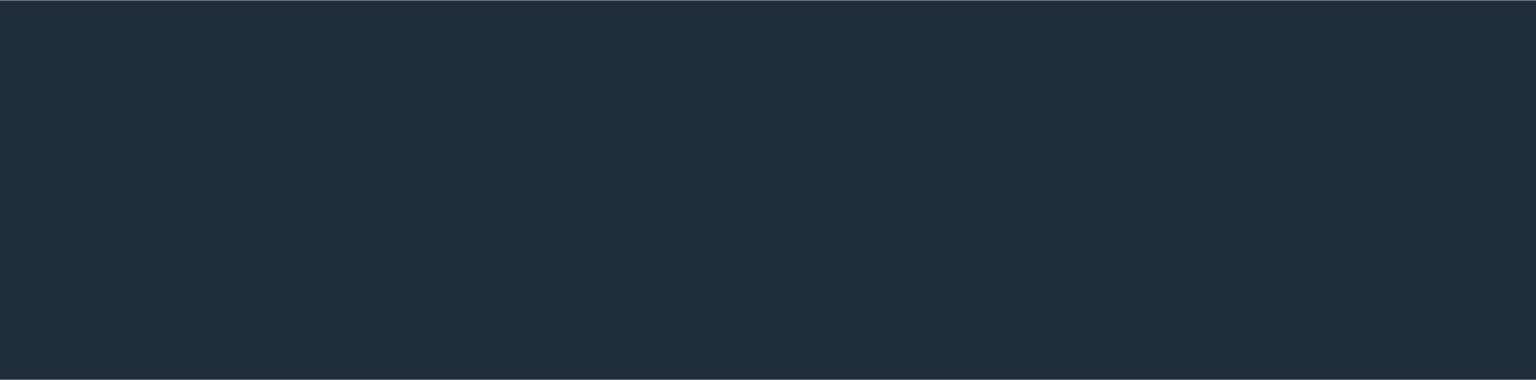 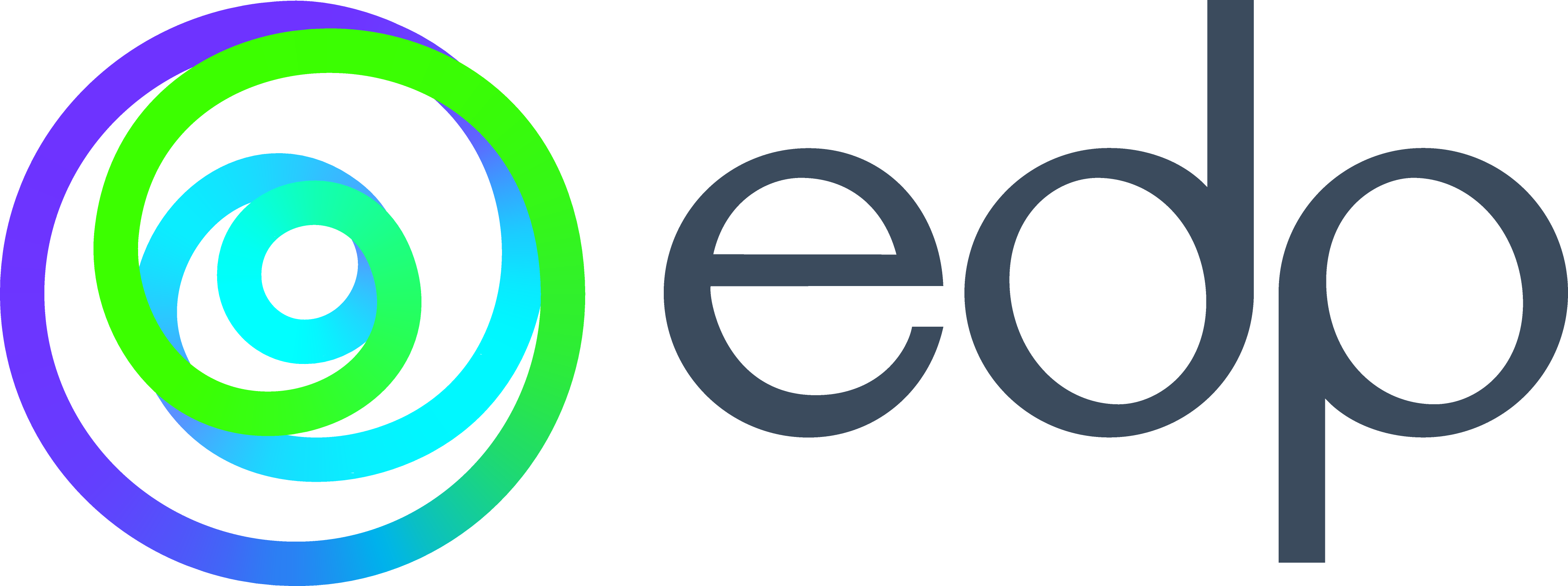 Estratégia de Investimento
Projeto em RISE reúne empresas, instituições de pesquisa e universidades e busca criar ambientes de inovação para desenvolver produtos tecnológicos de hidrogênio verde
Estratégia de Investimento P&D/CAPEX
Pesquisa & Desenvolvimento
Projeto de Pesquisa e Desenvolvimento 
Eletrolisador
CAPEX EDP
Usina Fotovoltaica 3MWp
R$41.9M 
Orçamento do Projeto
Contrapartida*
Contrapartida das Executoras no modelo RISE ANEEL
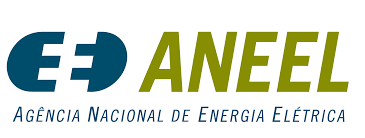 Cayo Moraes
+55 85 99763-1188
cayo.moraes@edp.com